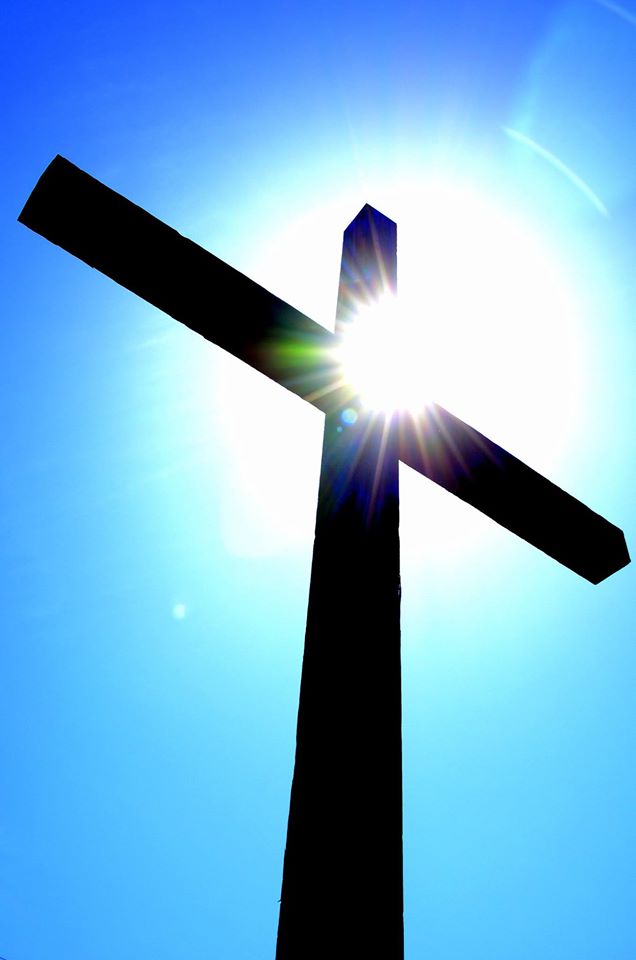 Light of Christ Community Garden
Showing God’s Love Through Service to Our Community
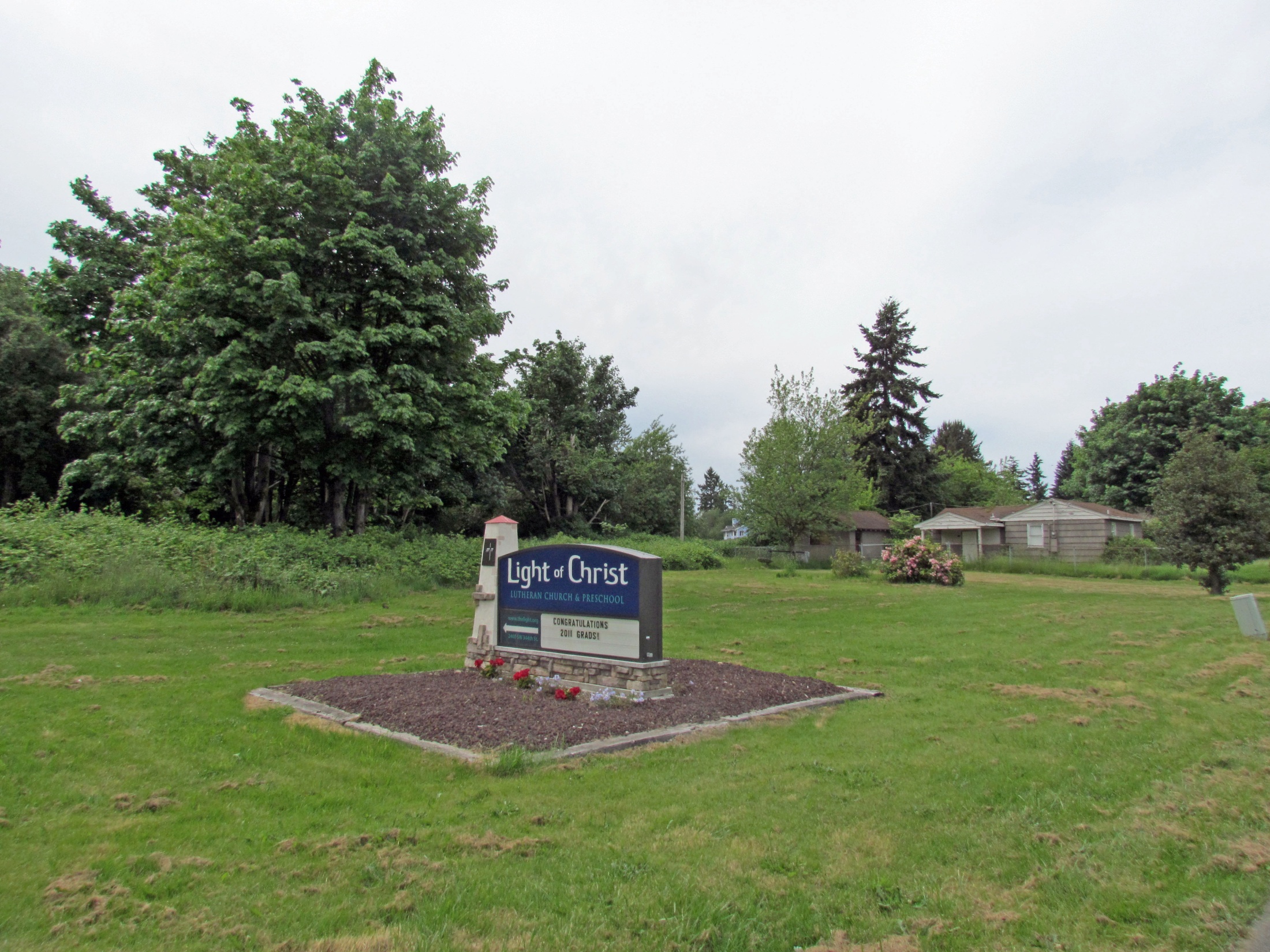 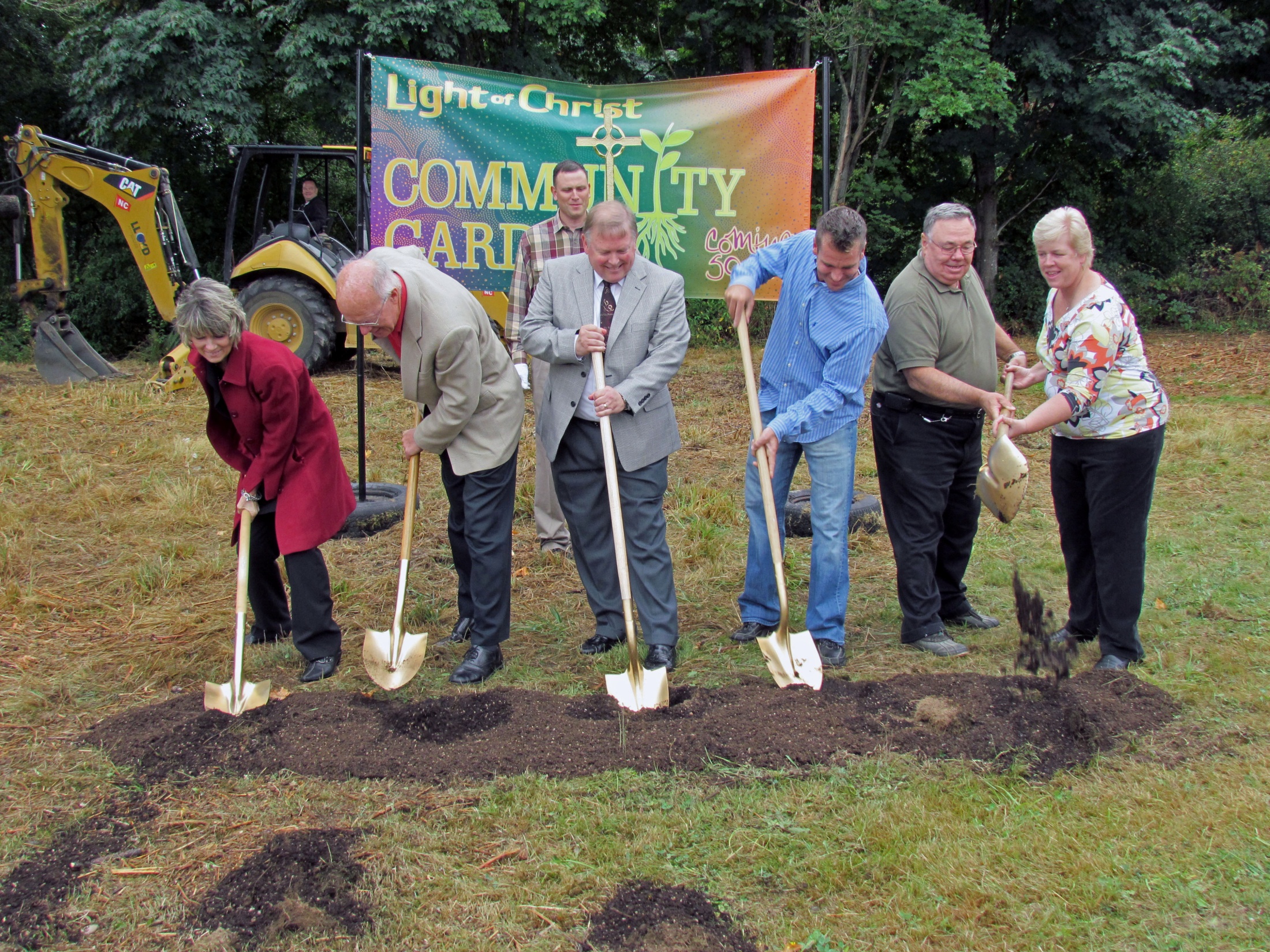 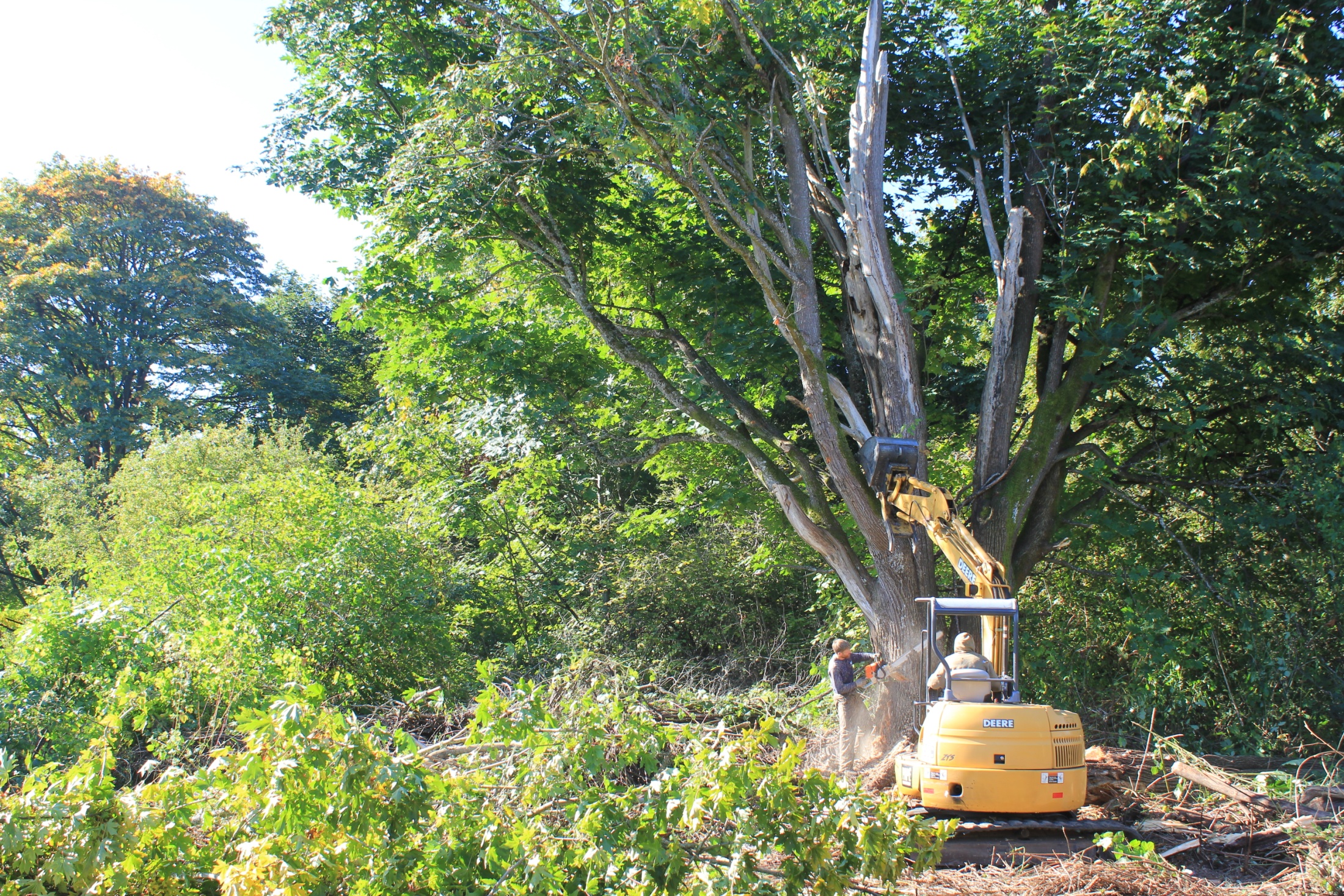 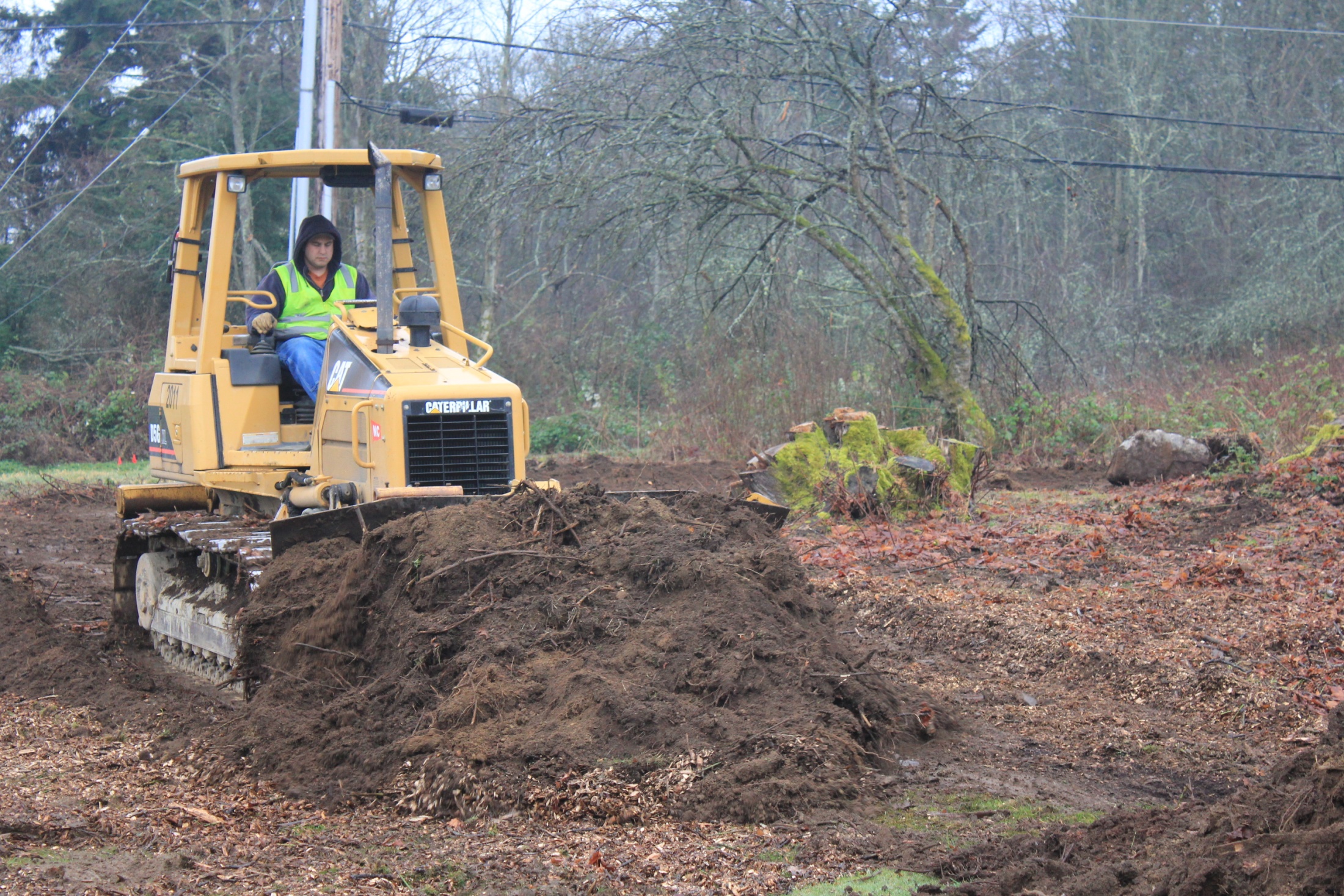 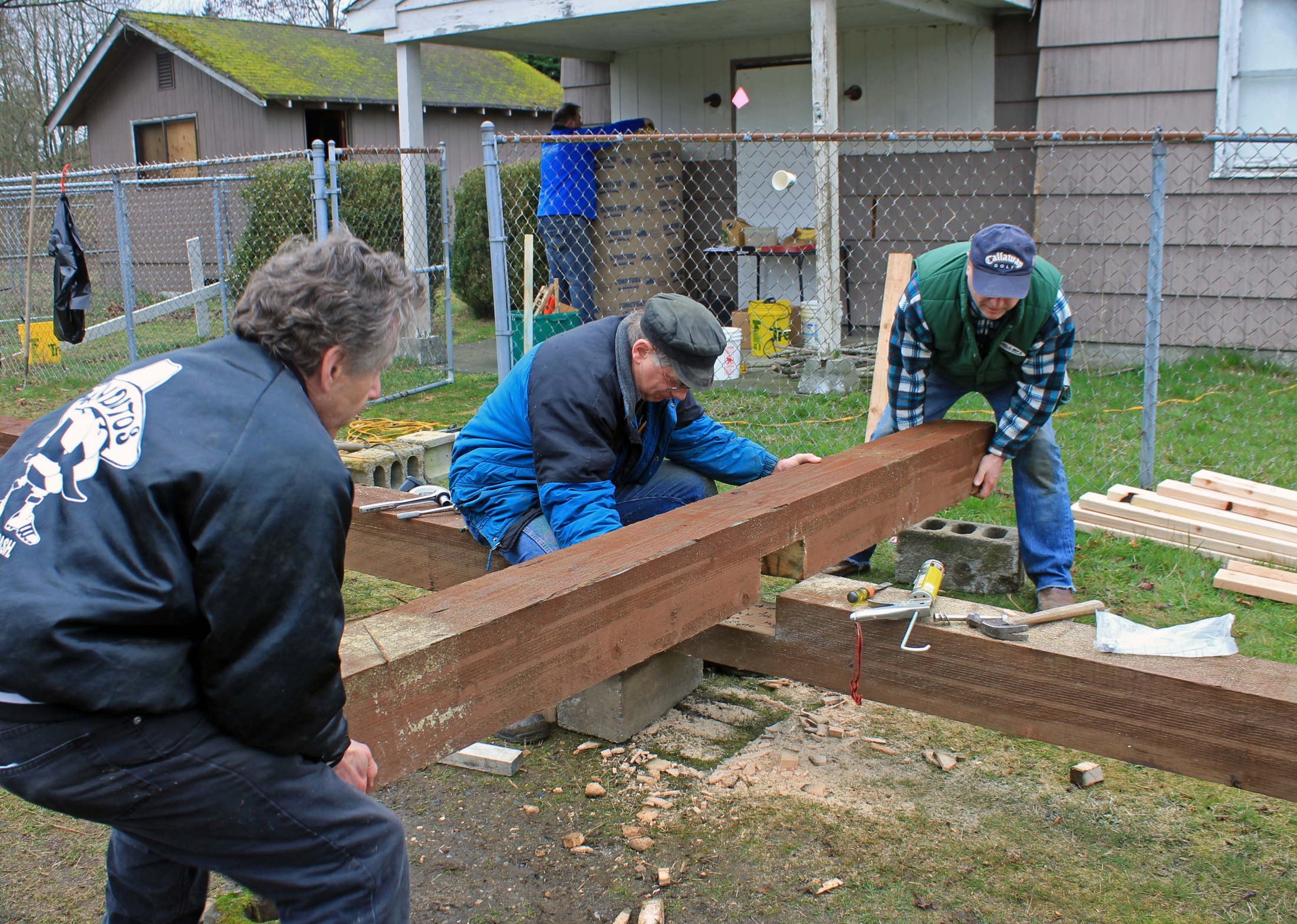 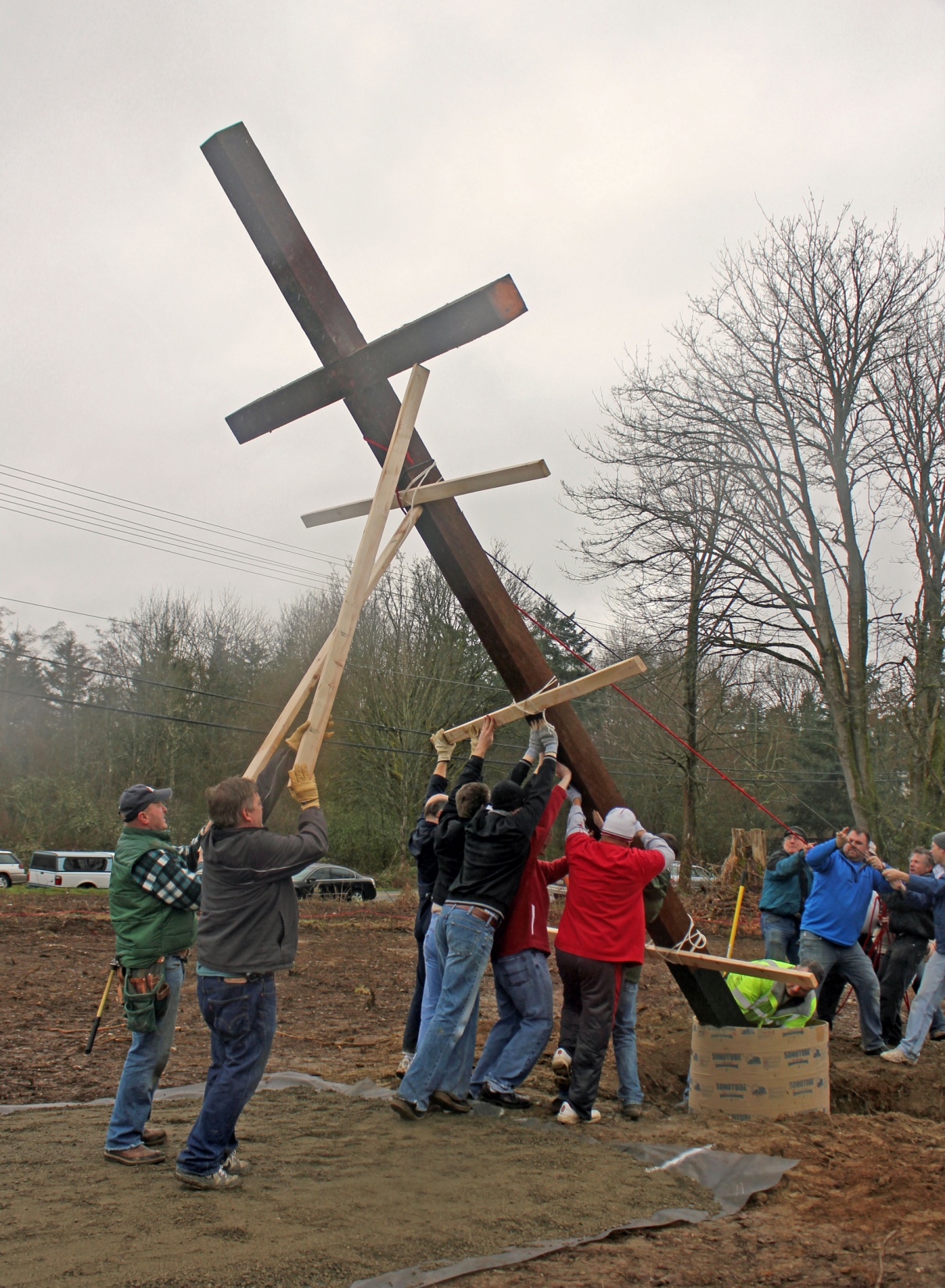 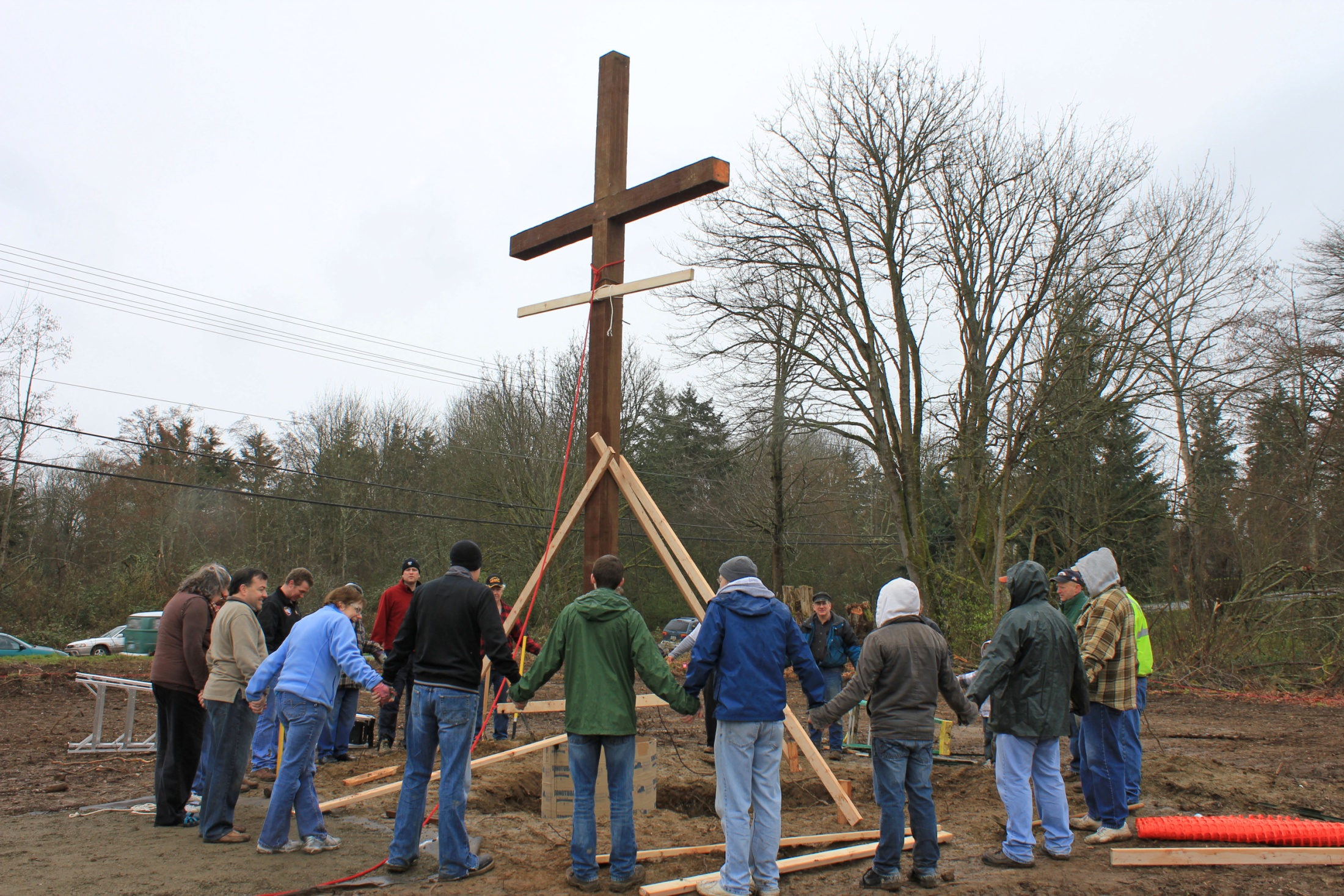 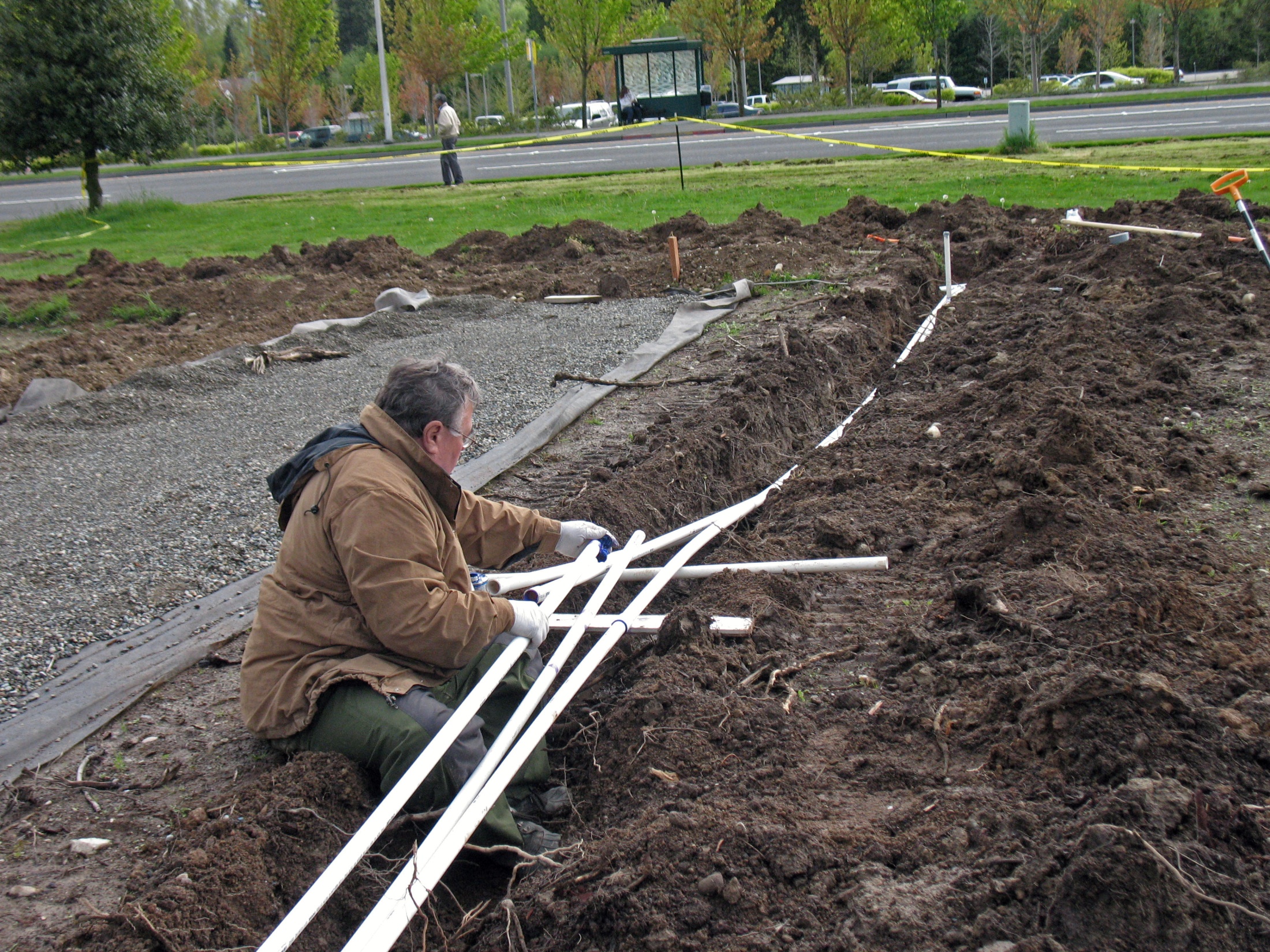 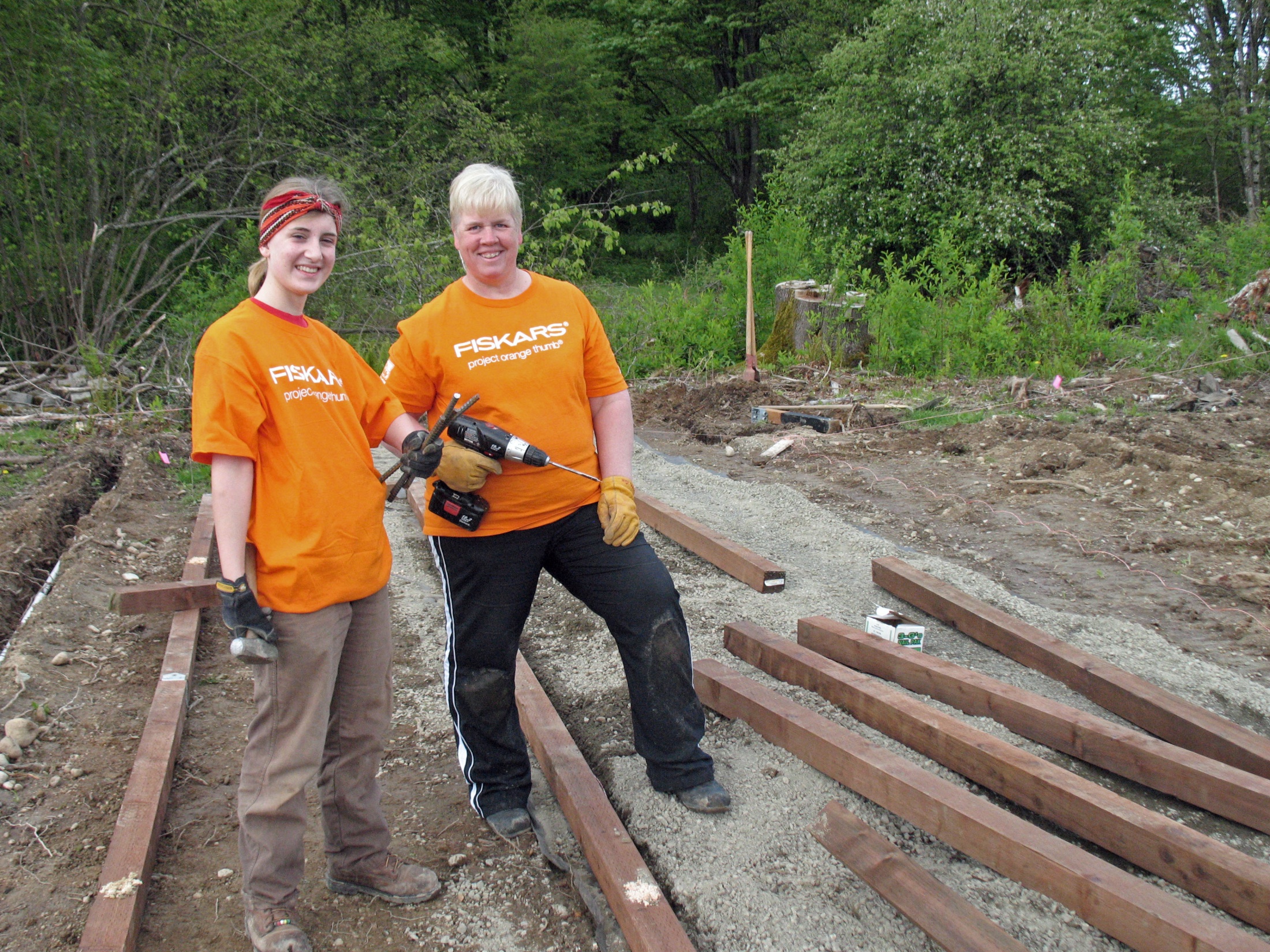 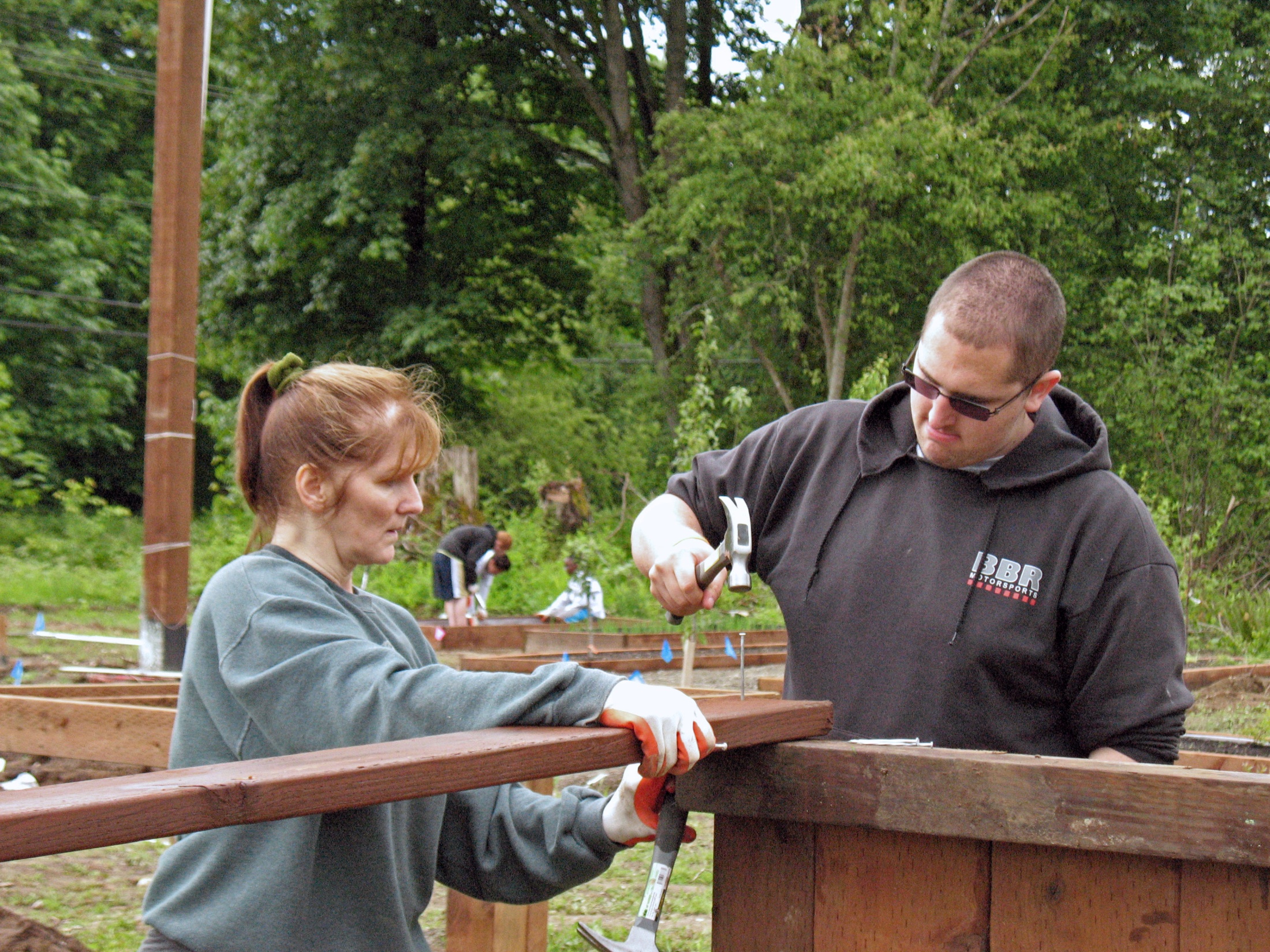 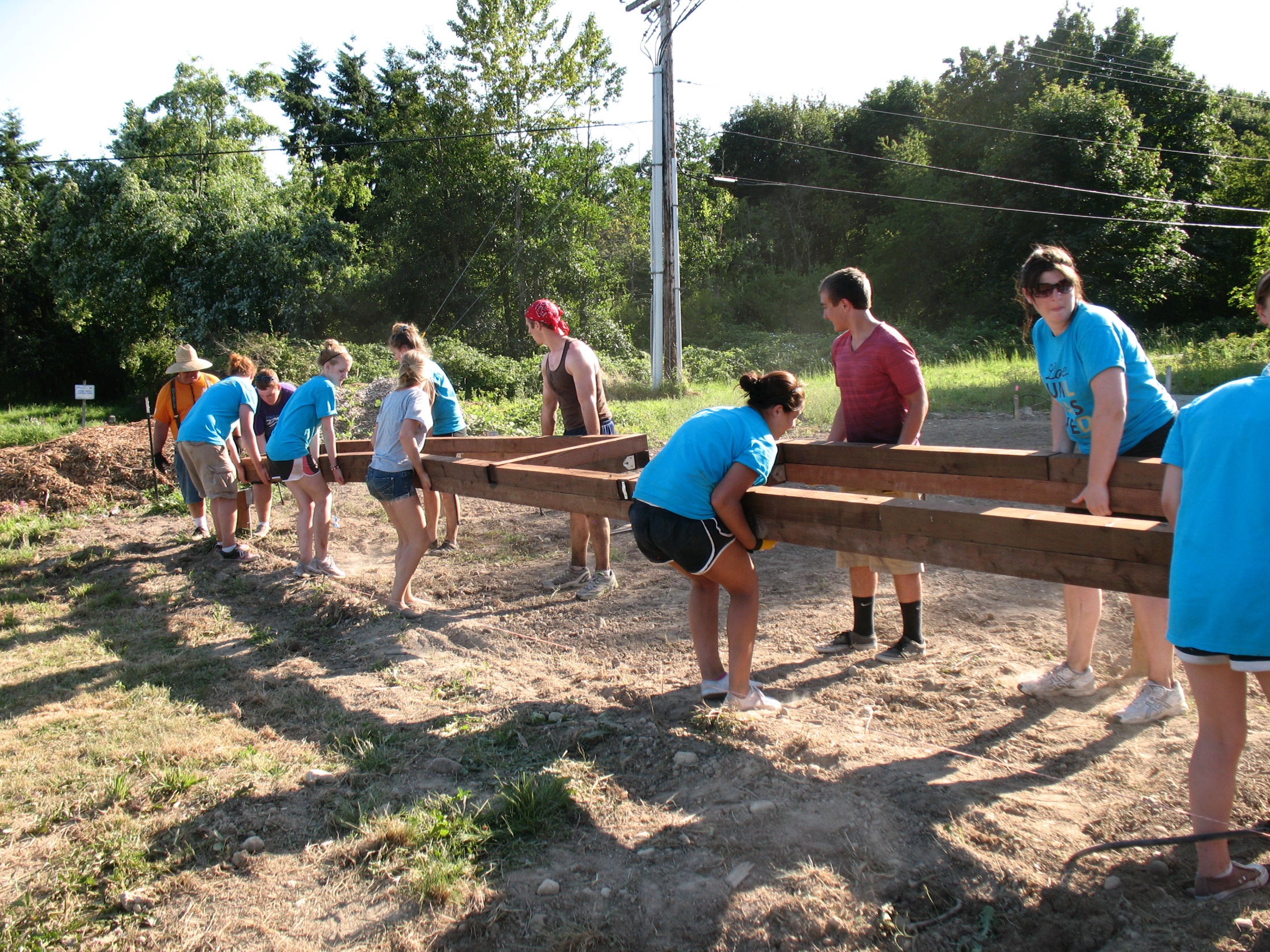 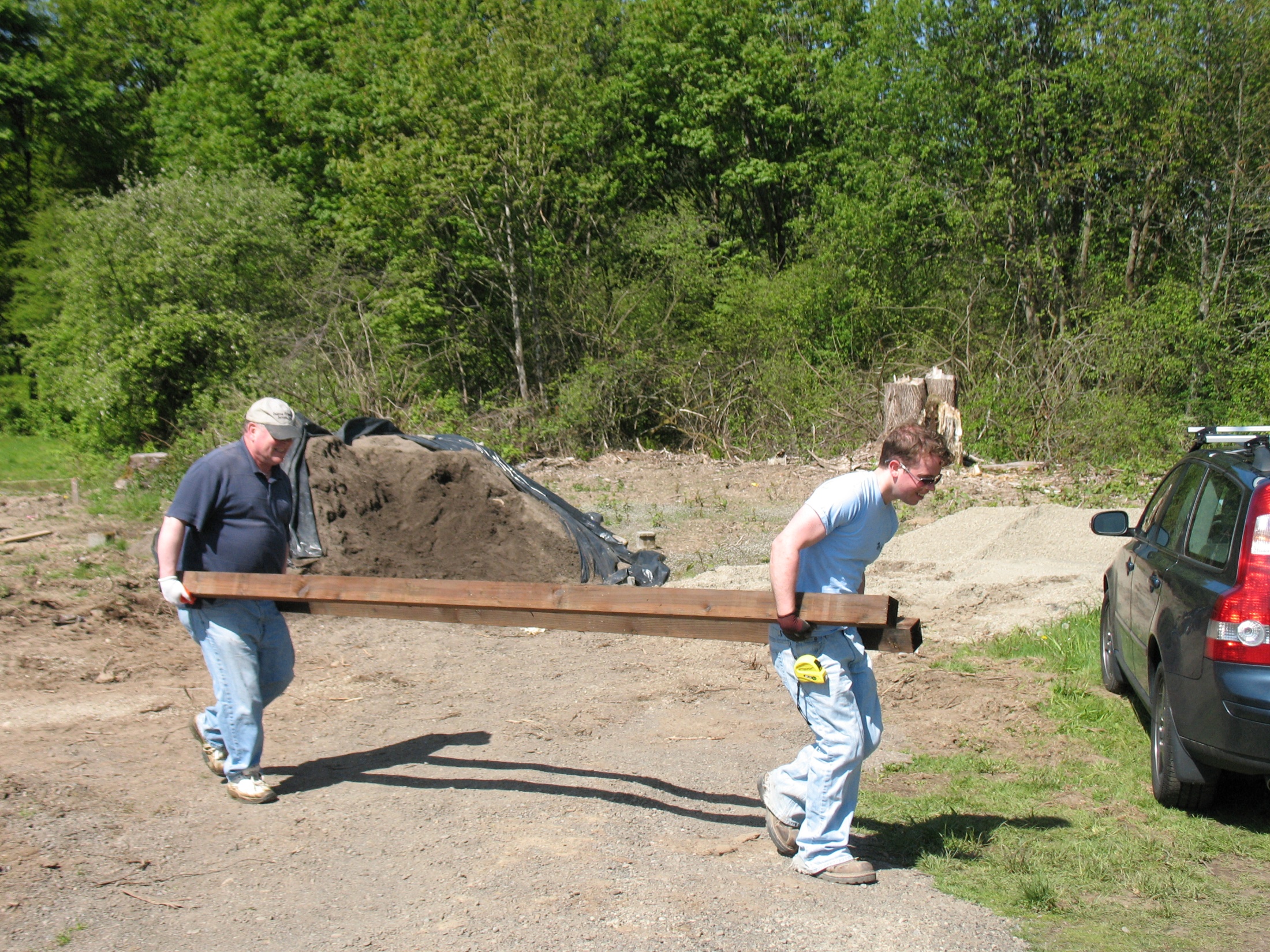 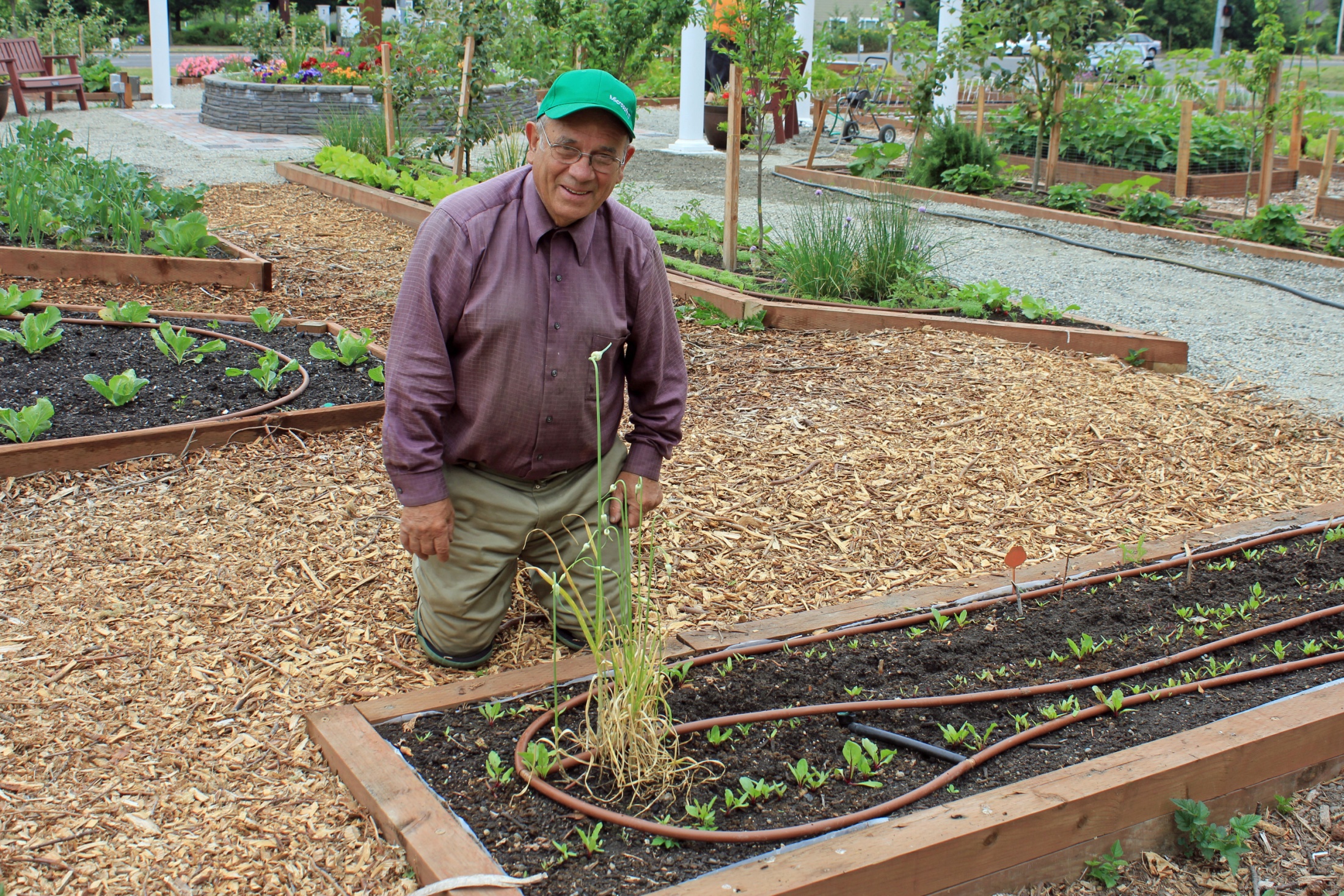 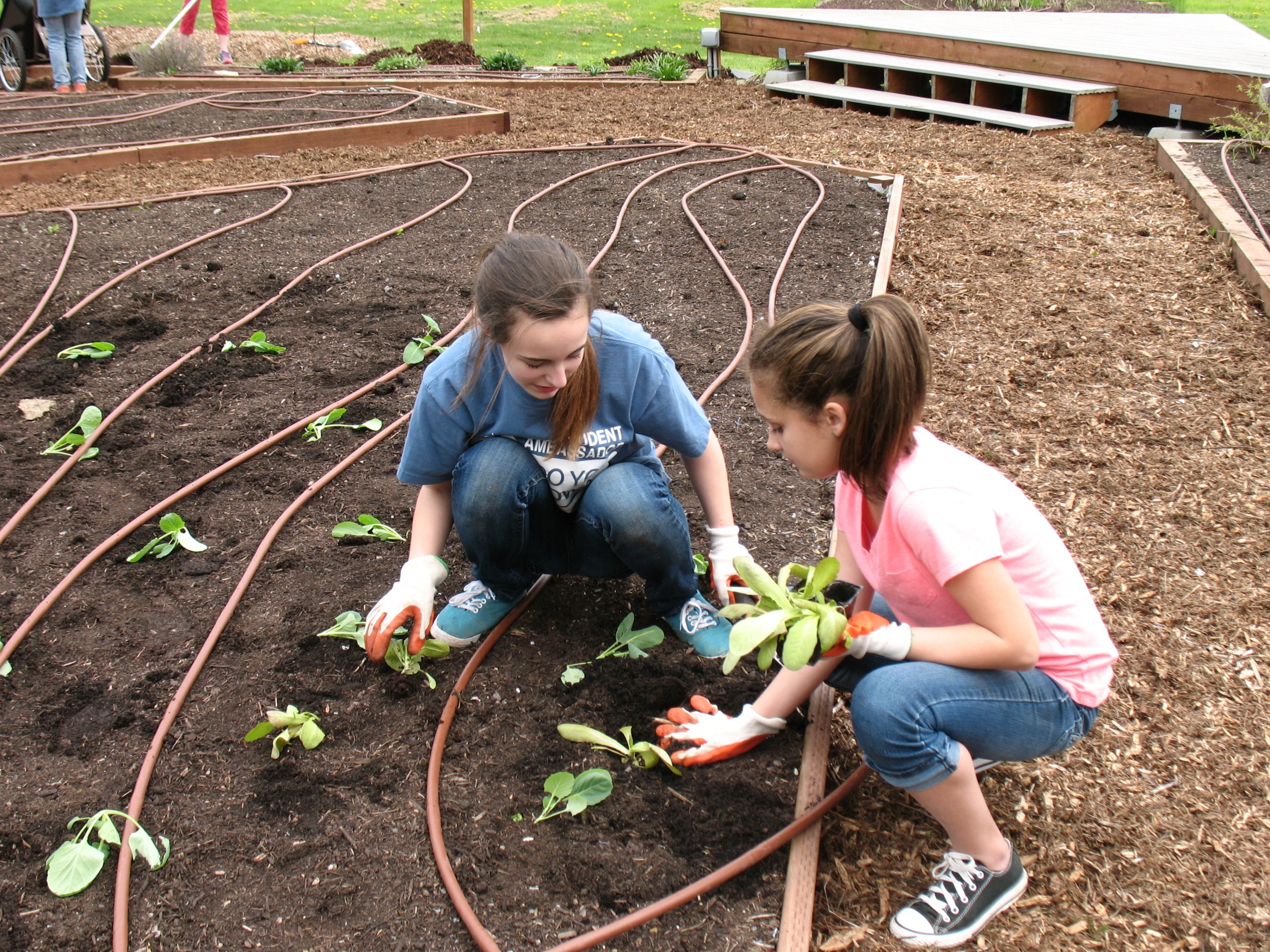 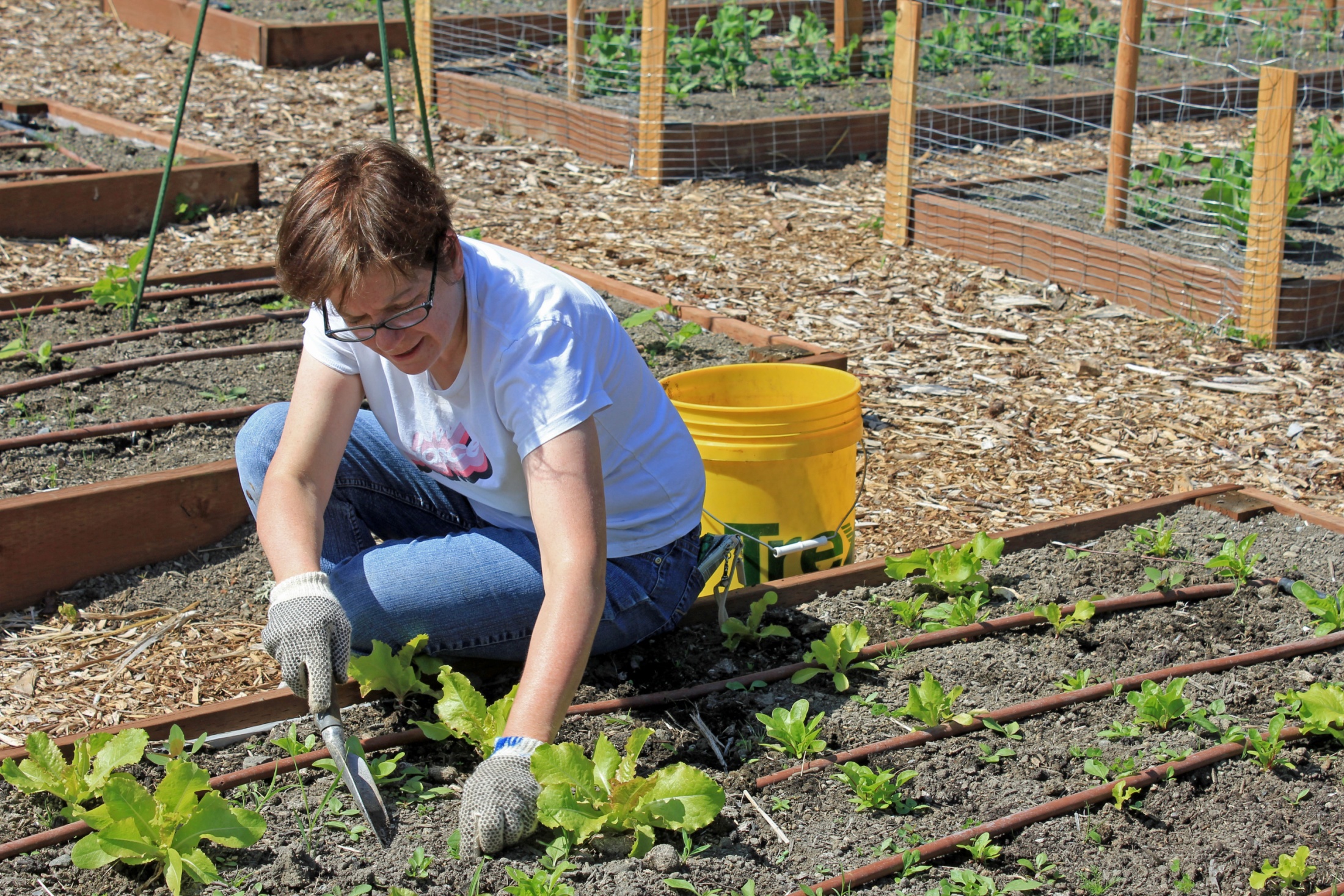 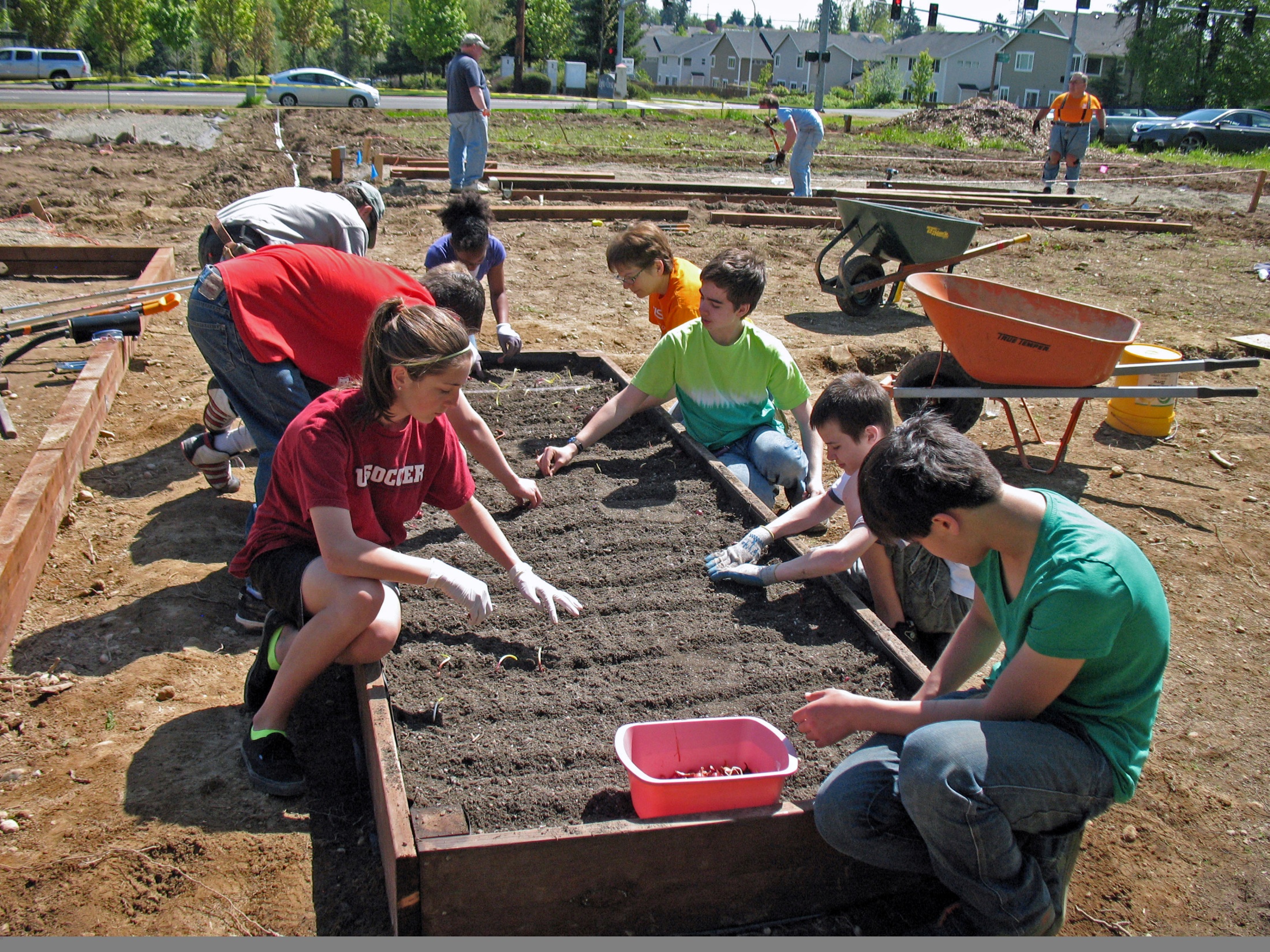 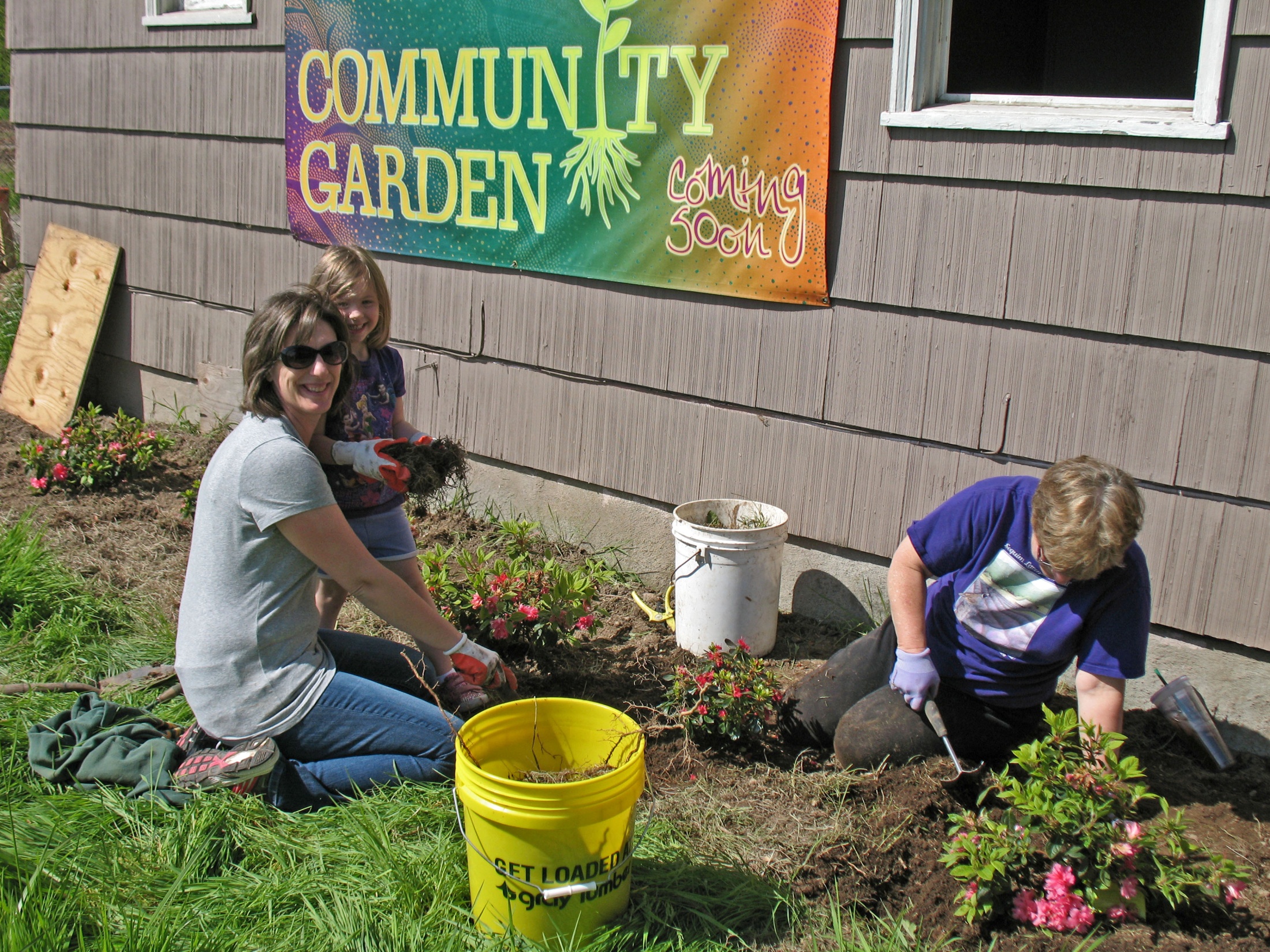 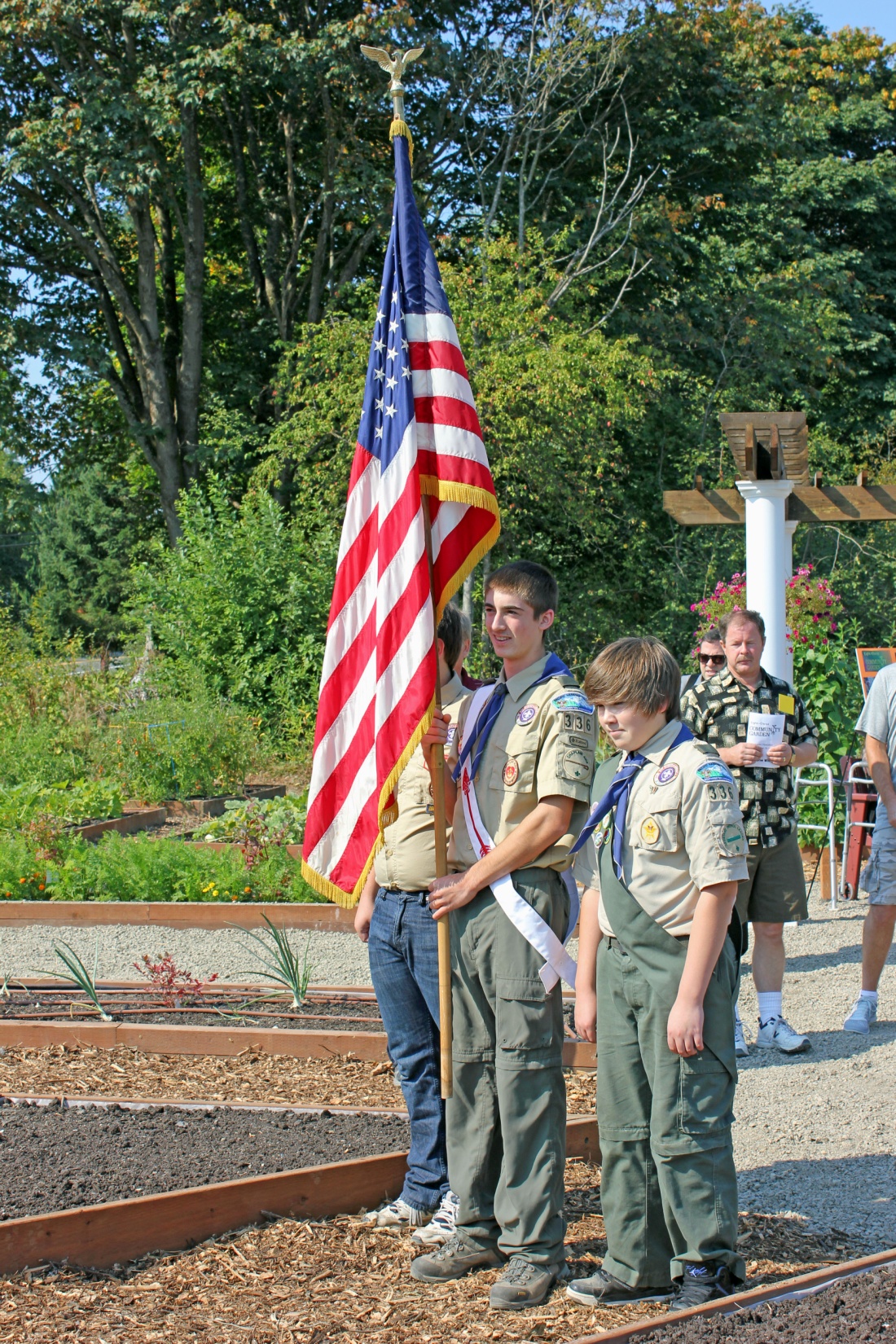 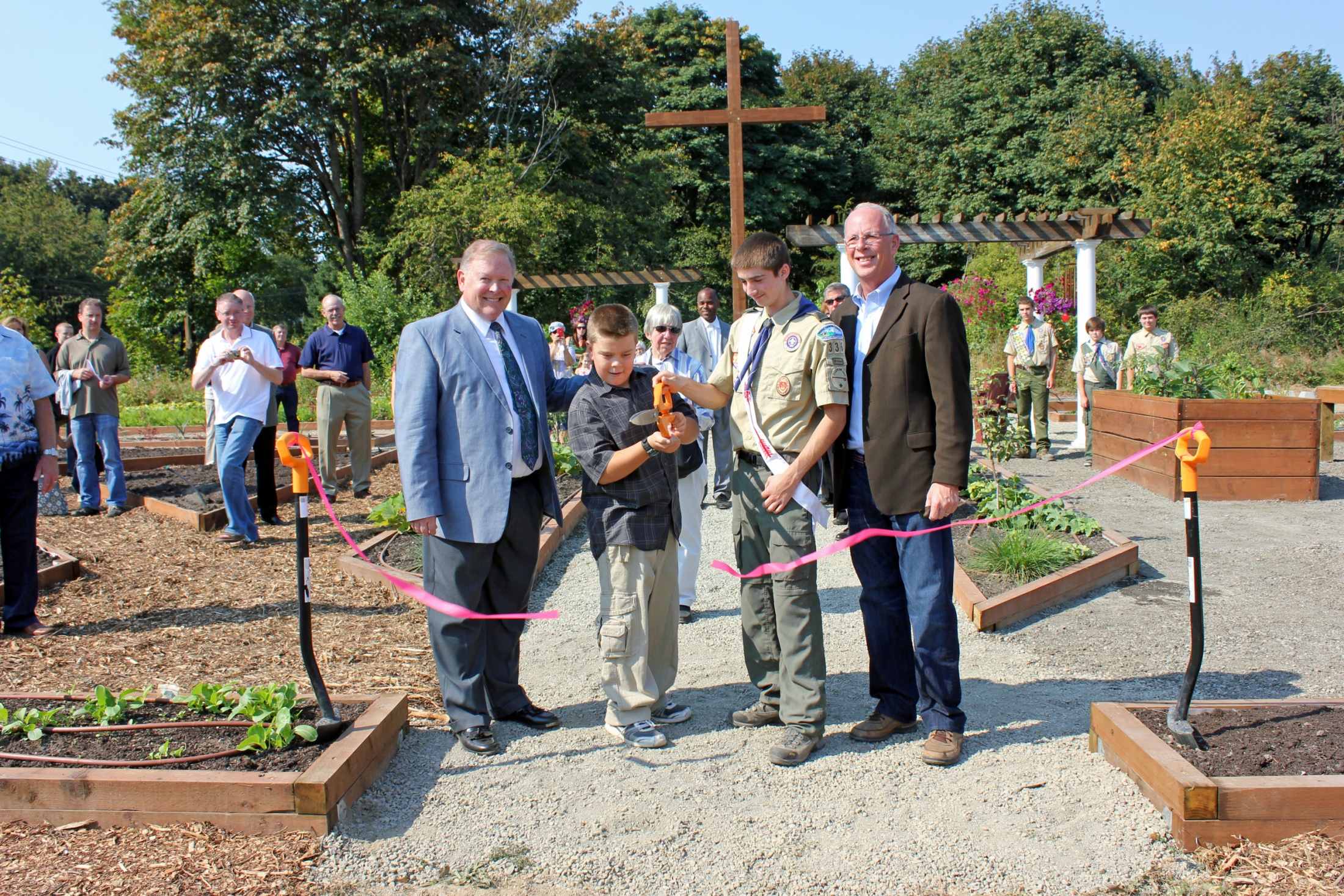 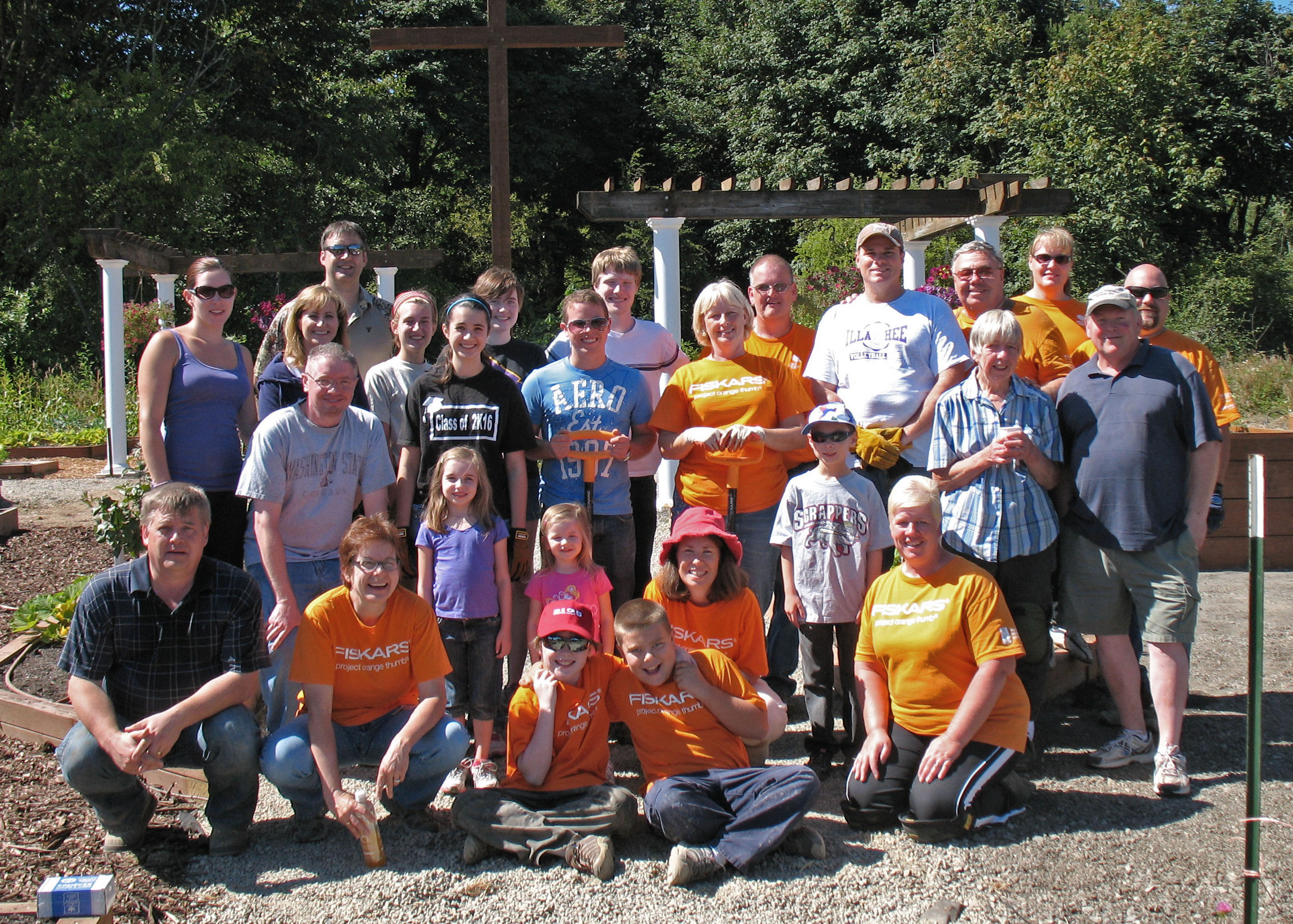 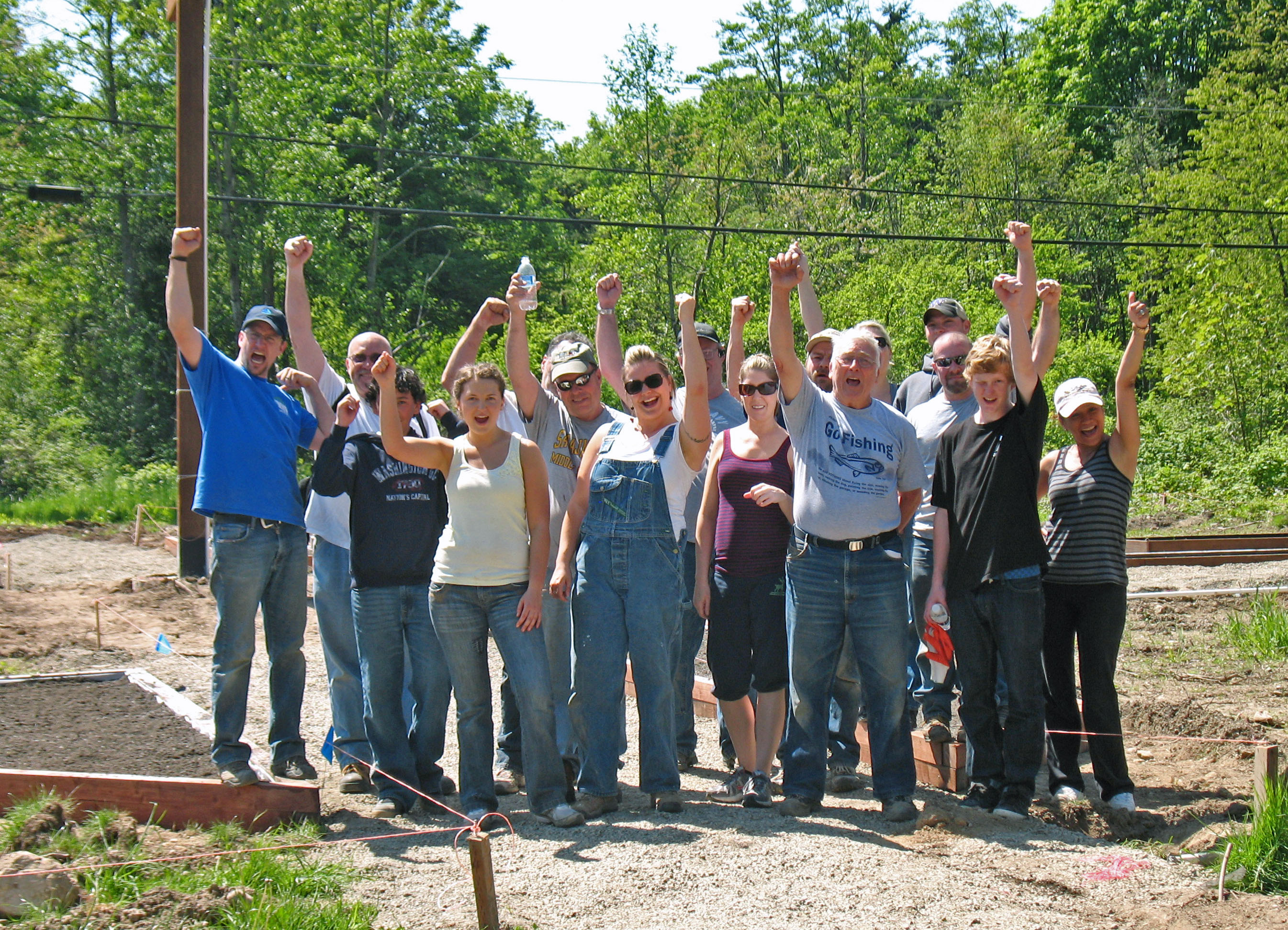 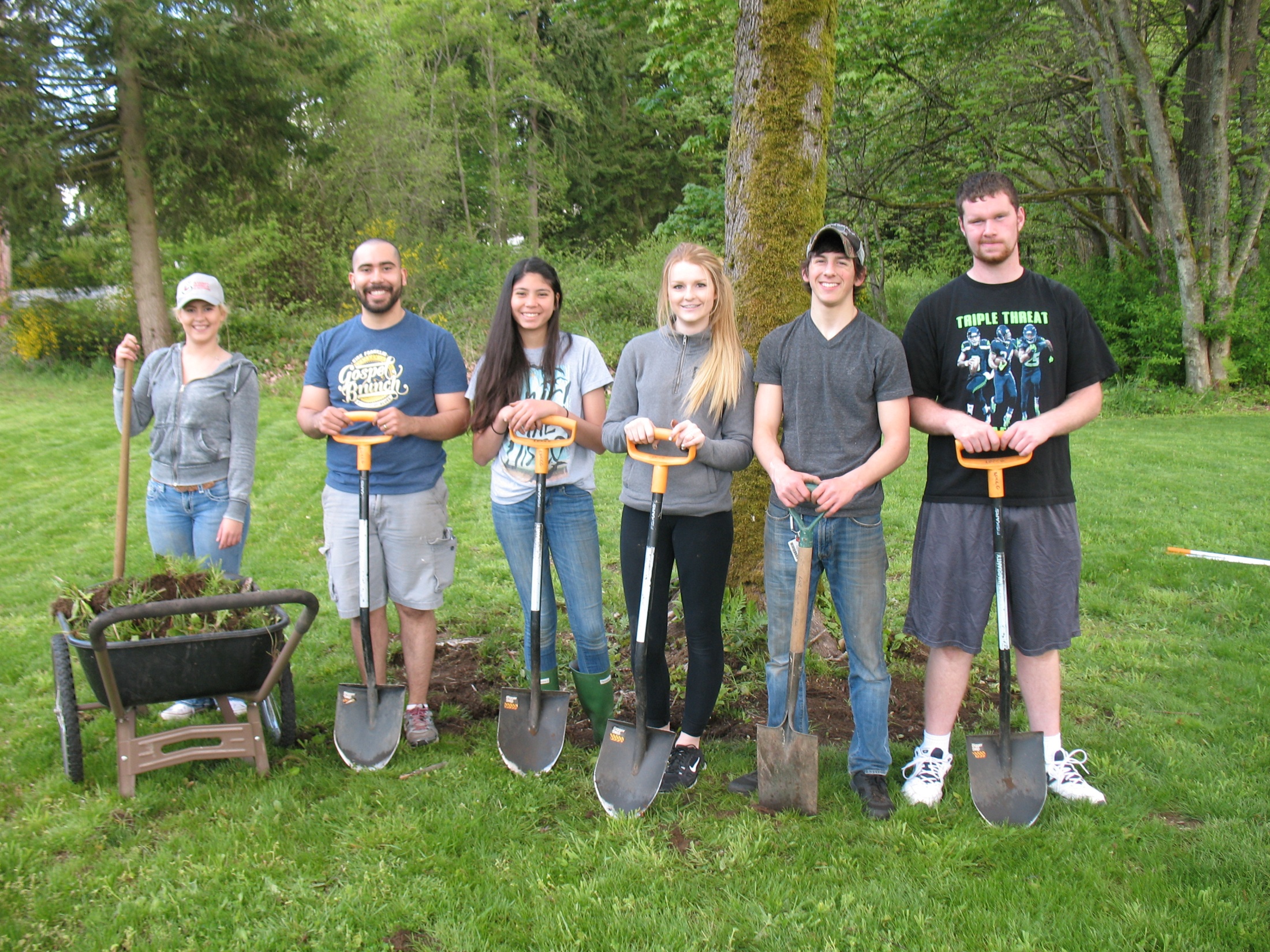 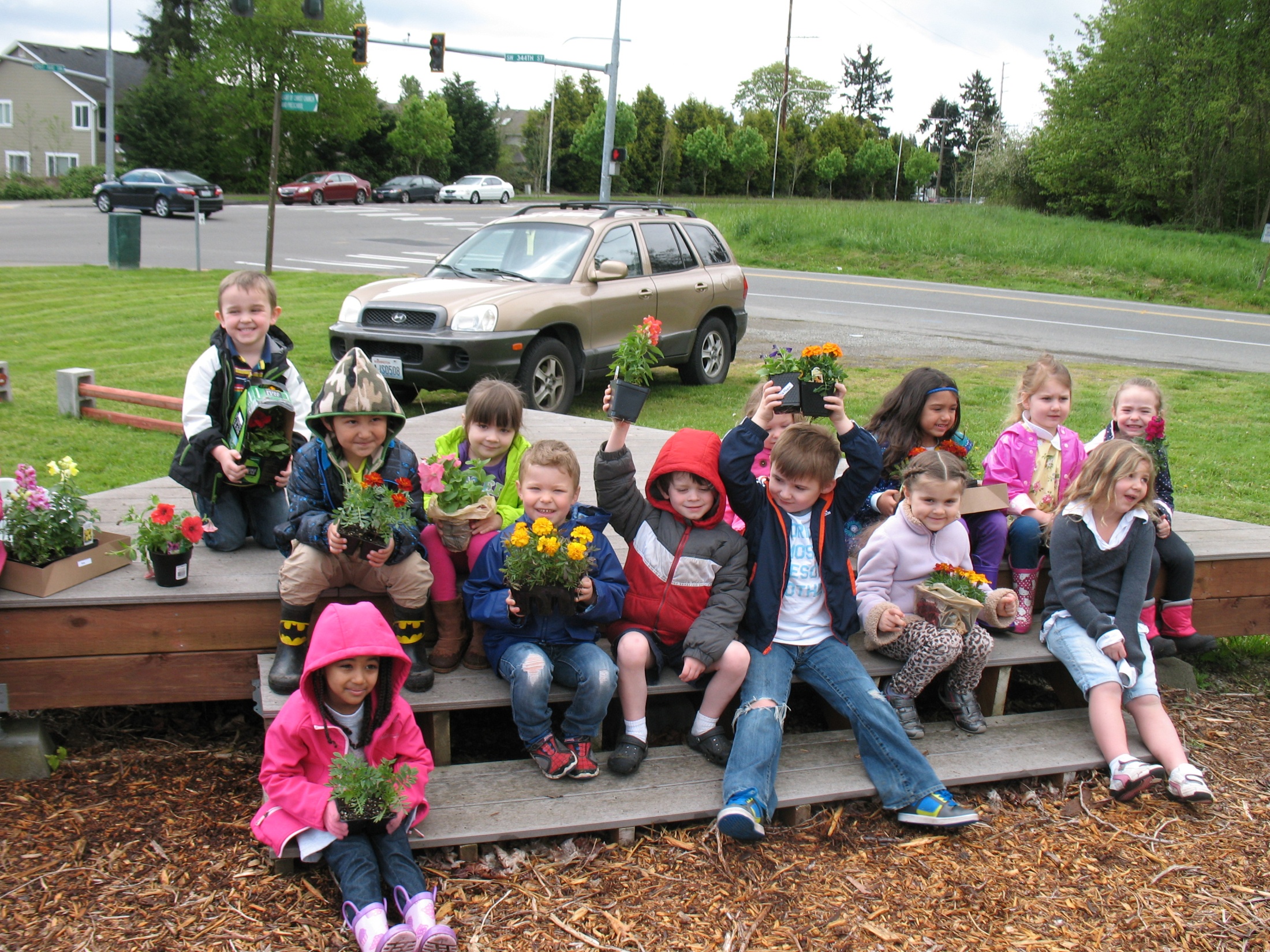 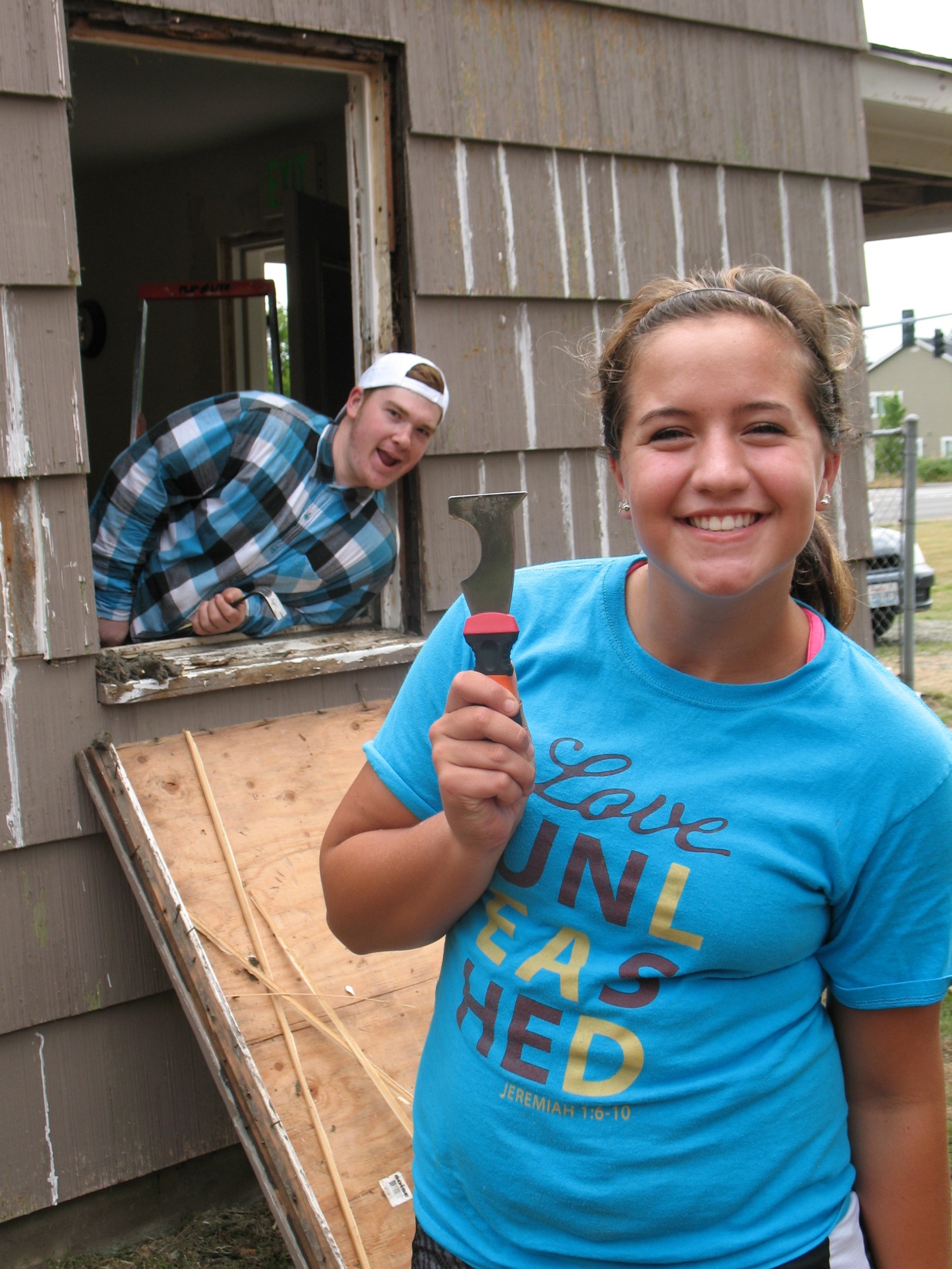 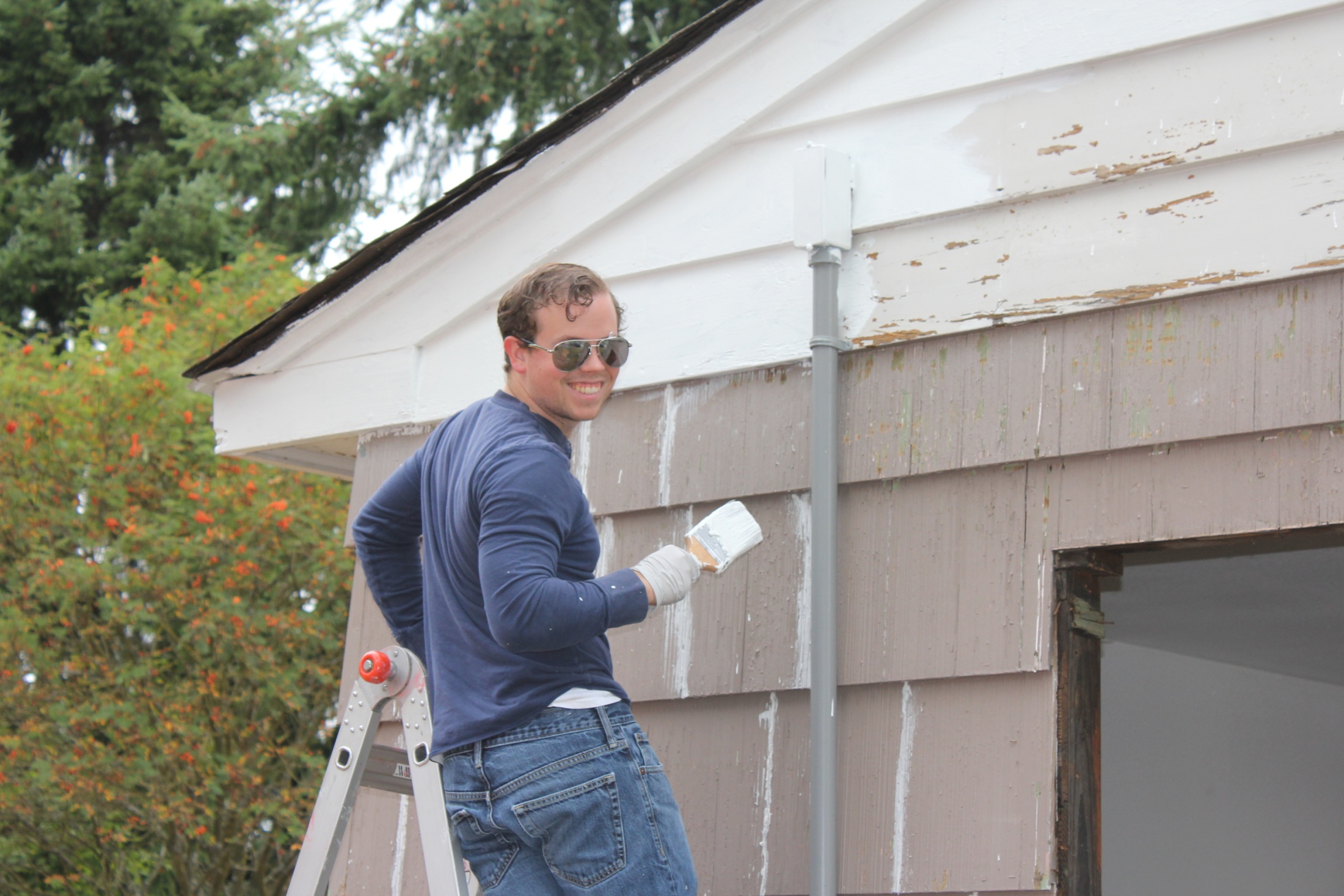 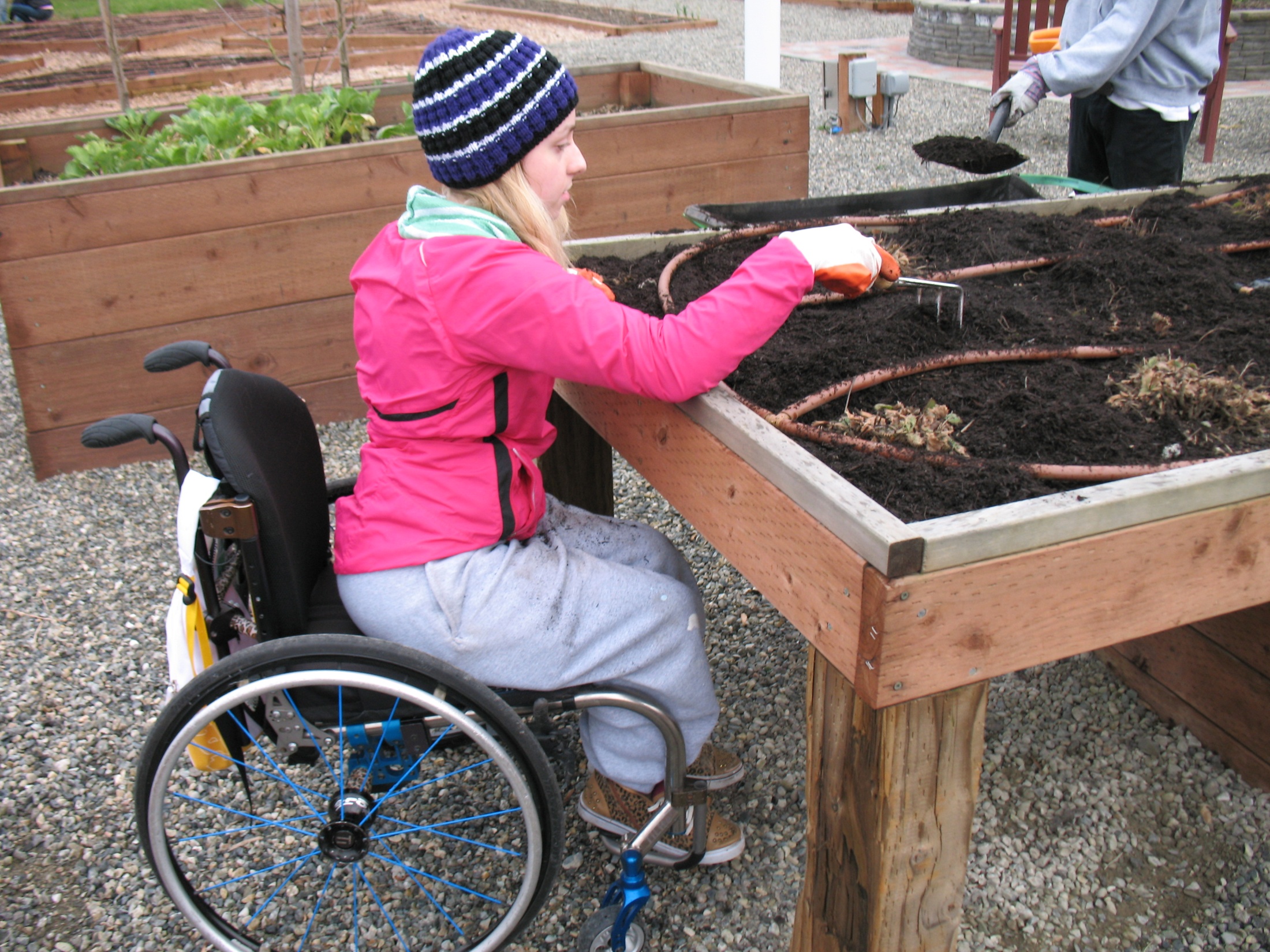 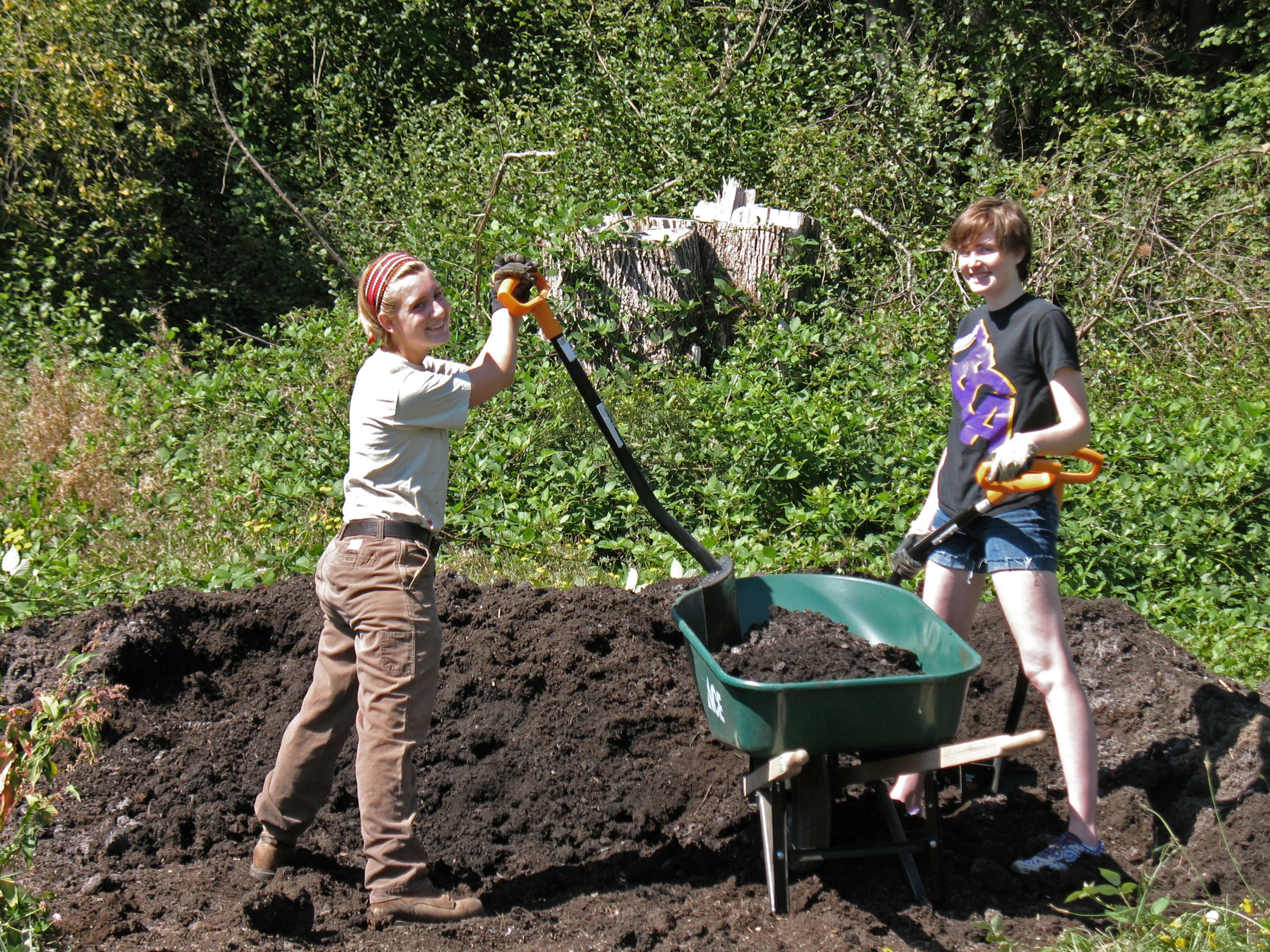 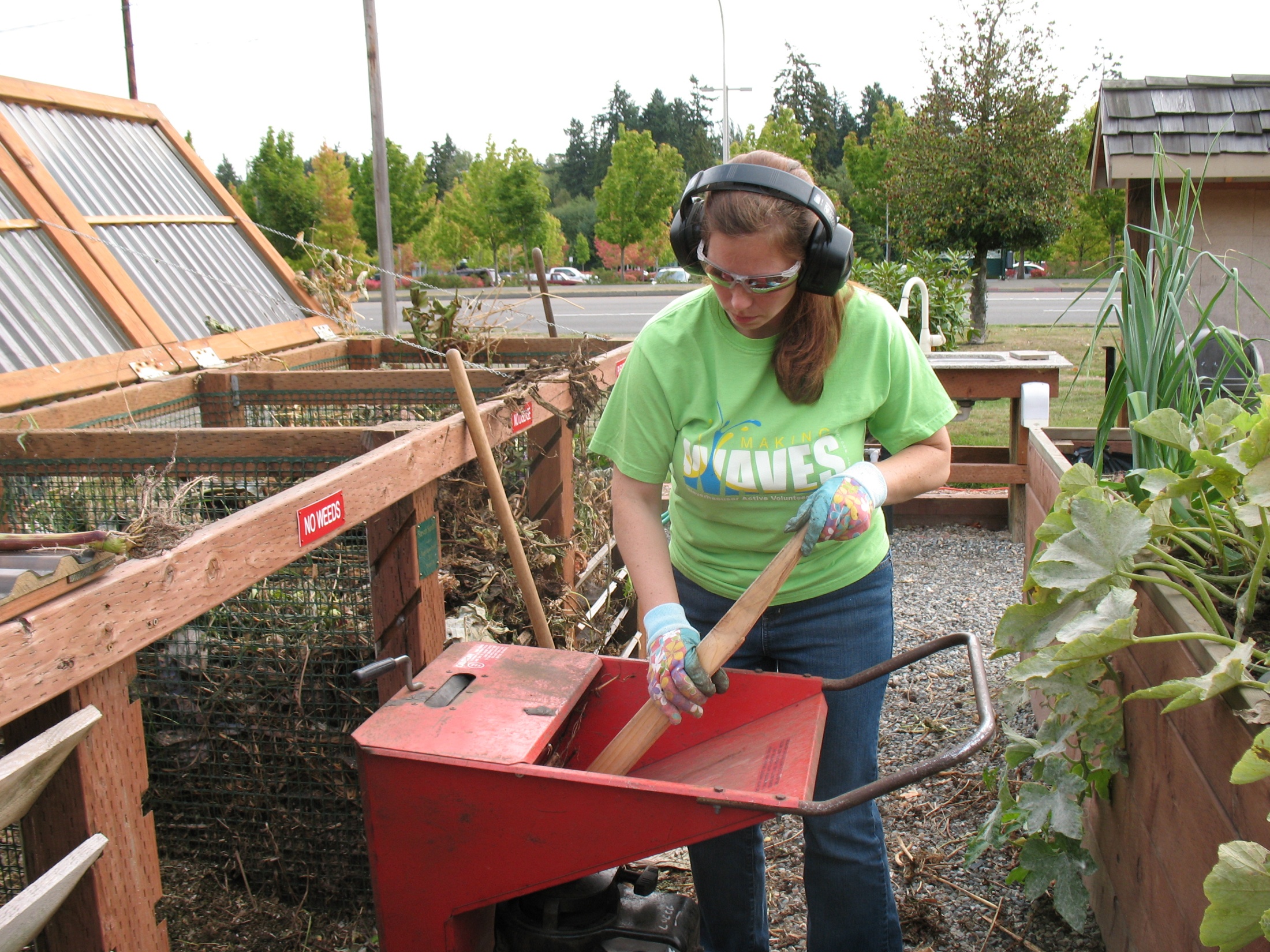 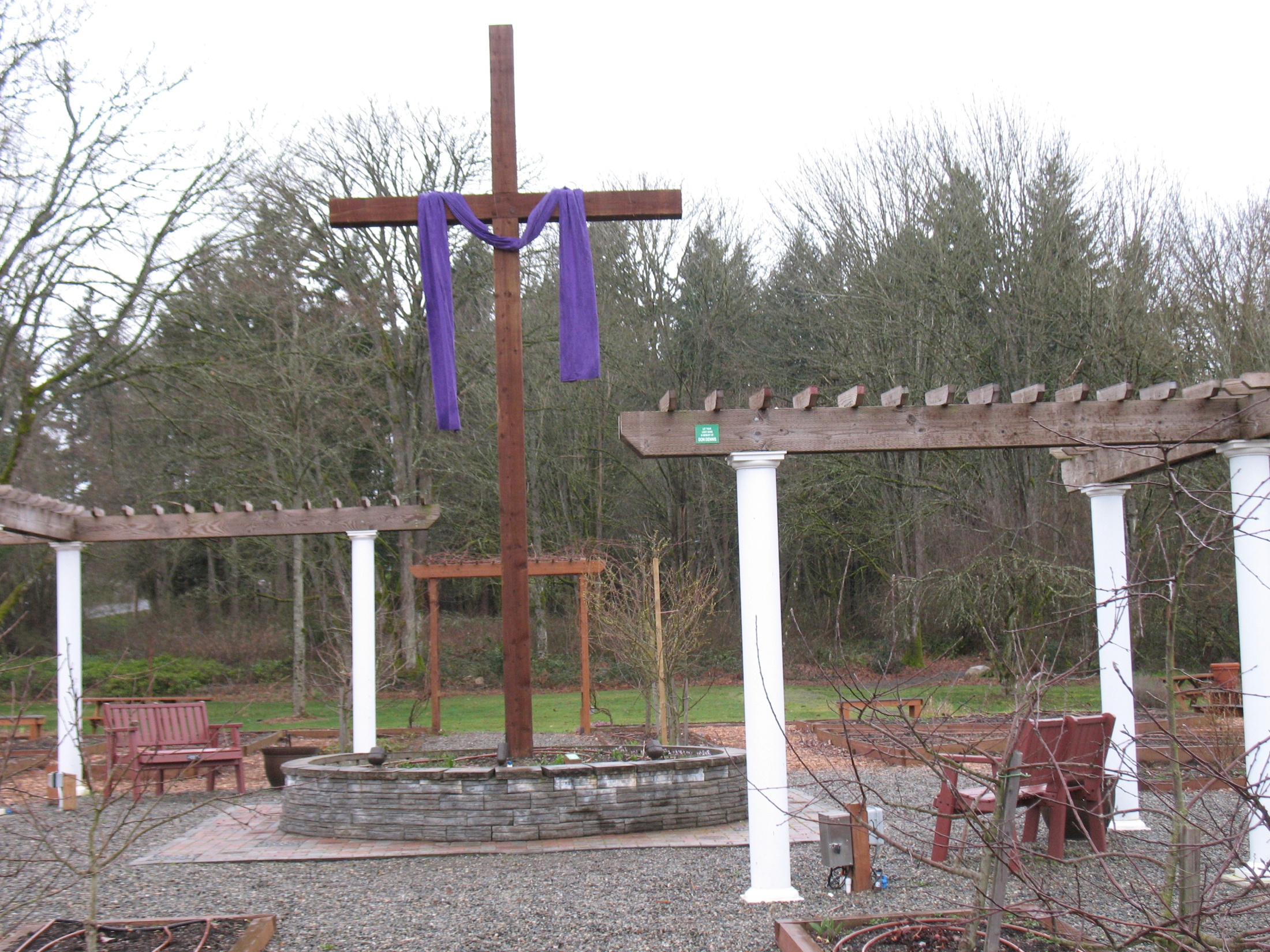 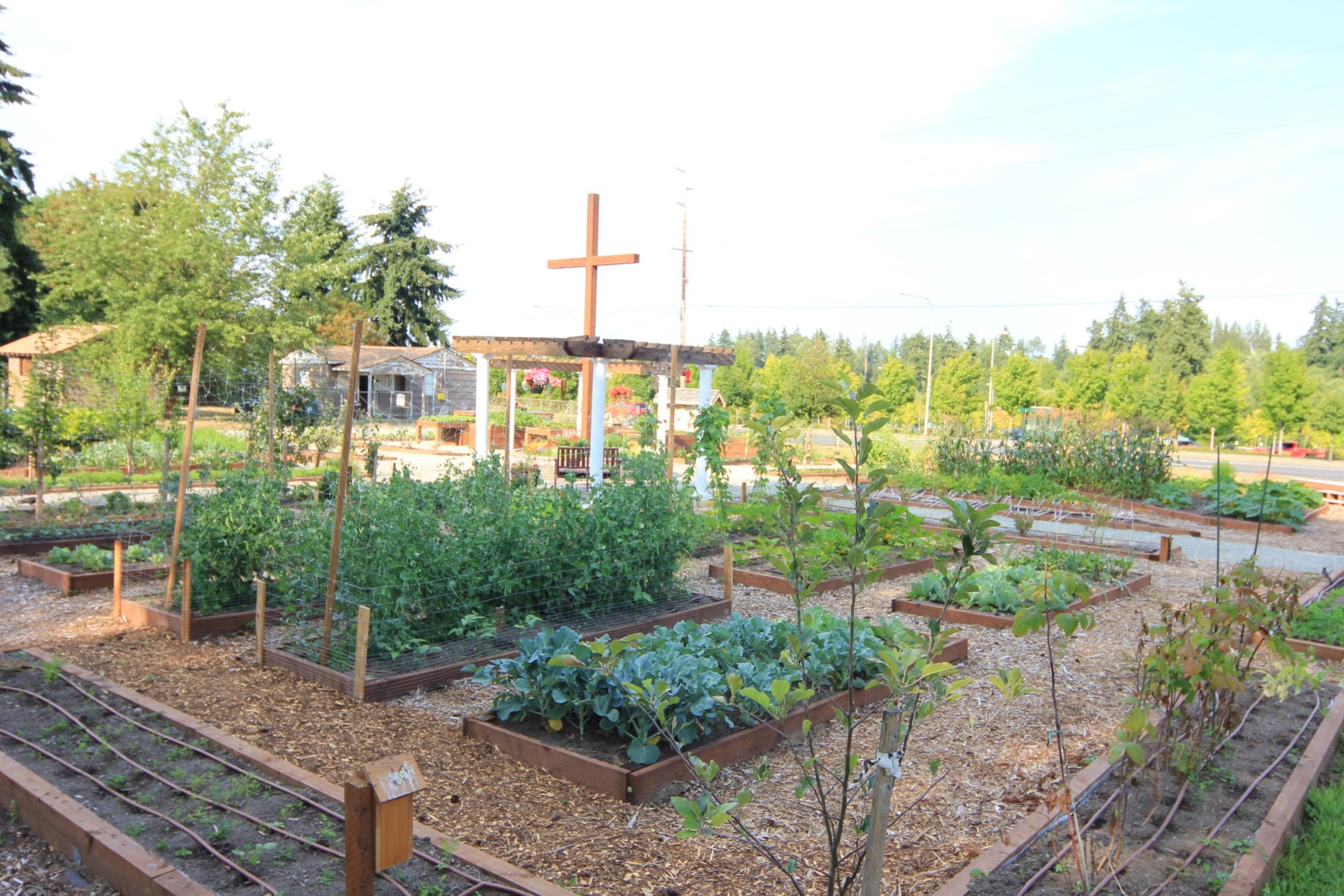 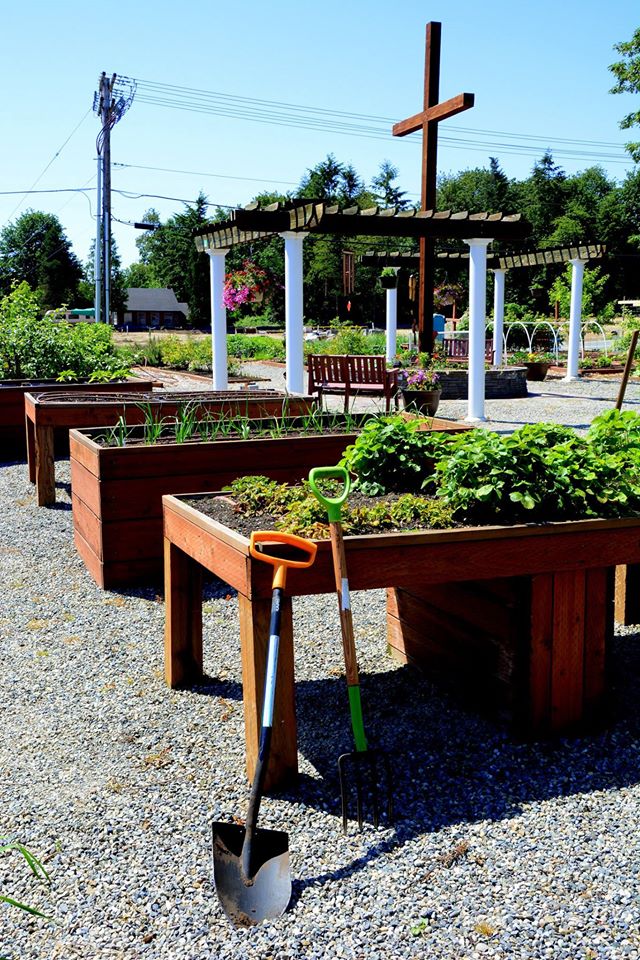 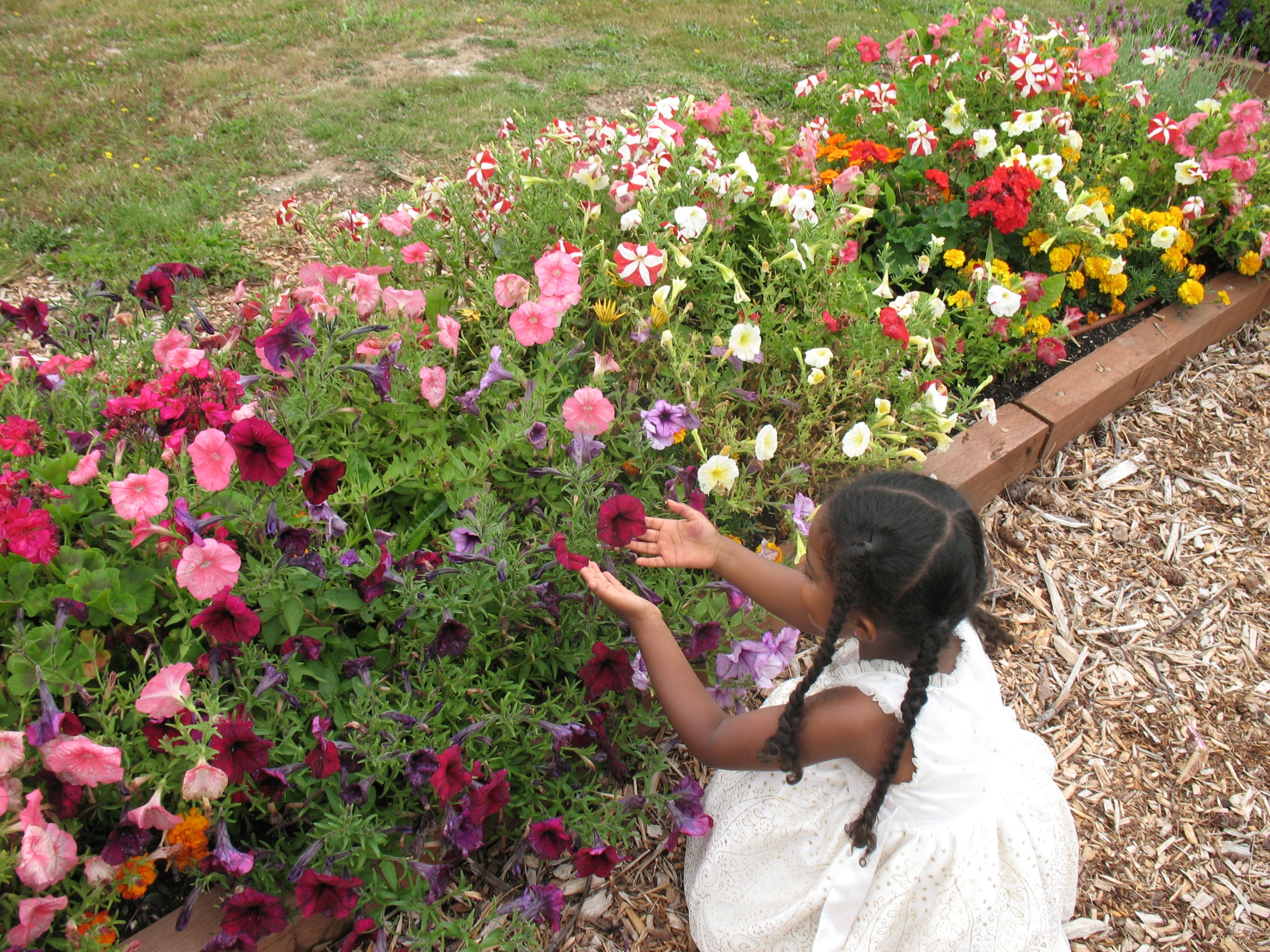 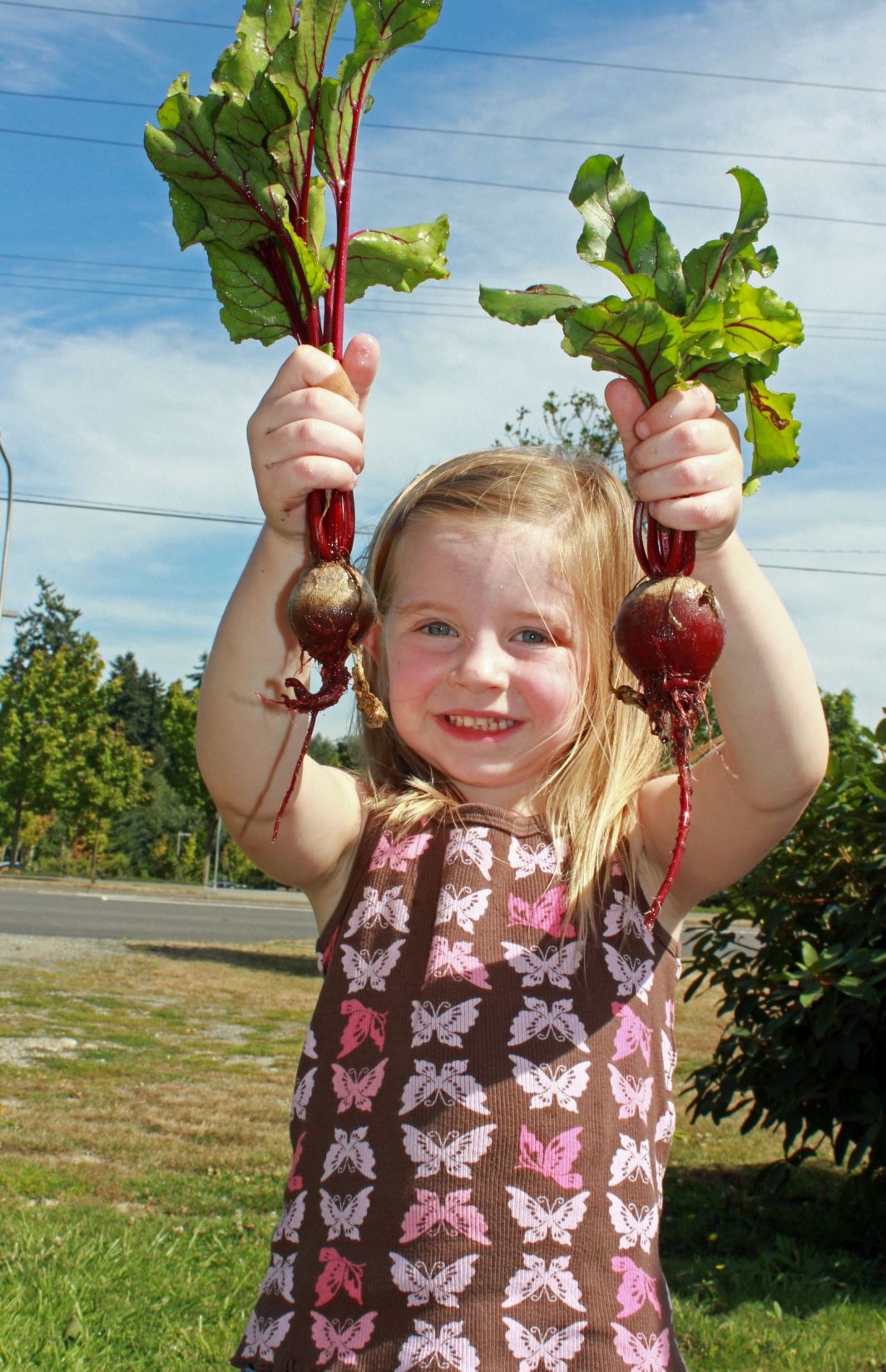 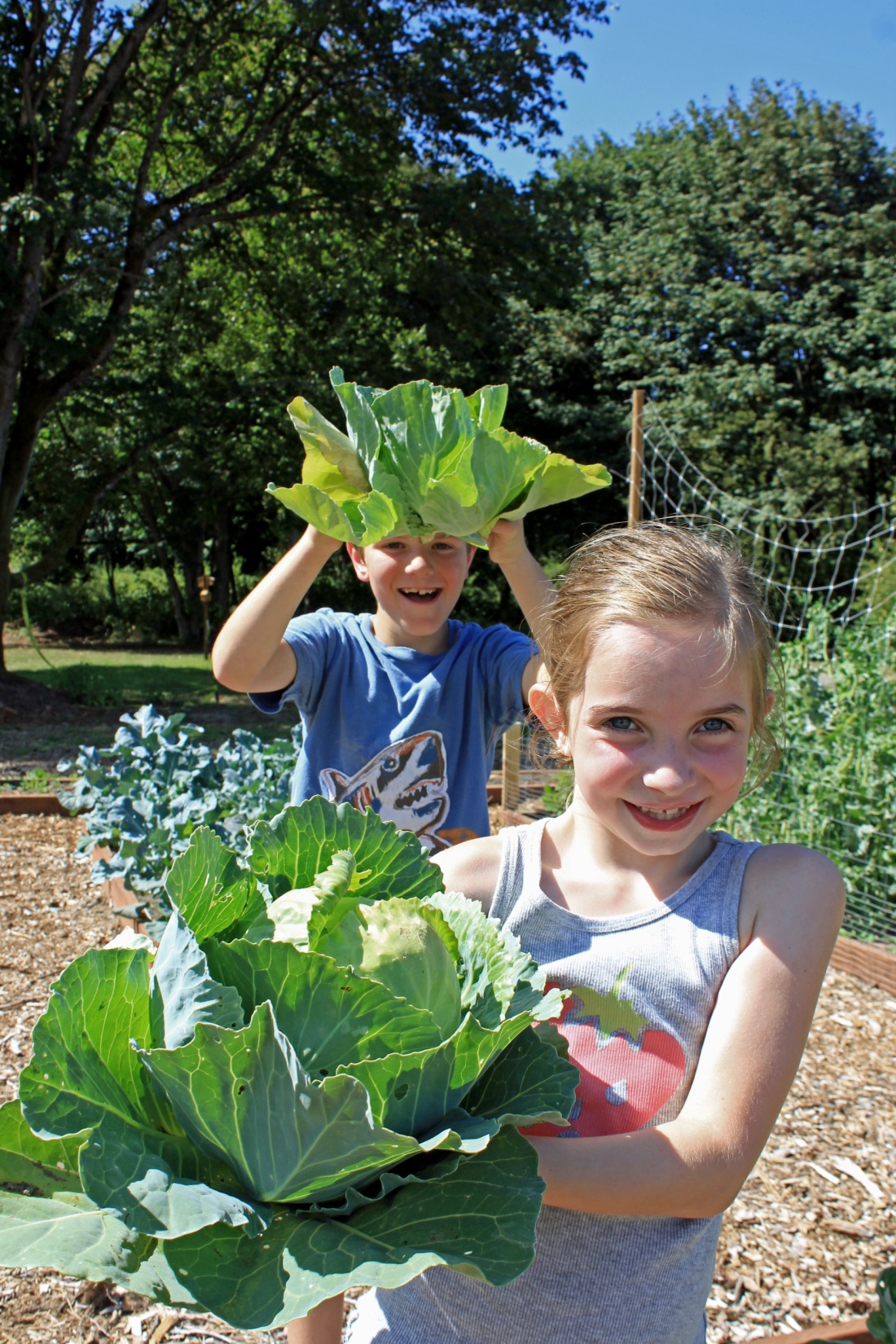 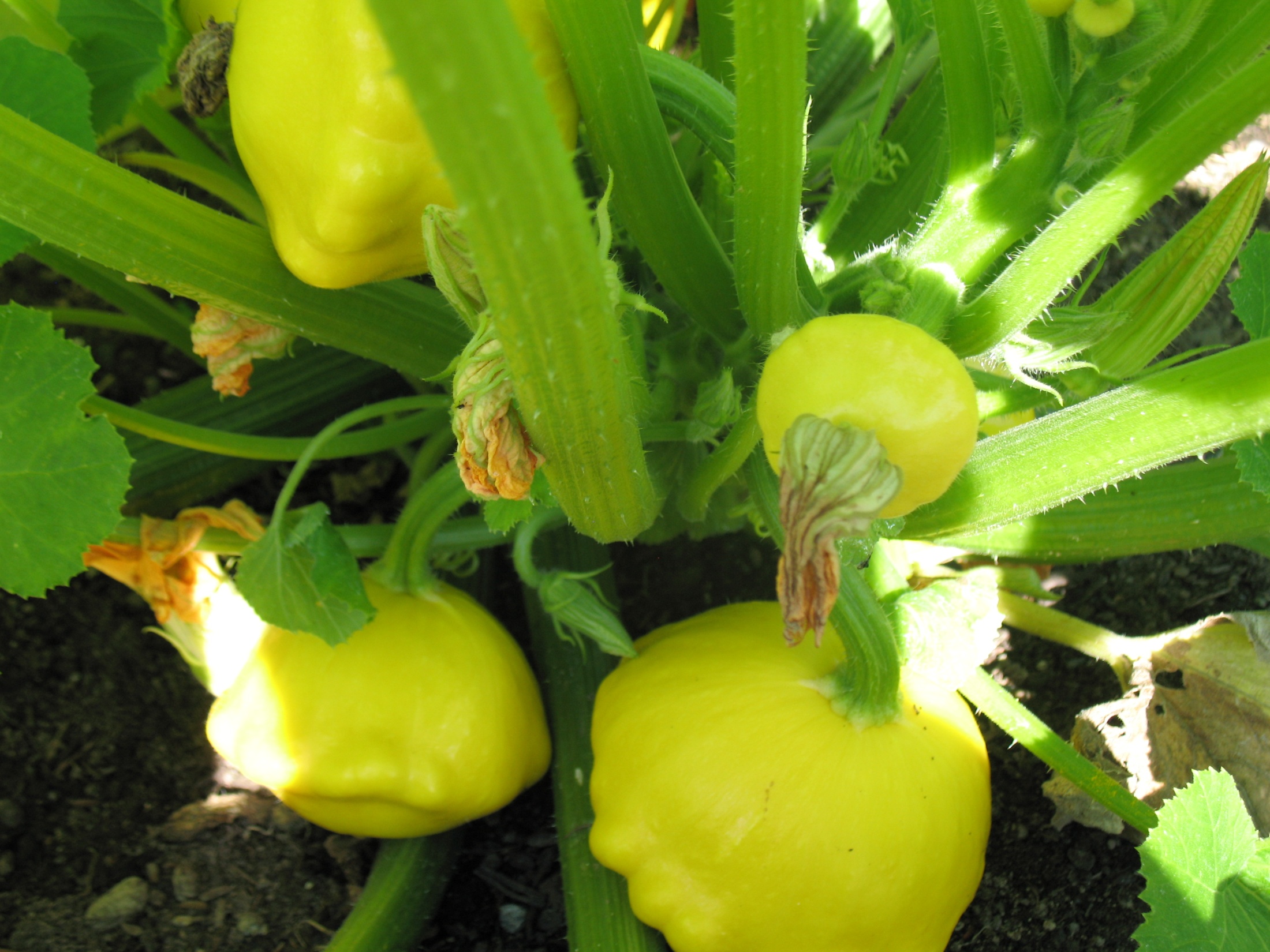 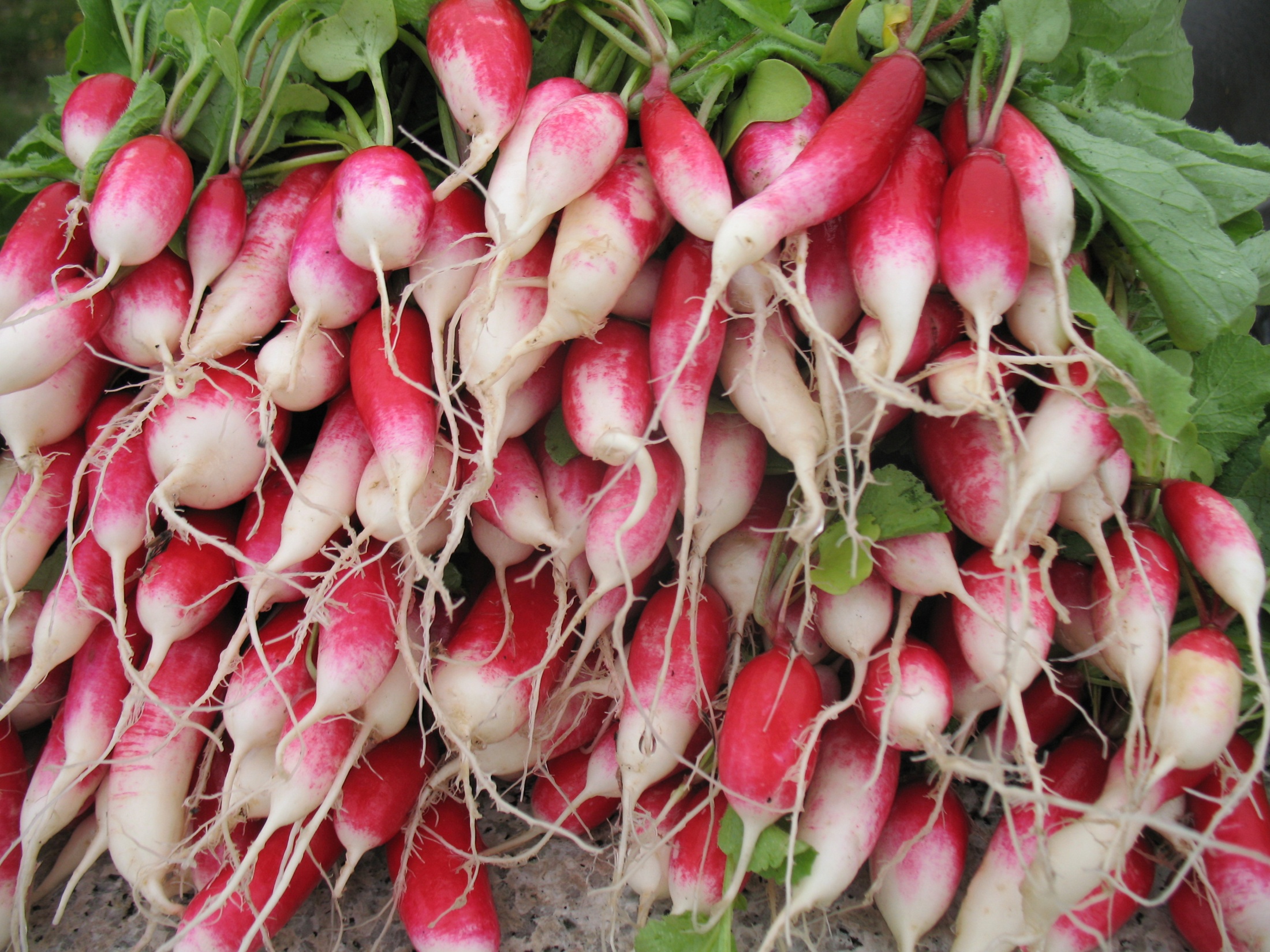 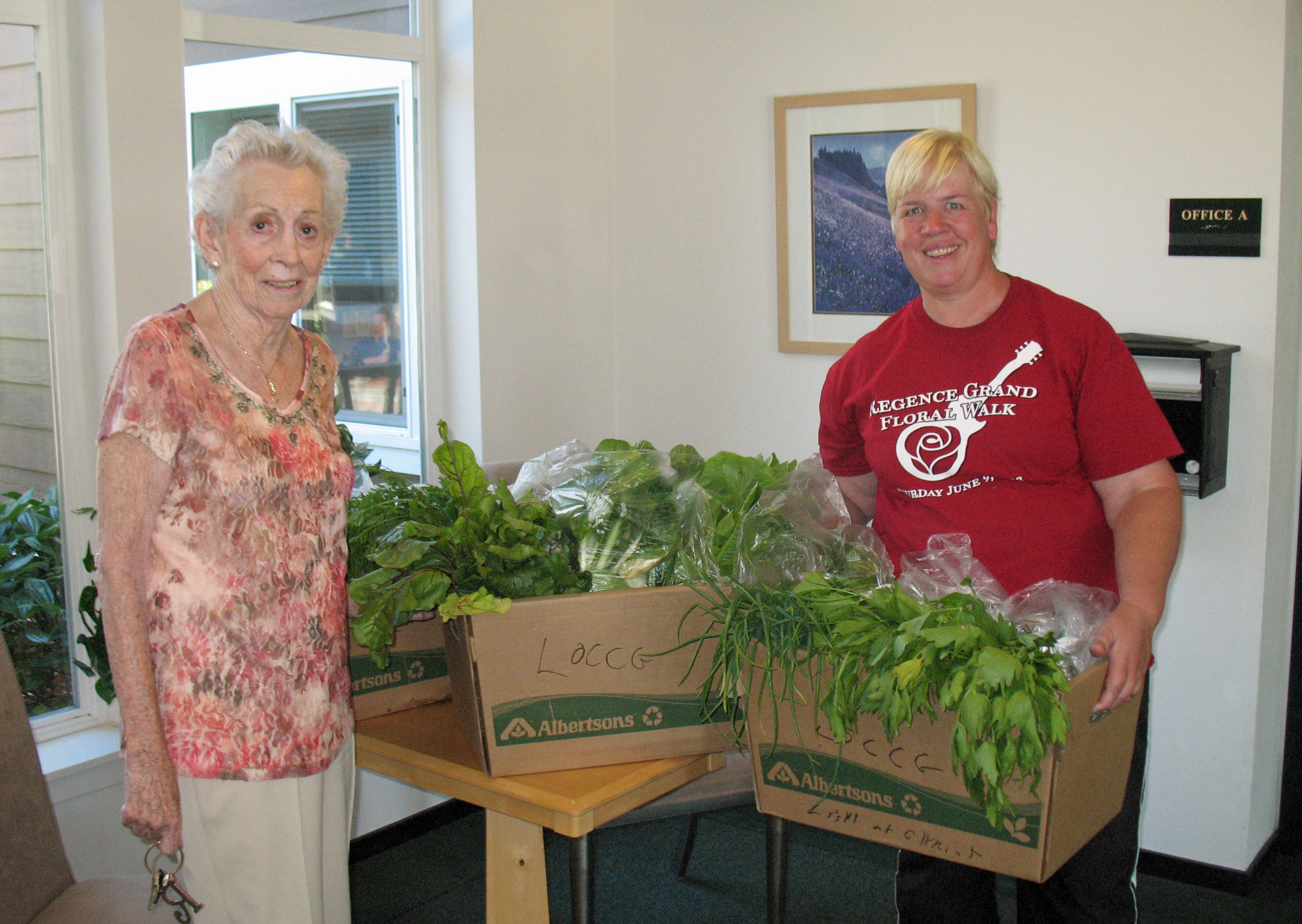 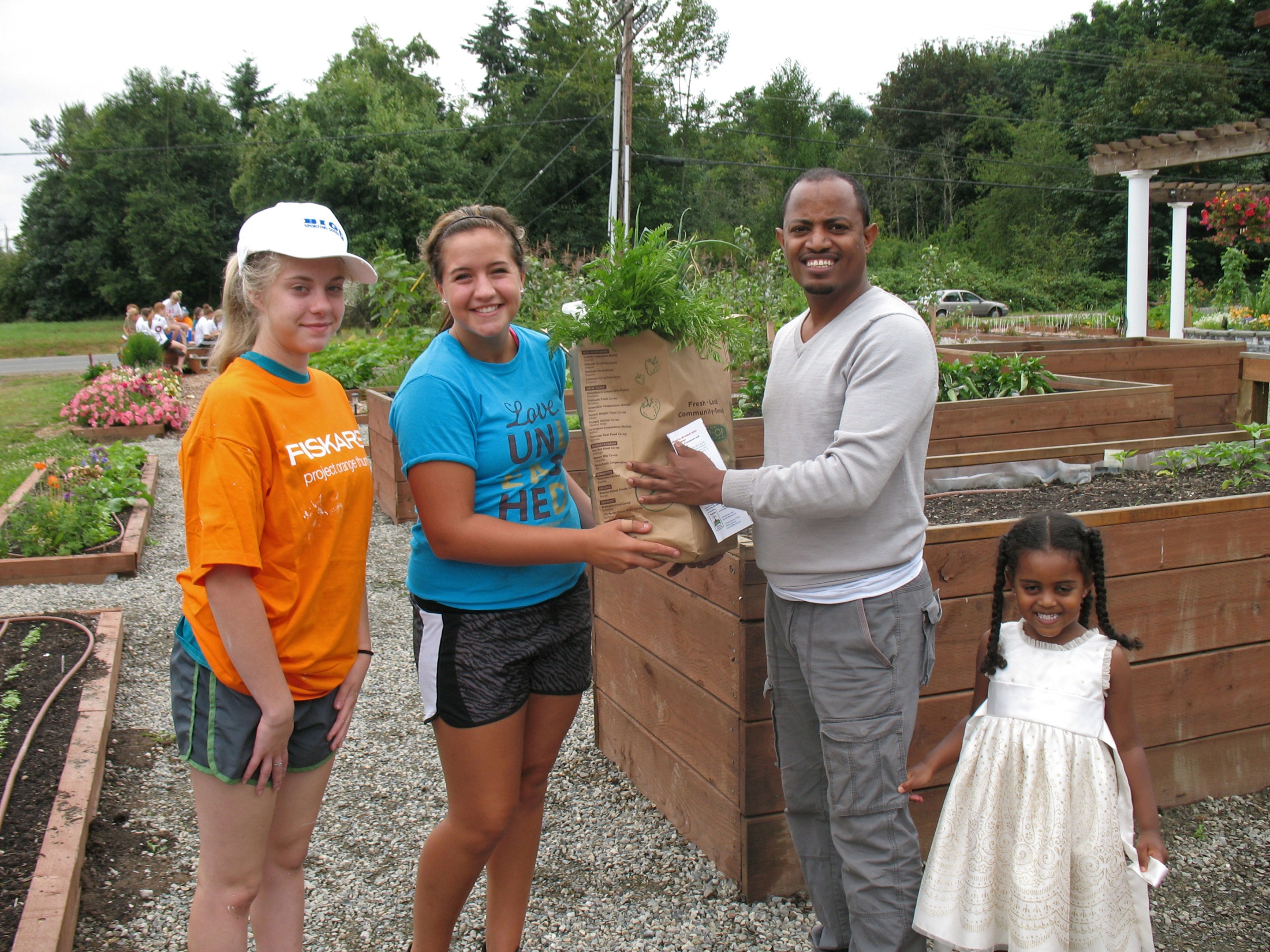 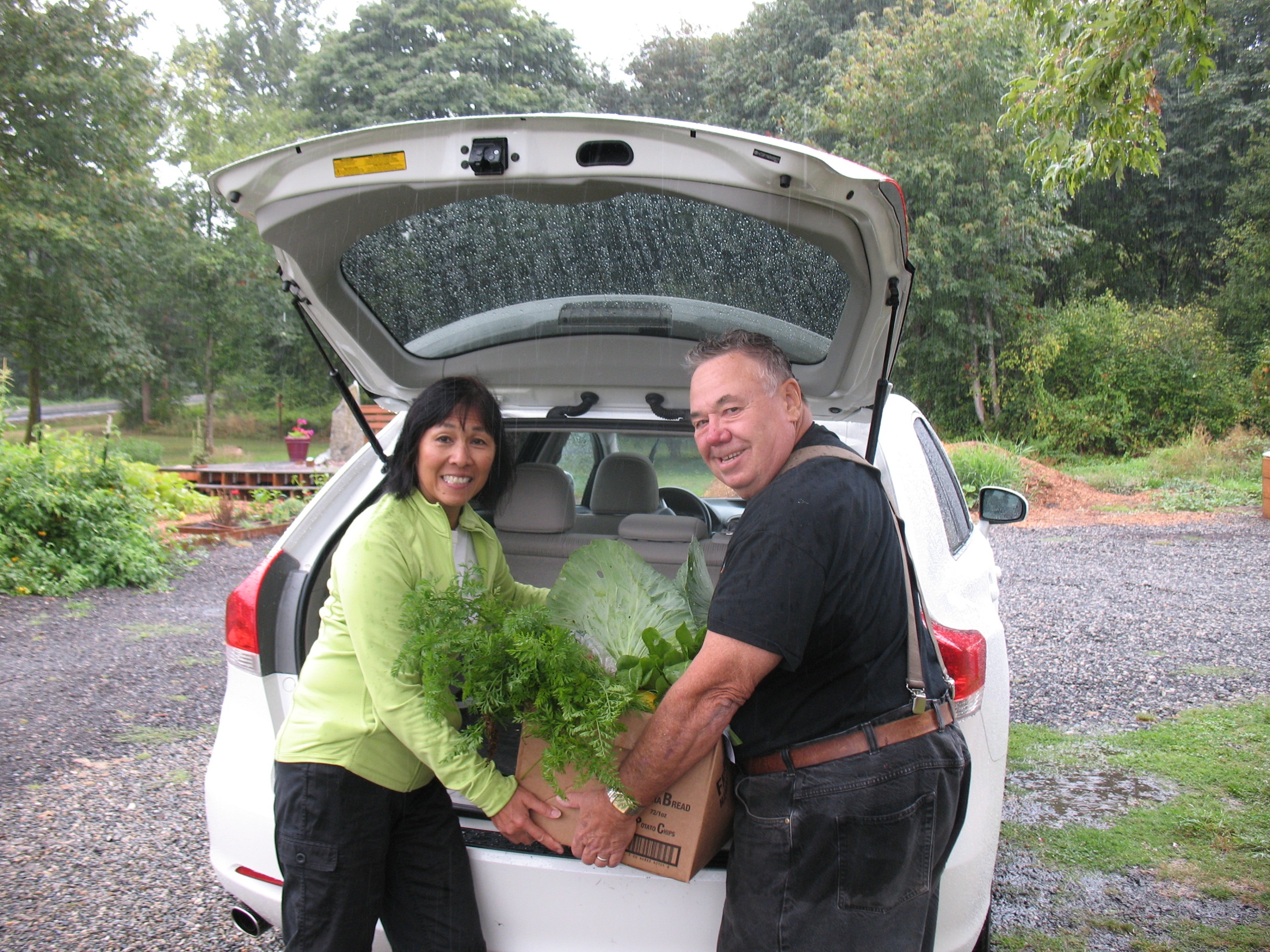 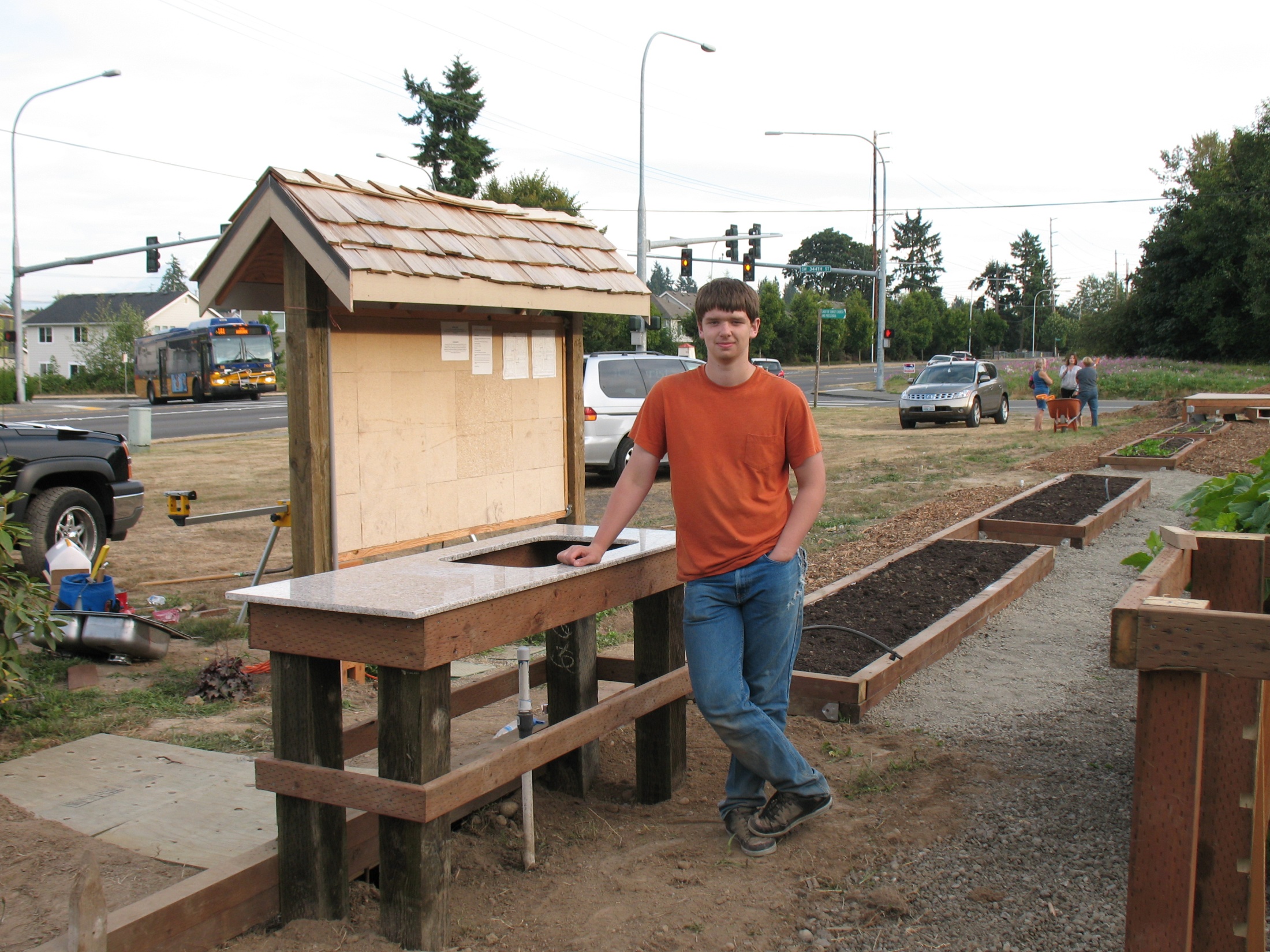 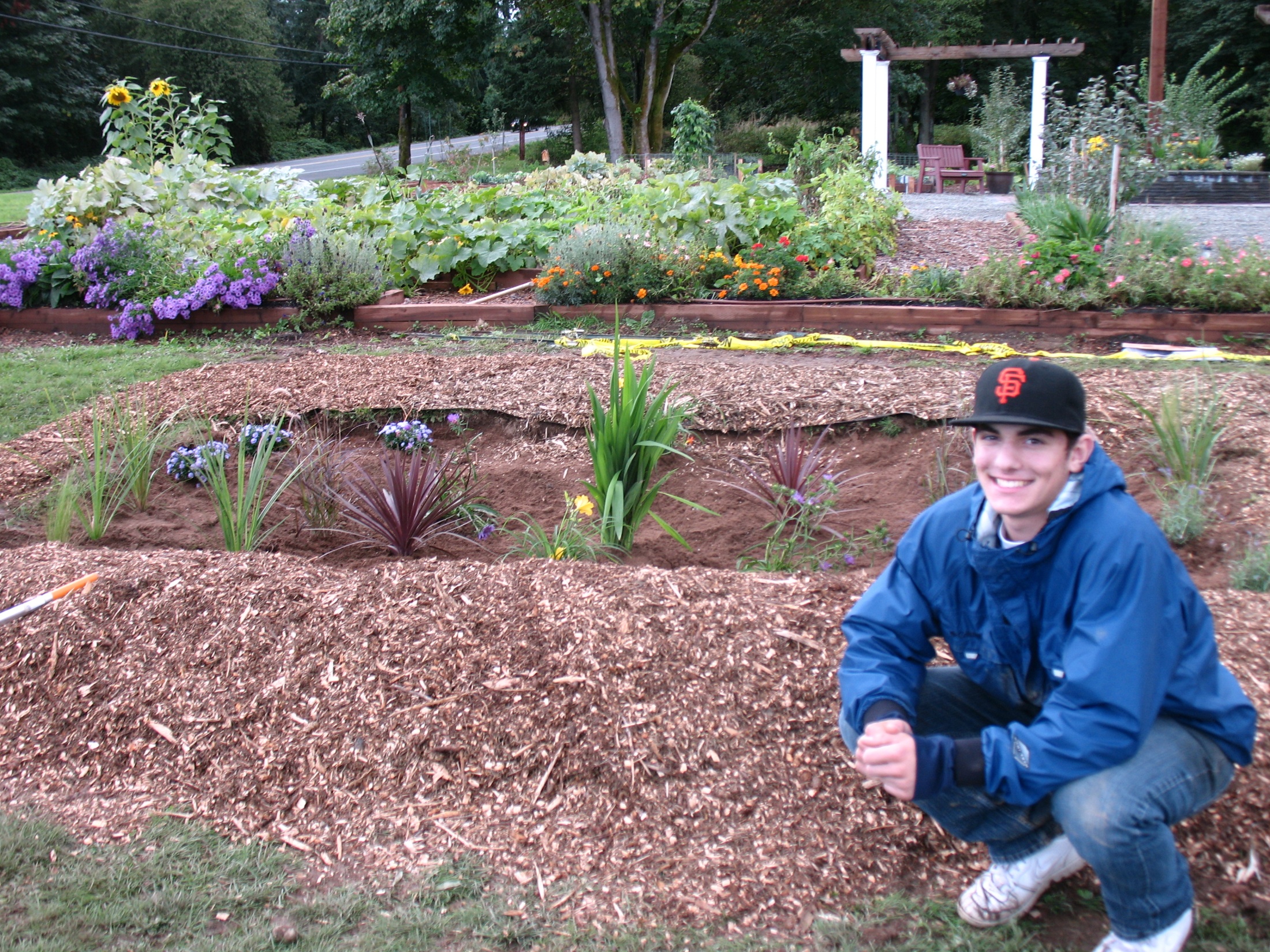 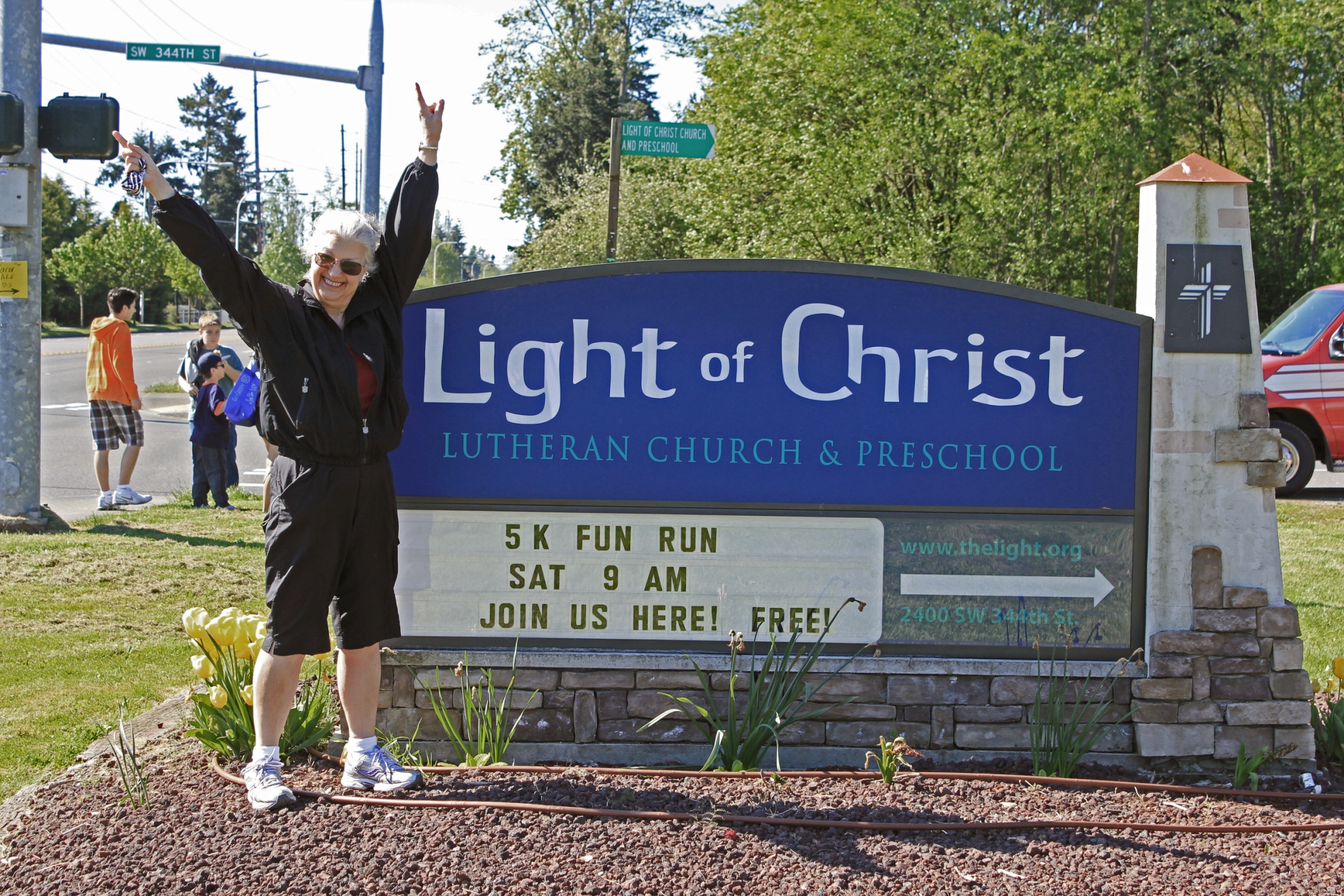 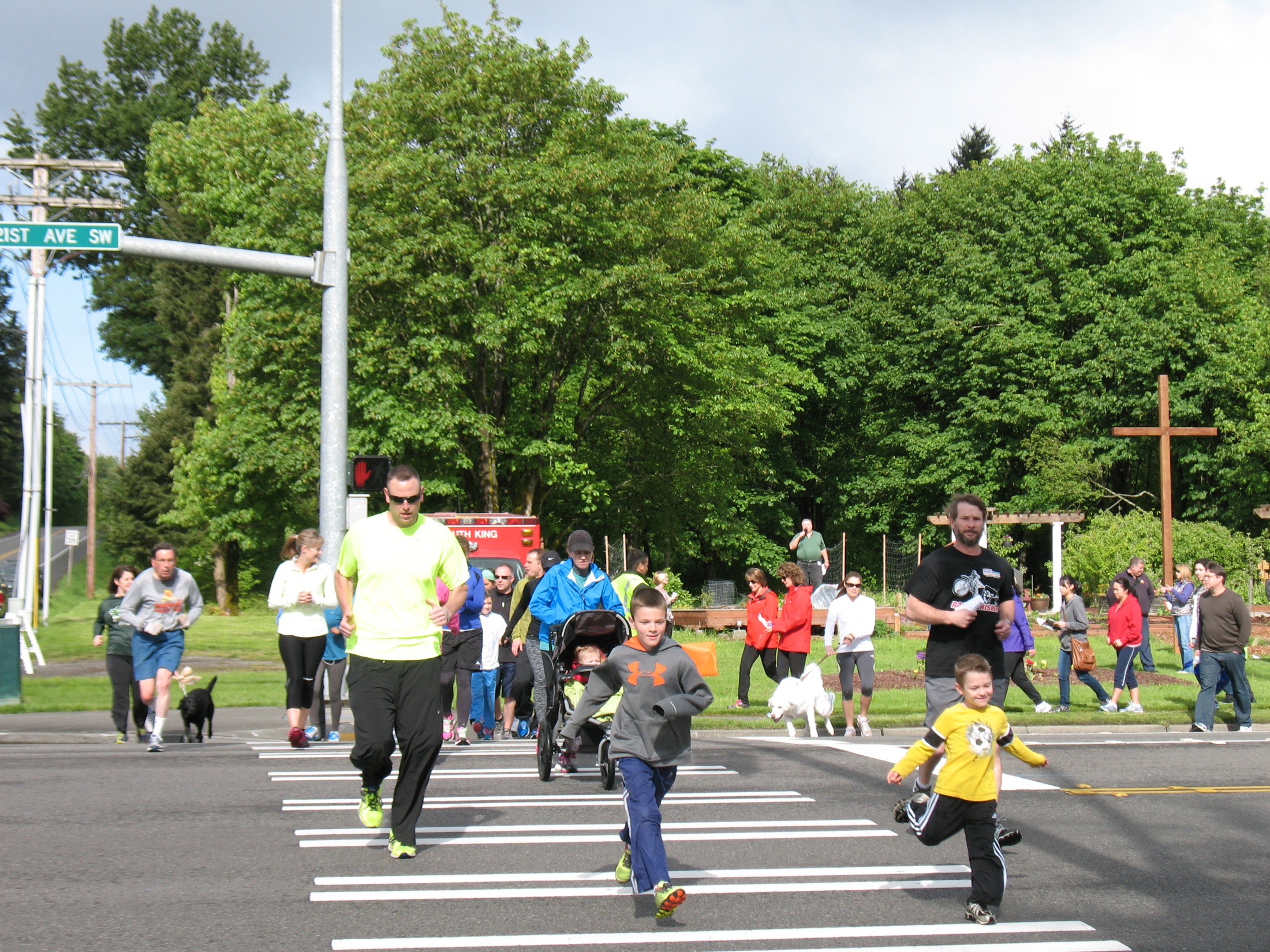 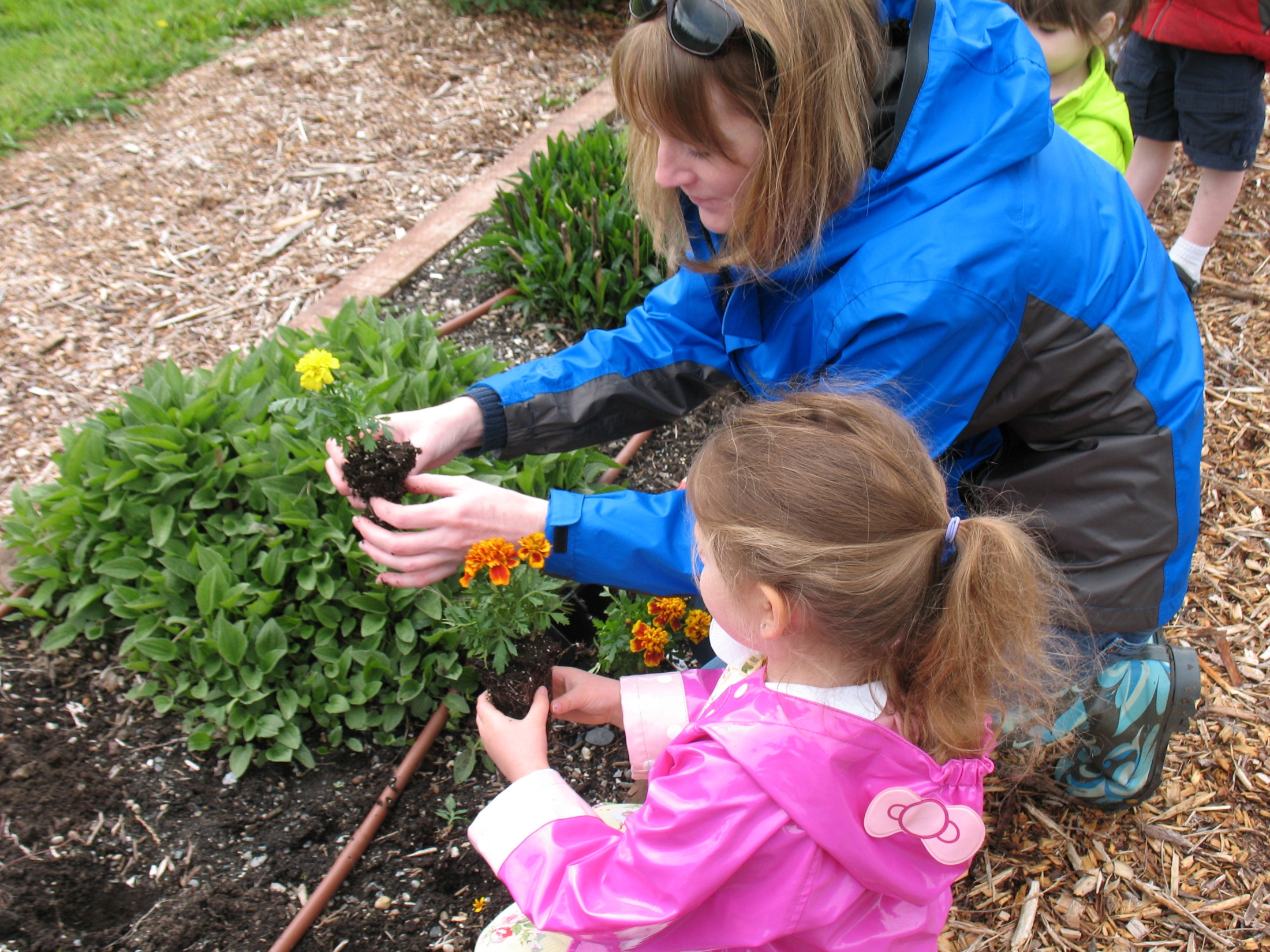 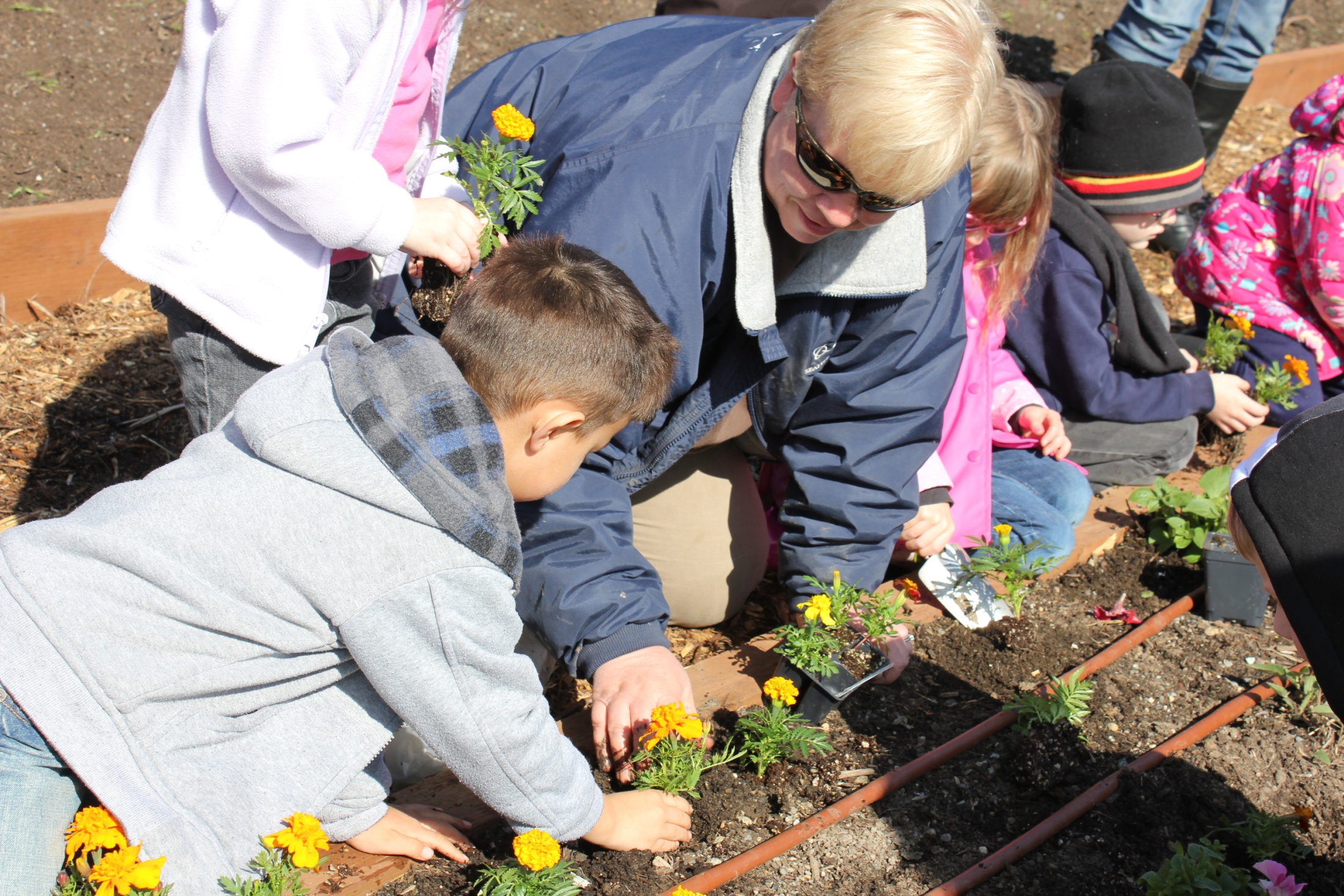 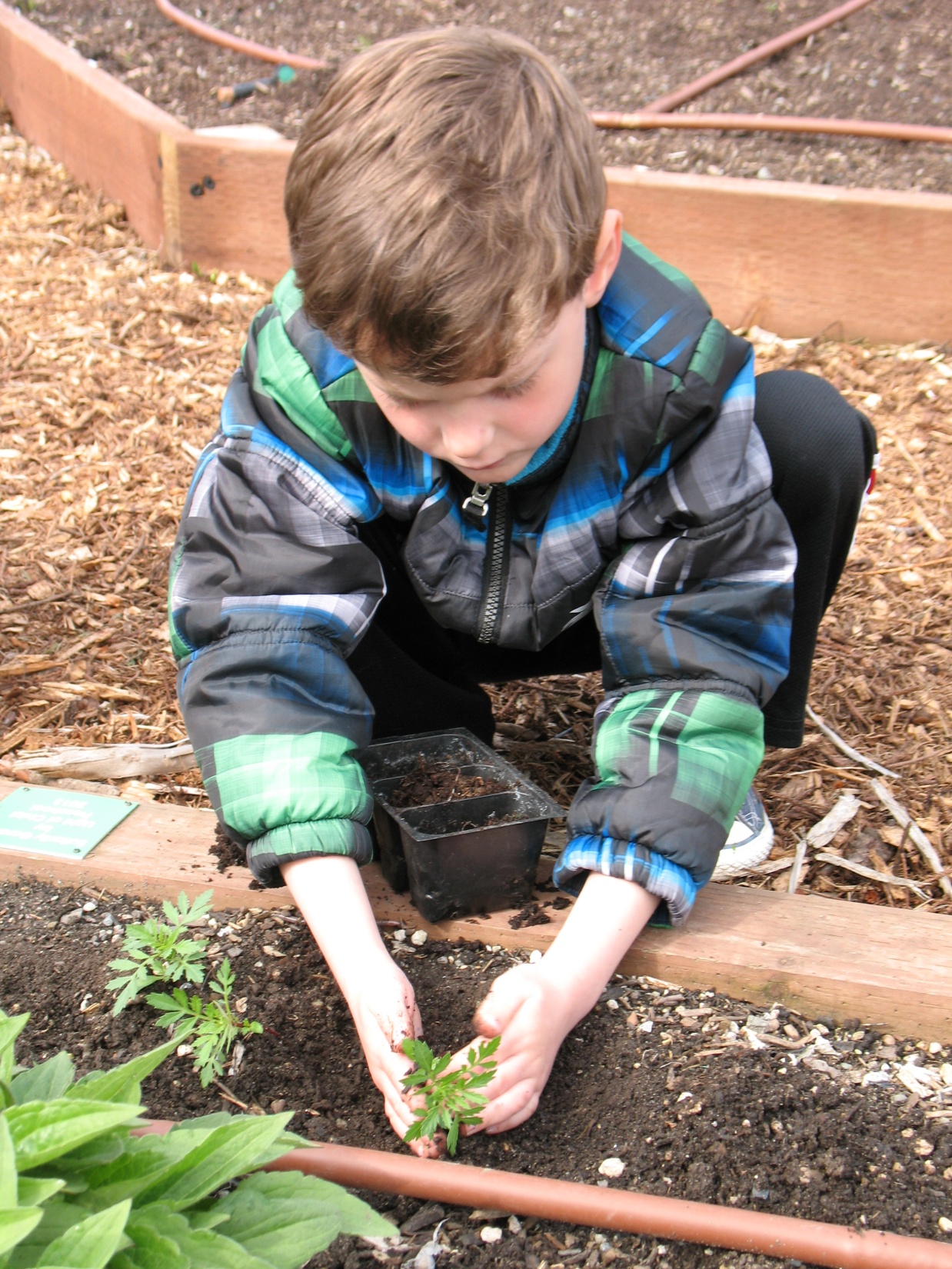 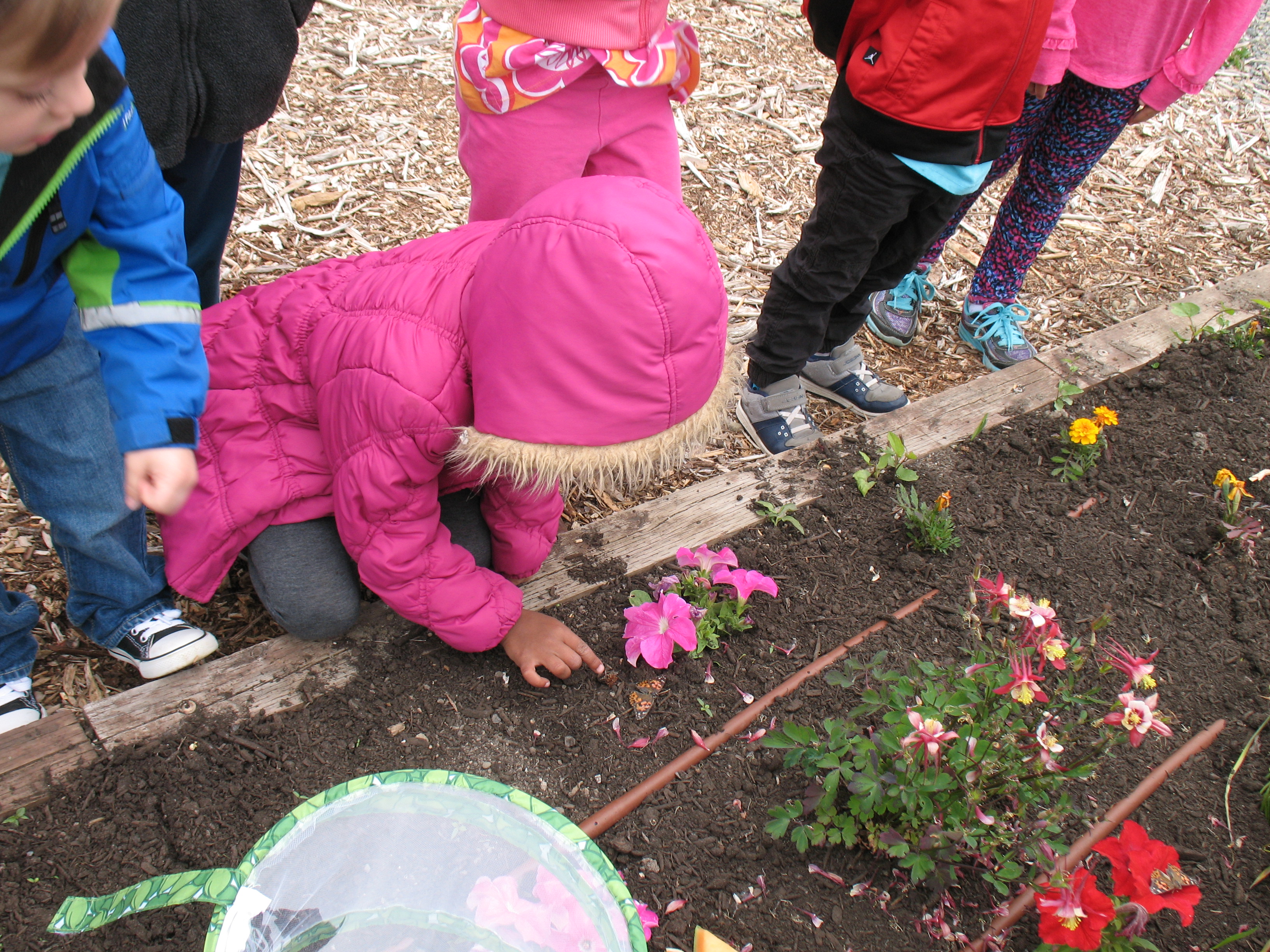 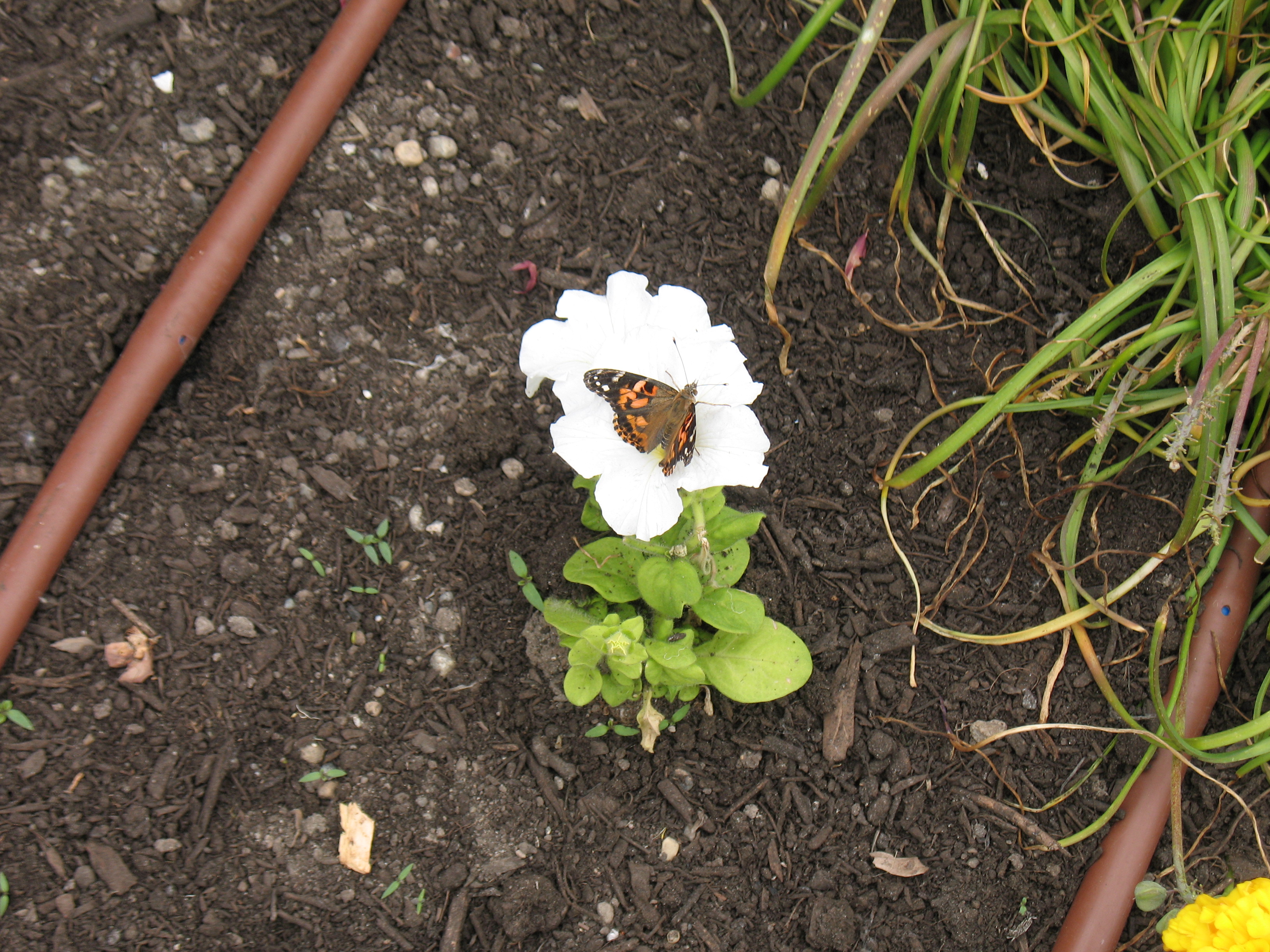 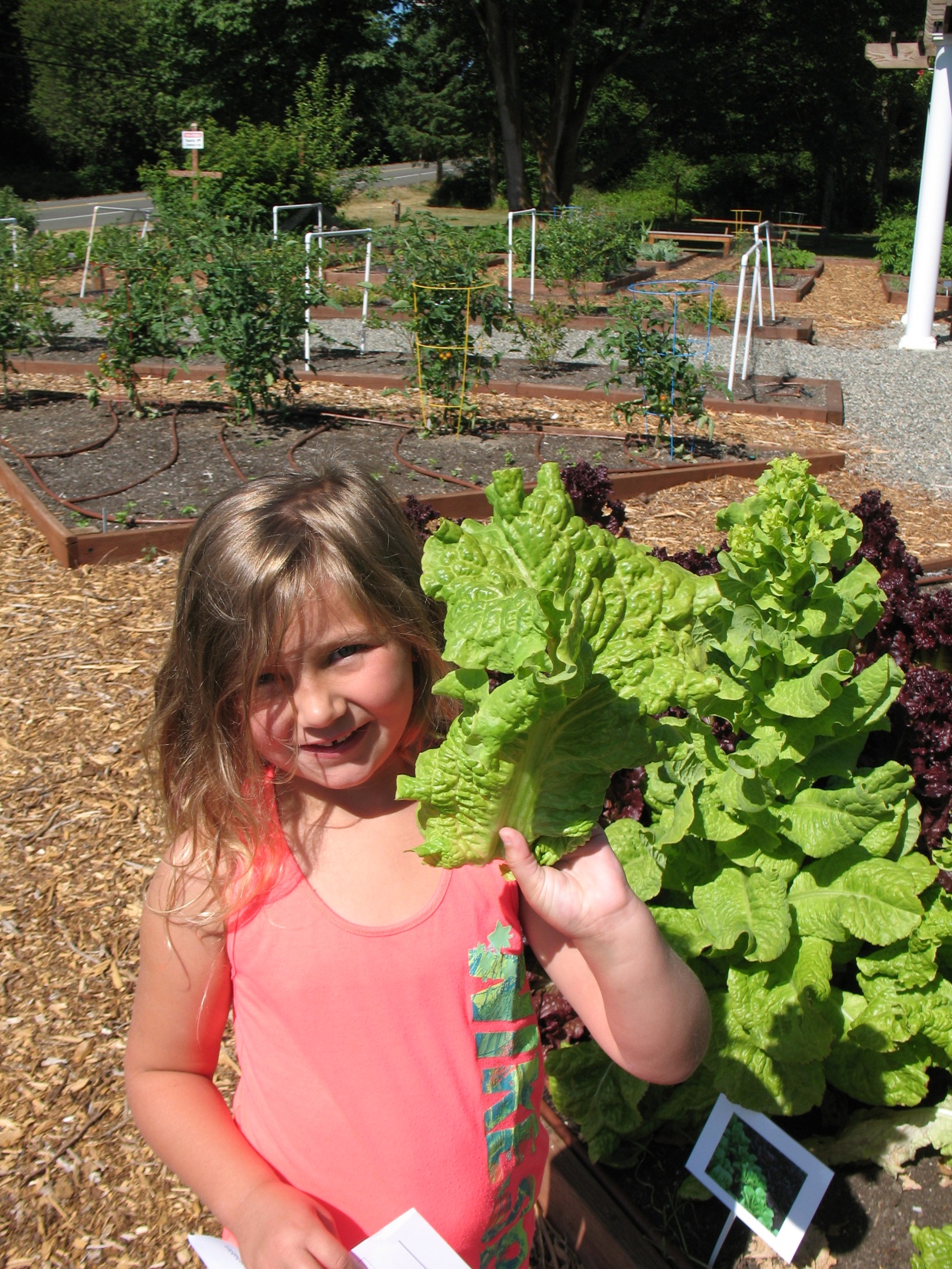 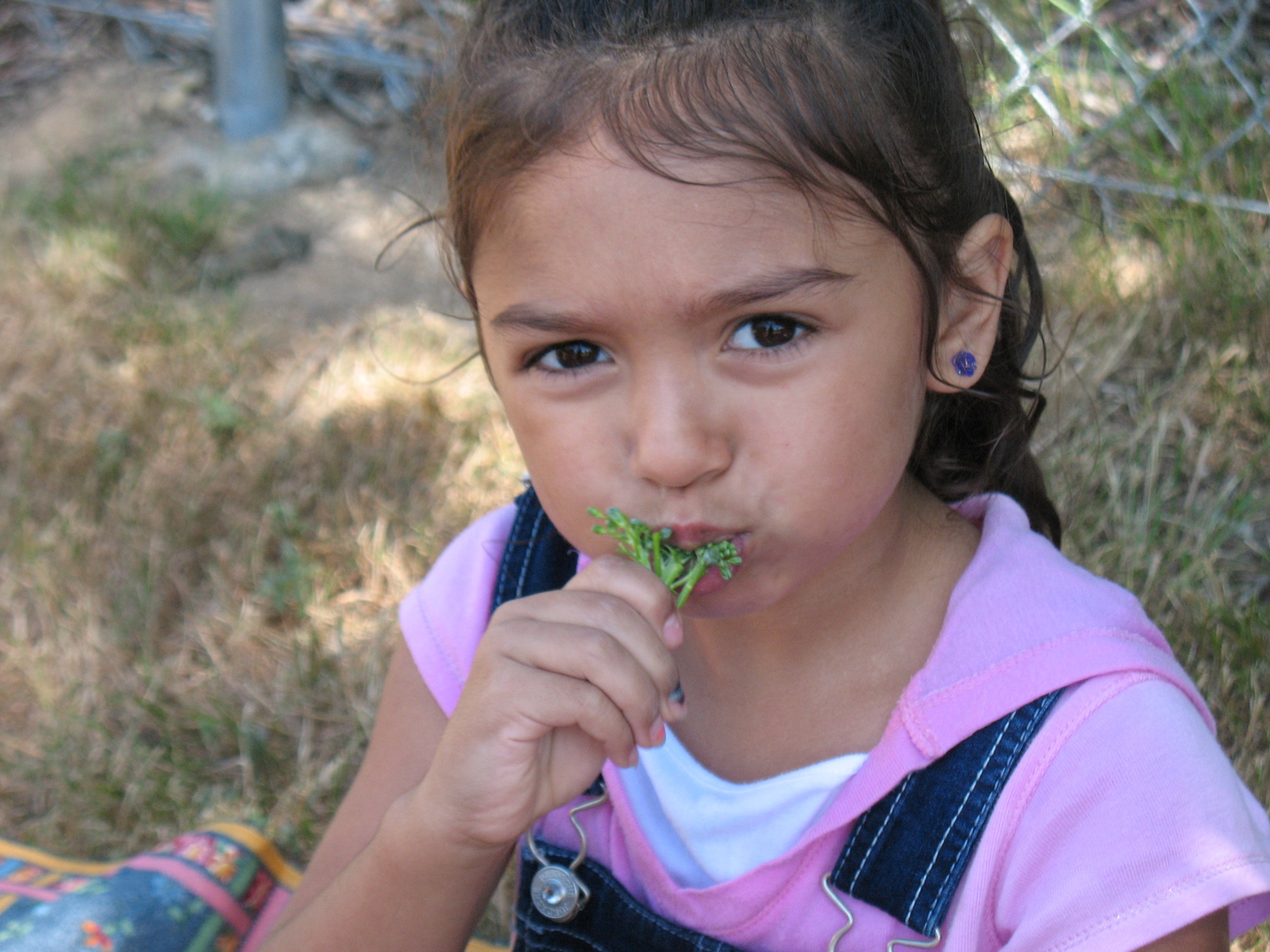 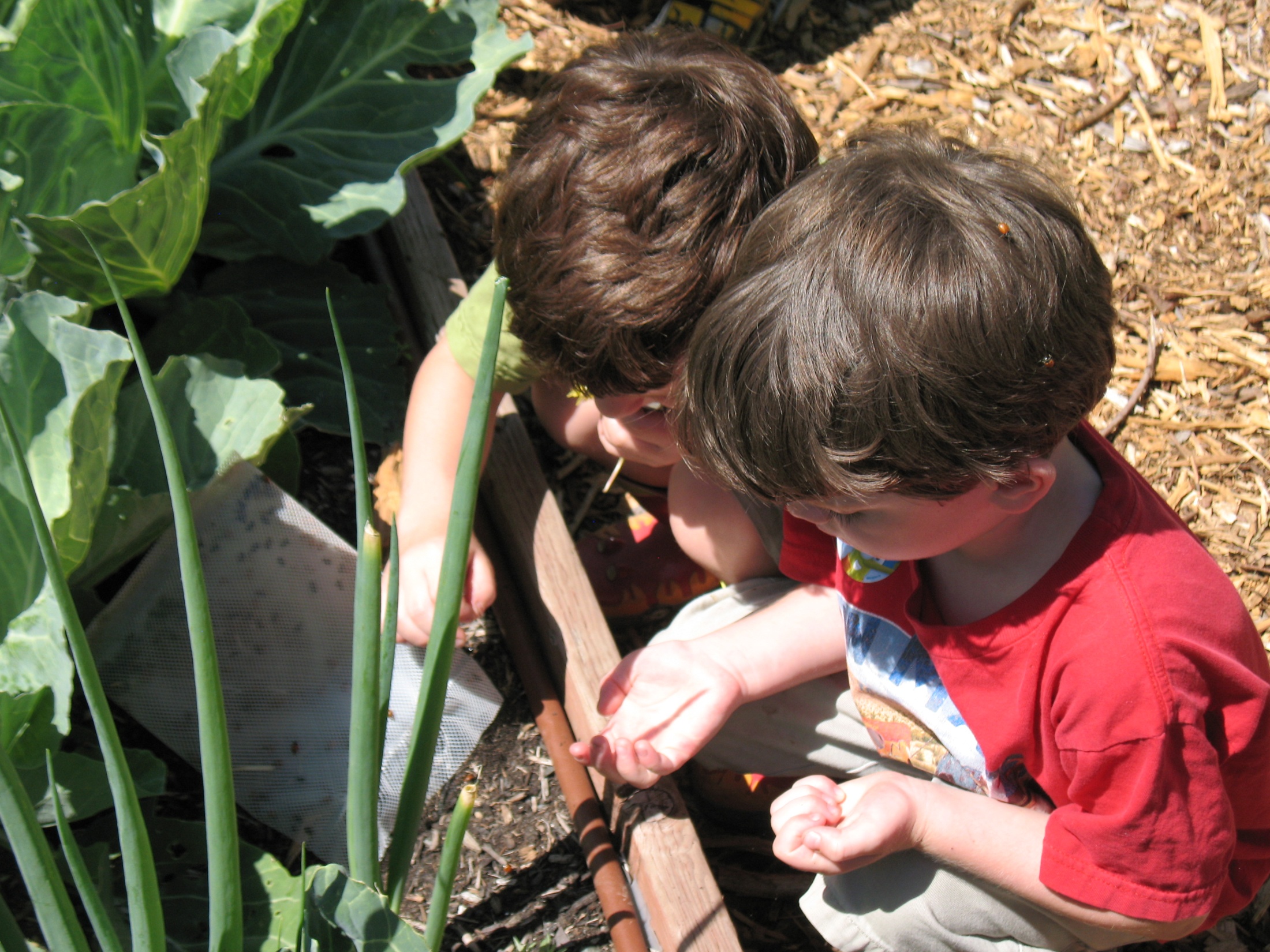 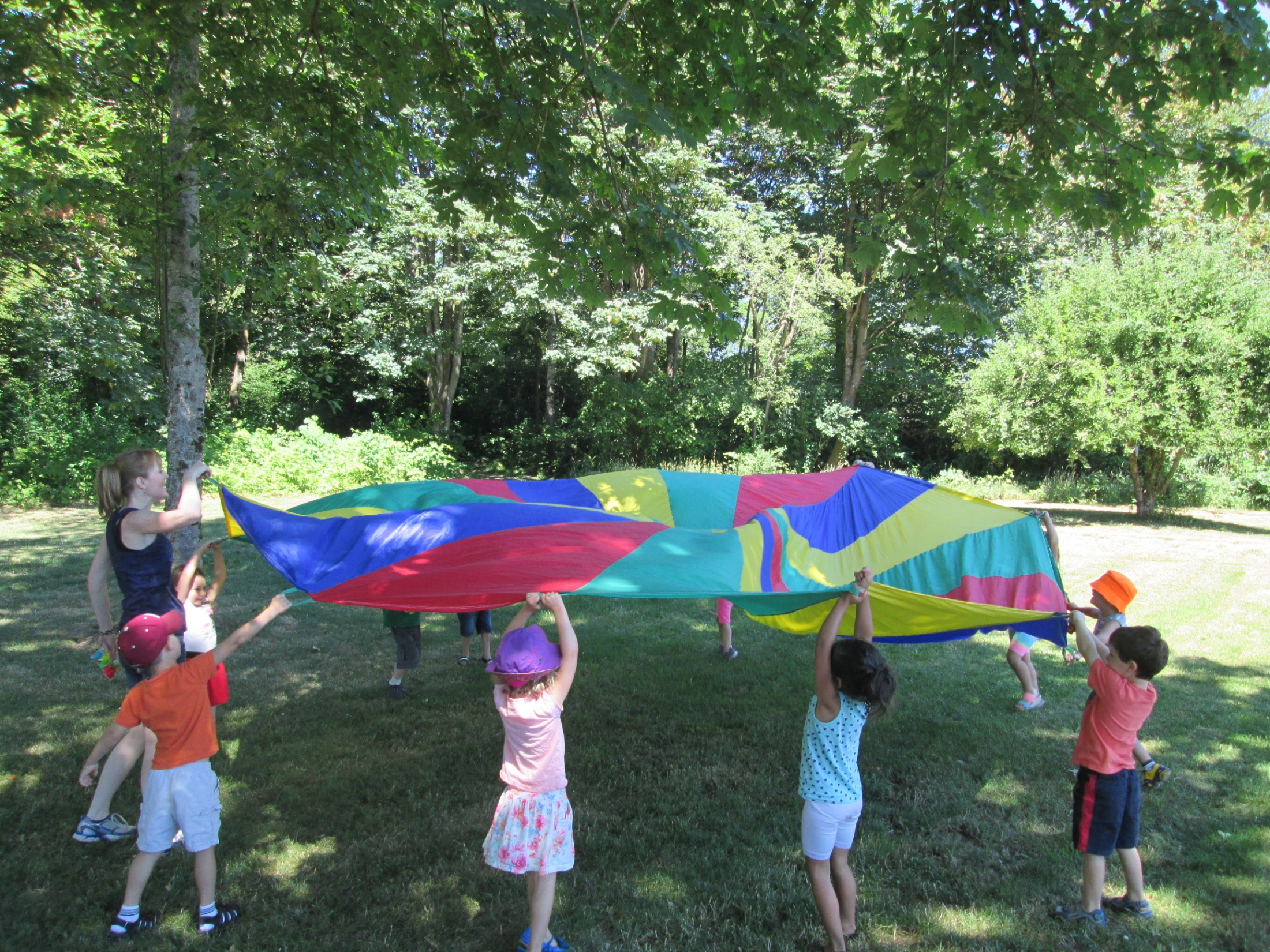 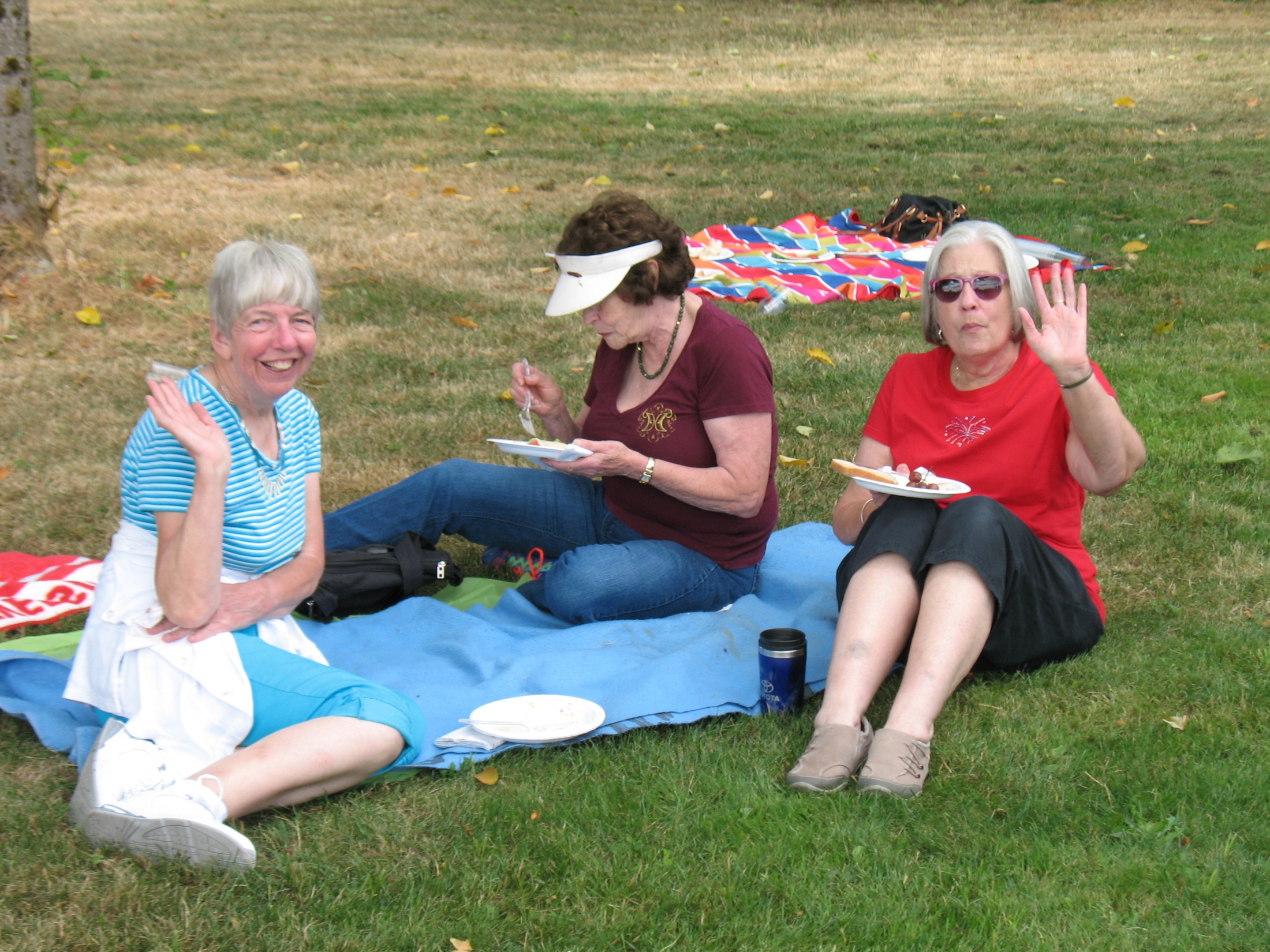 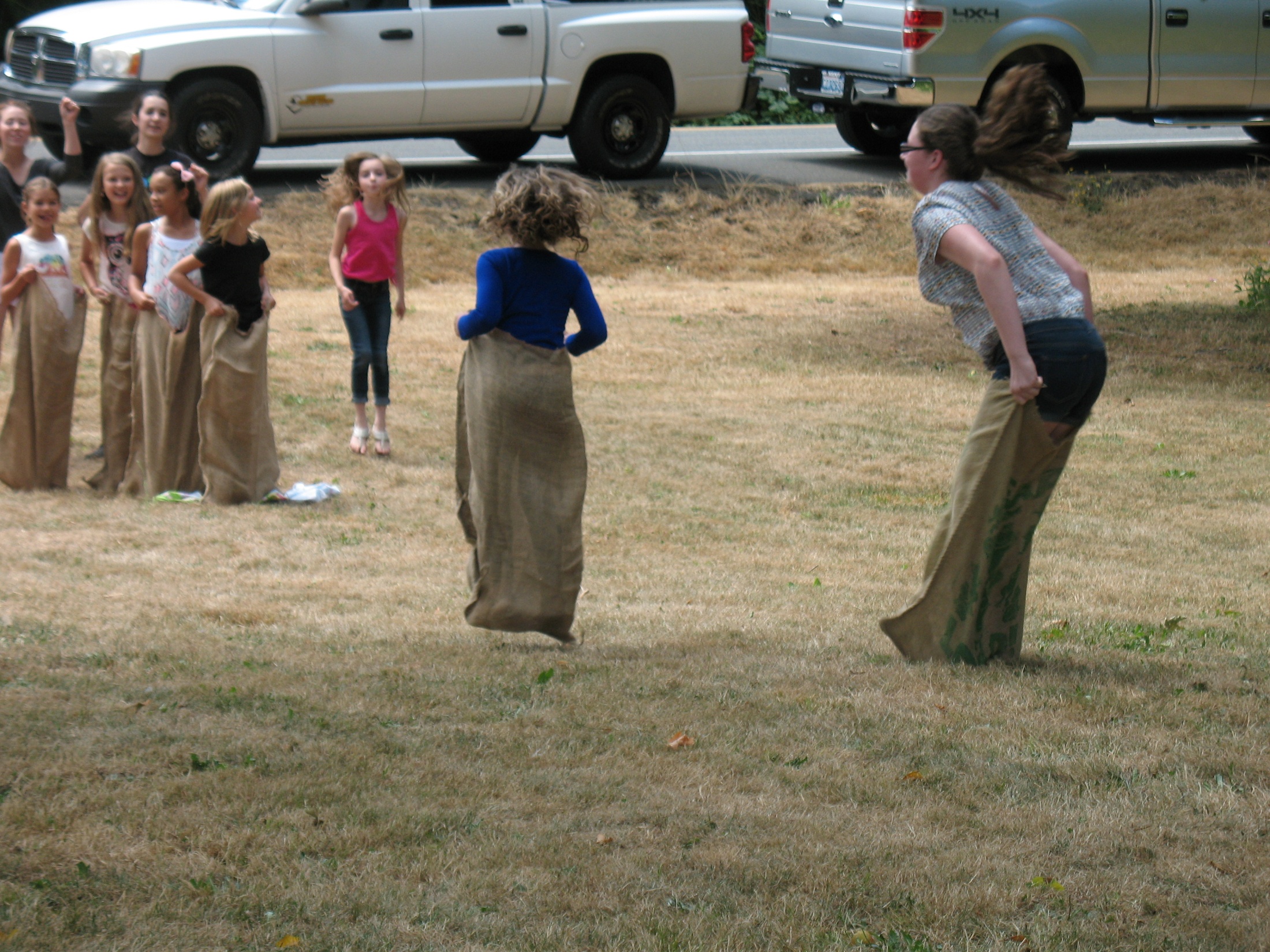 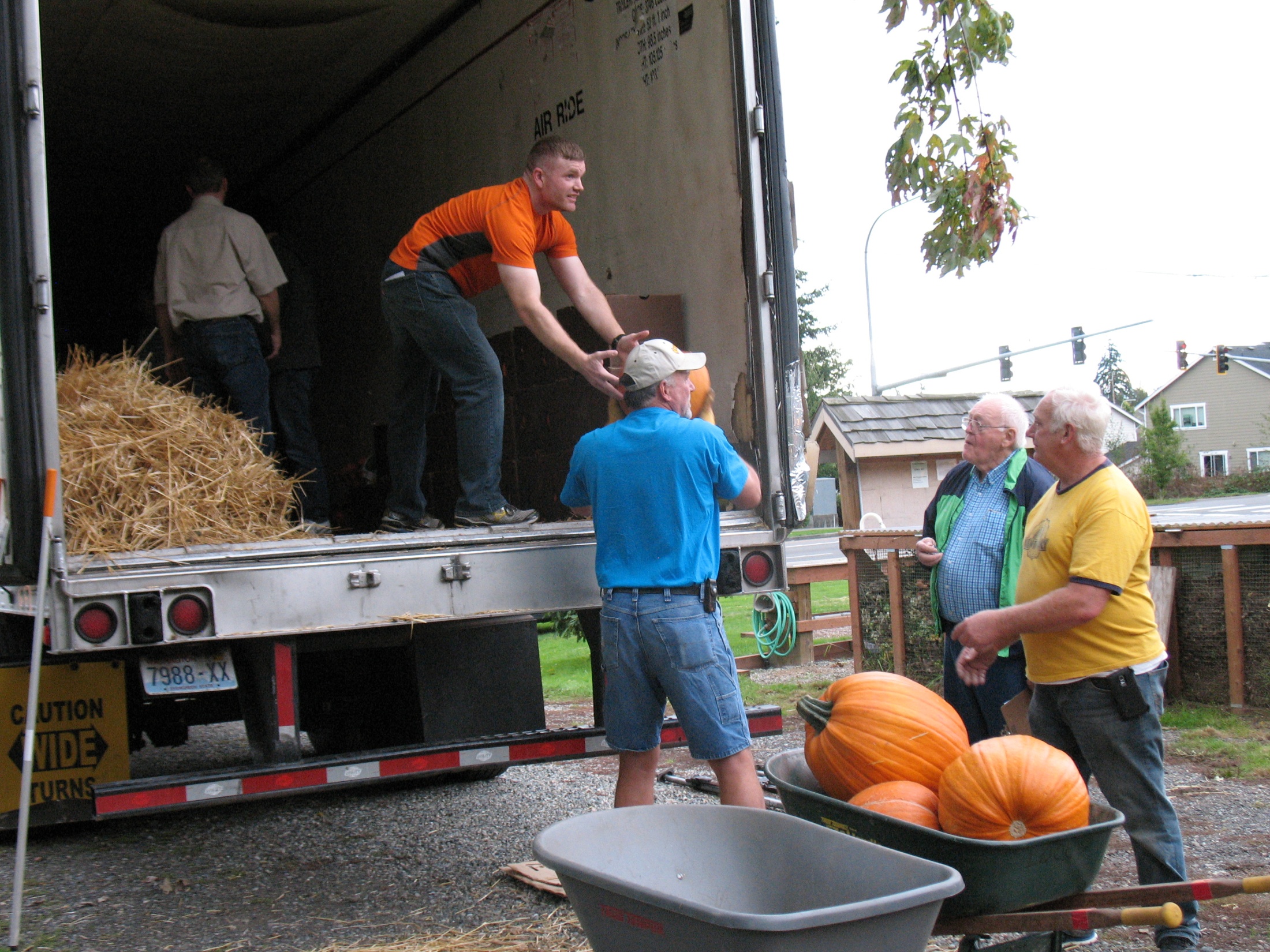 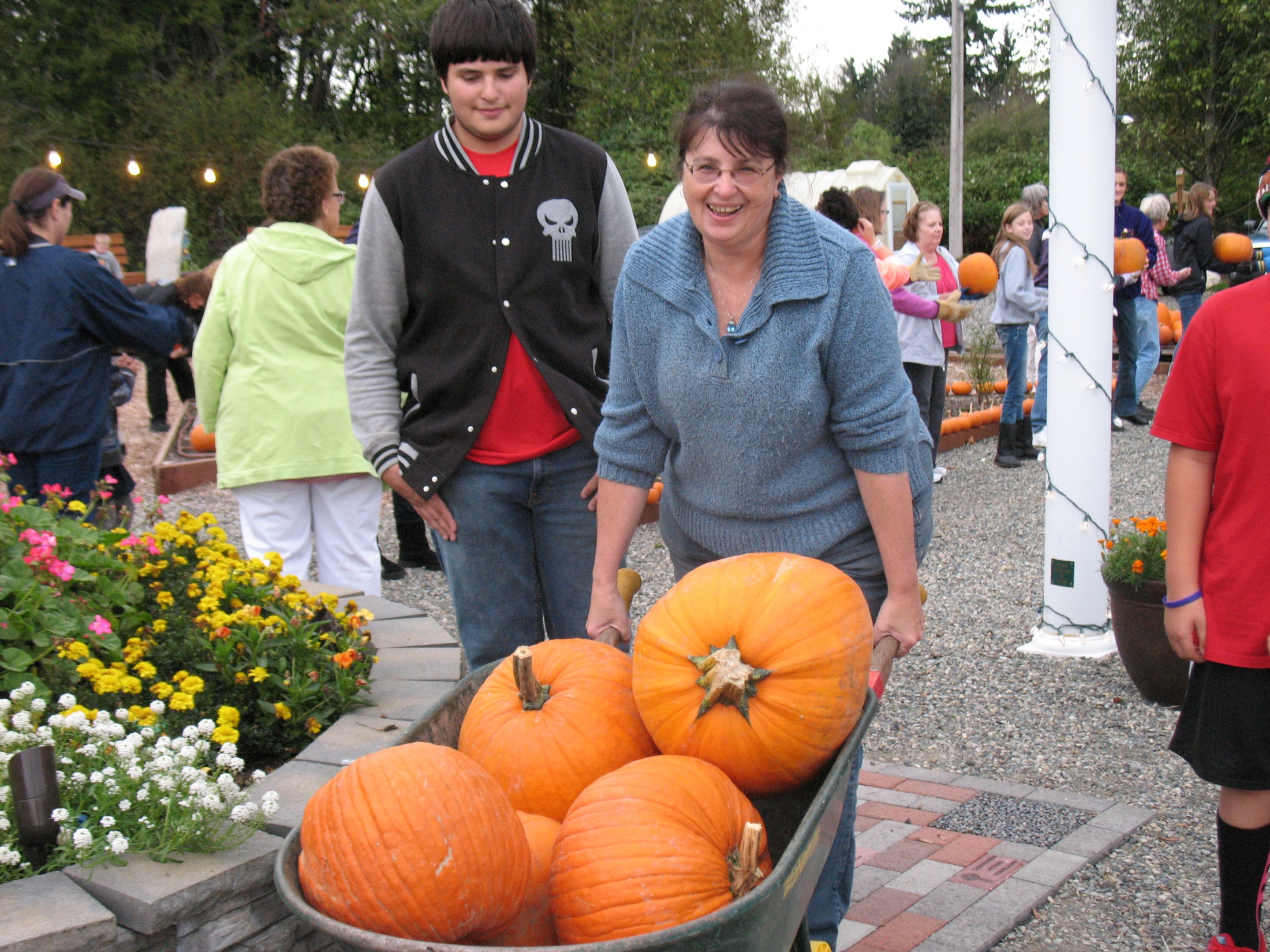 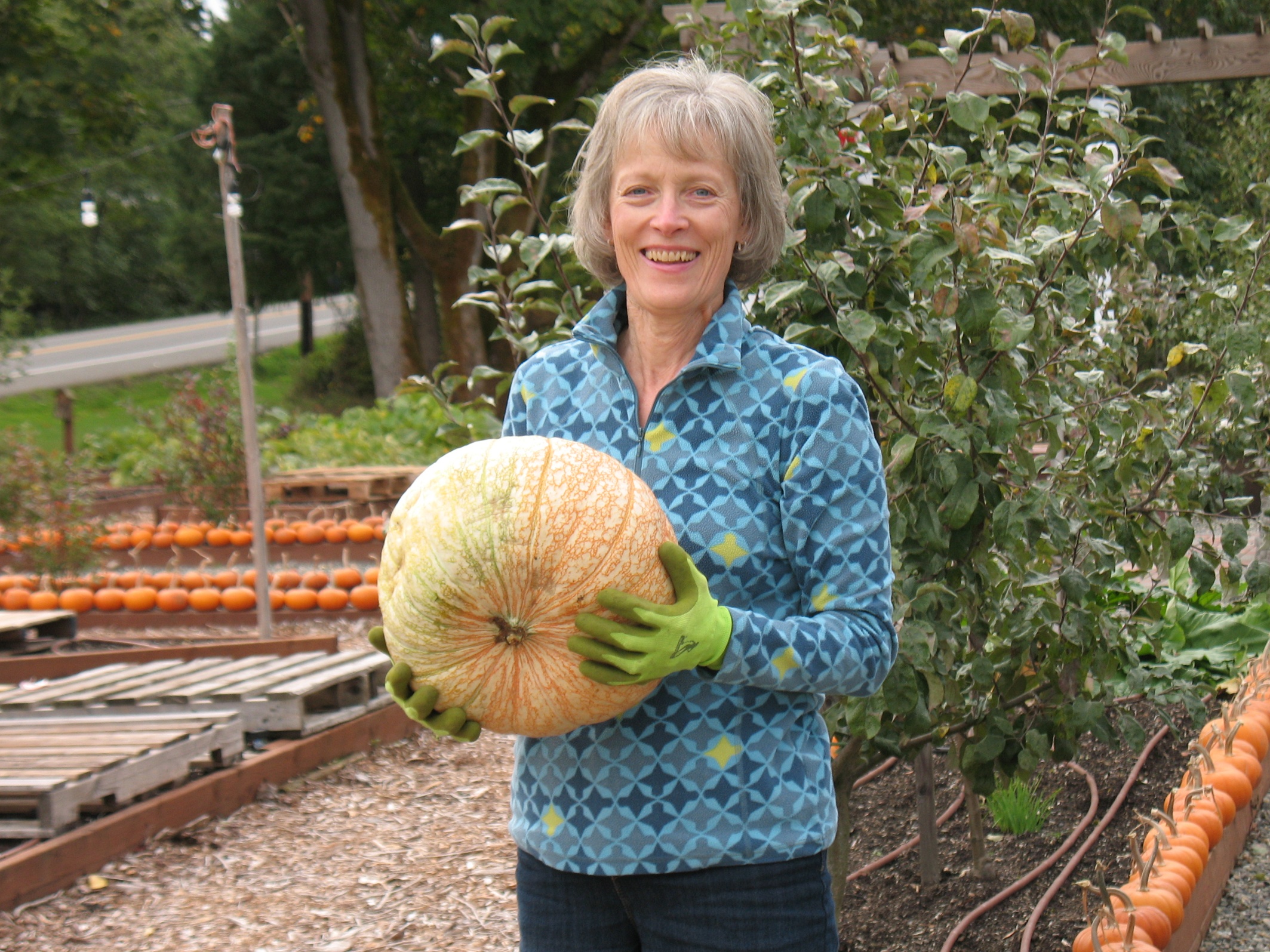 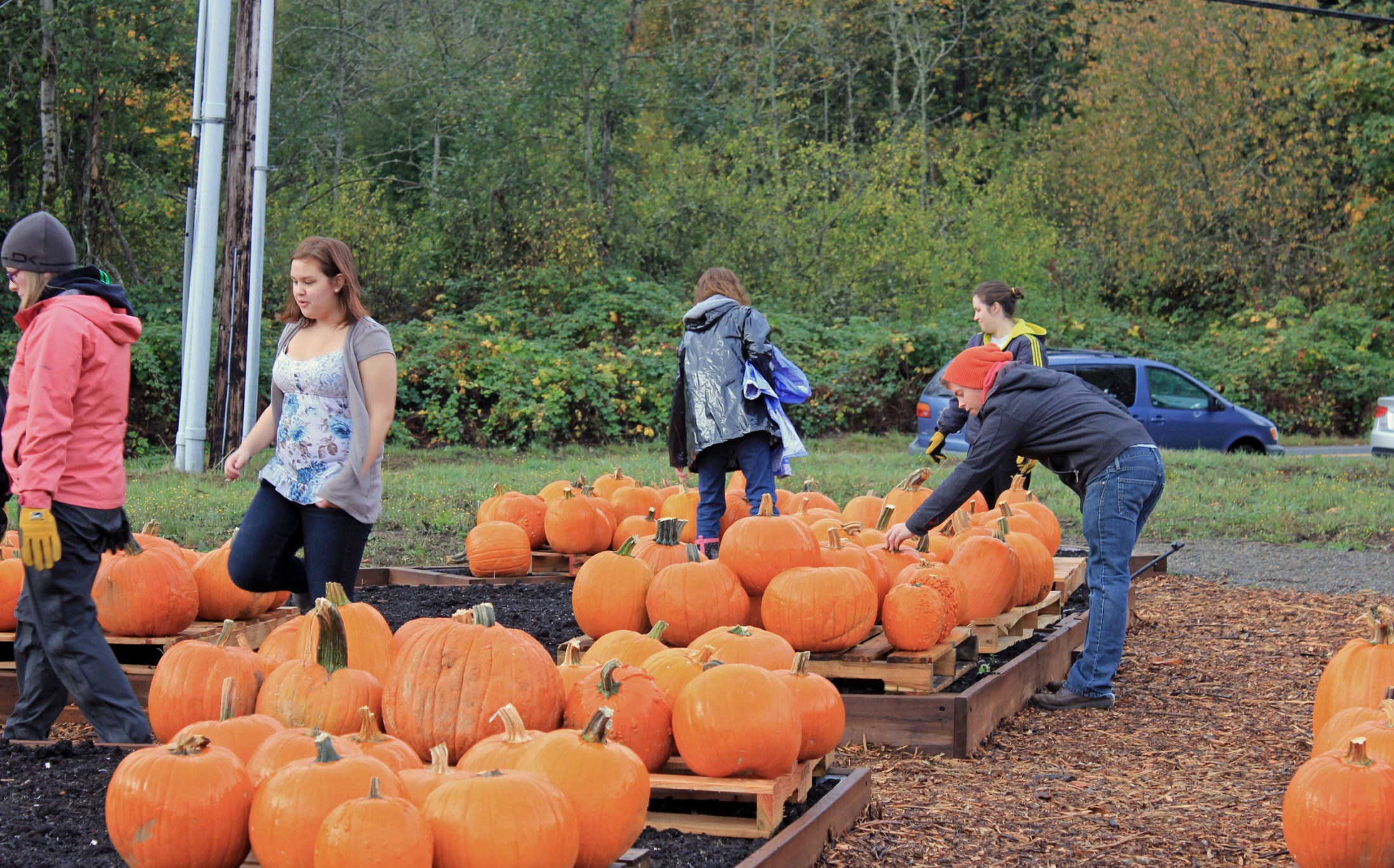 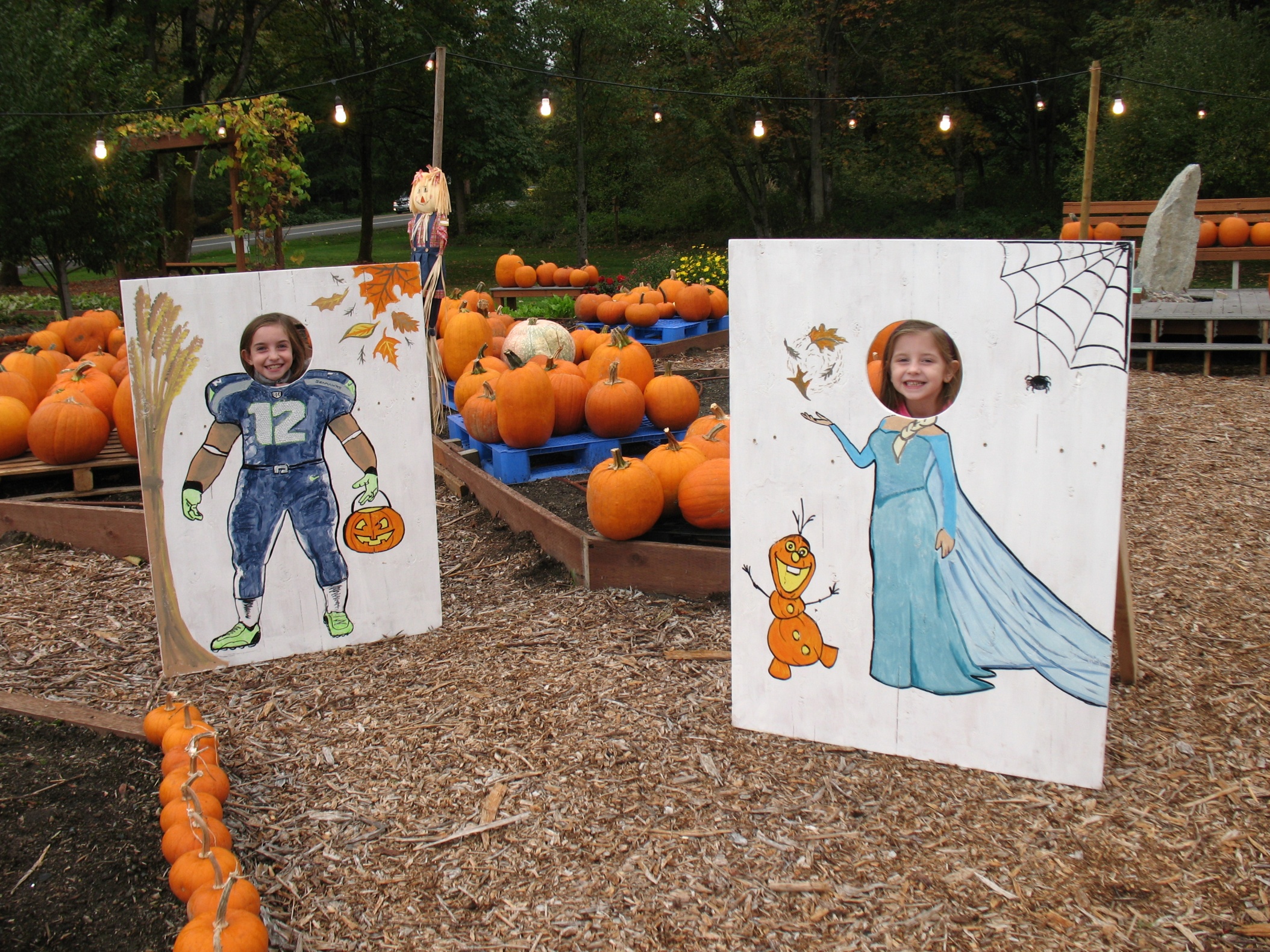 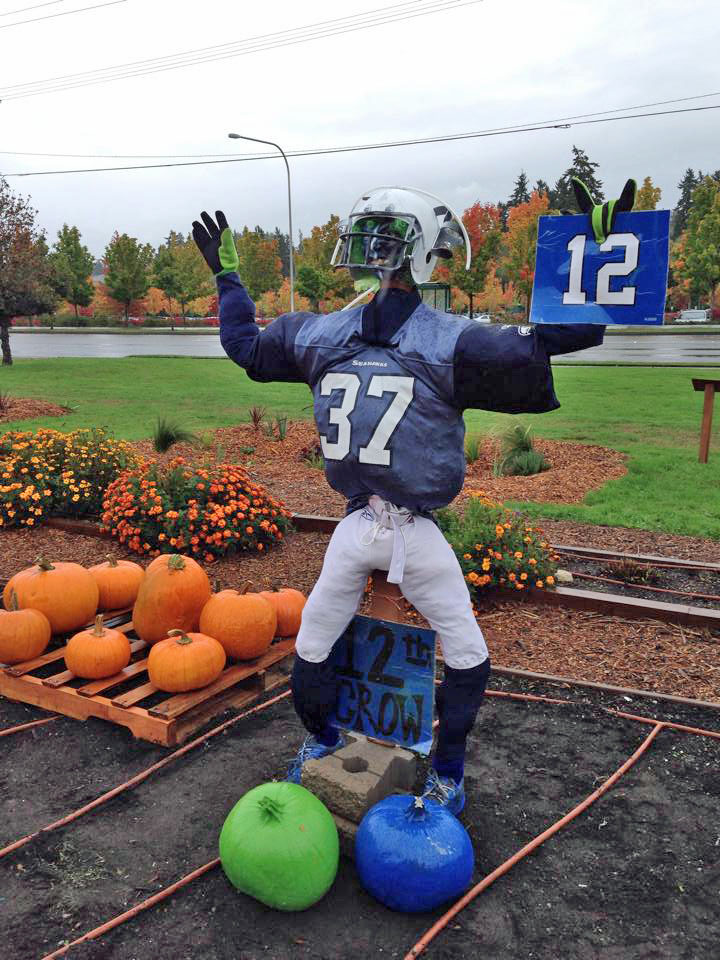 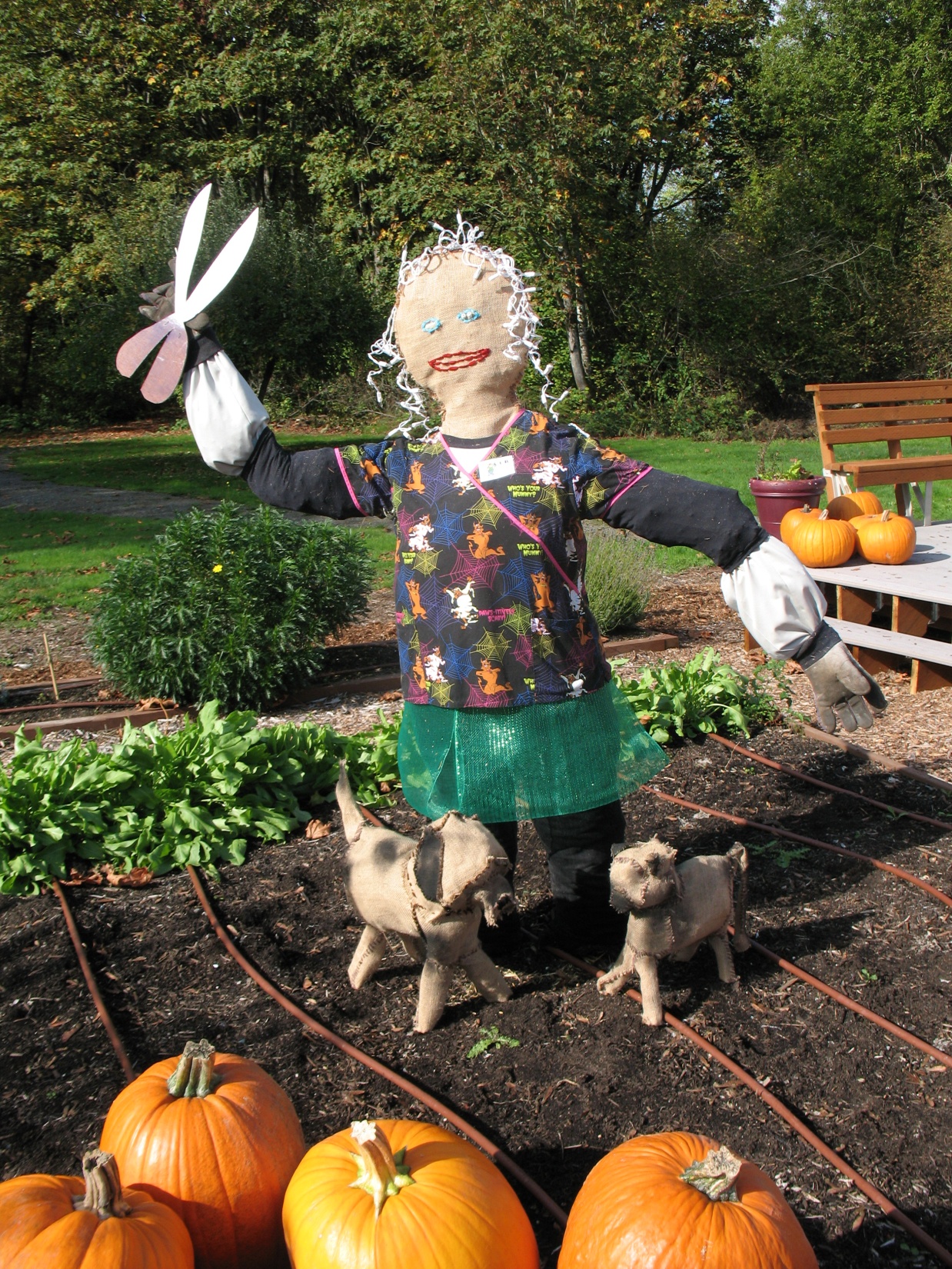 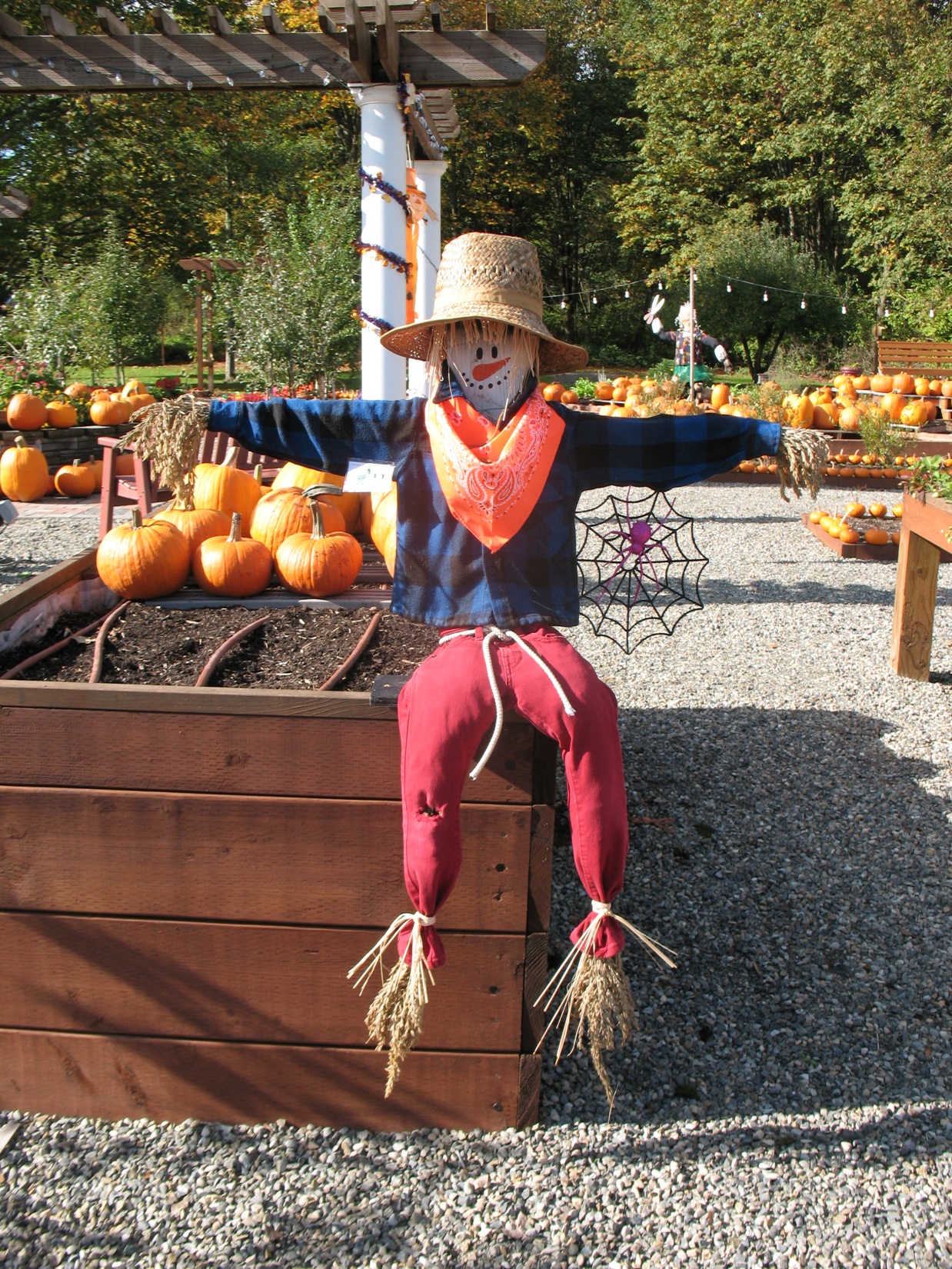 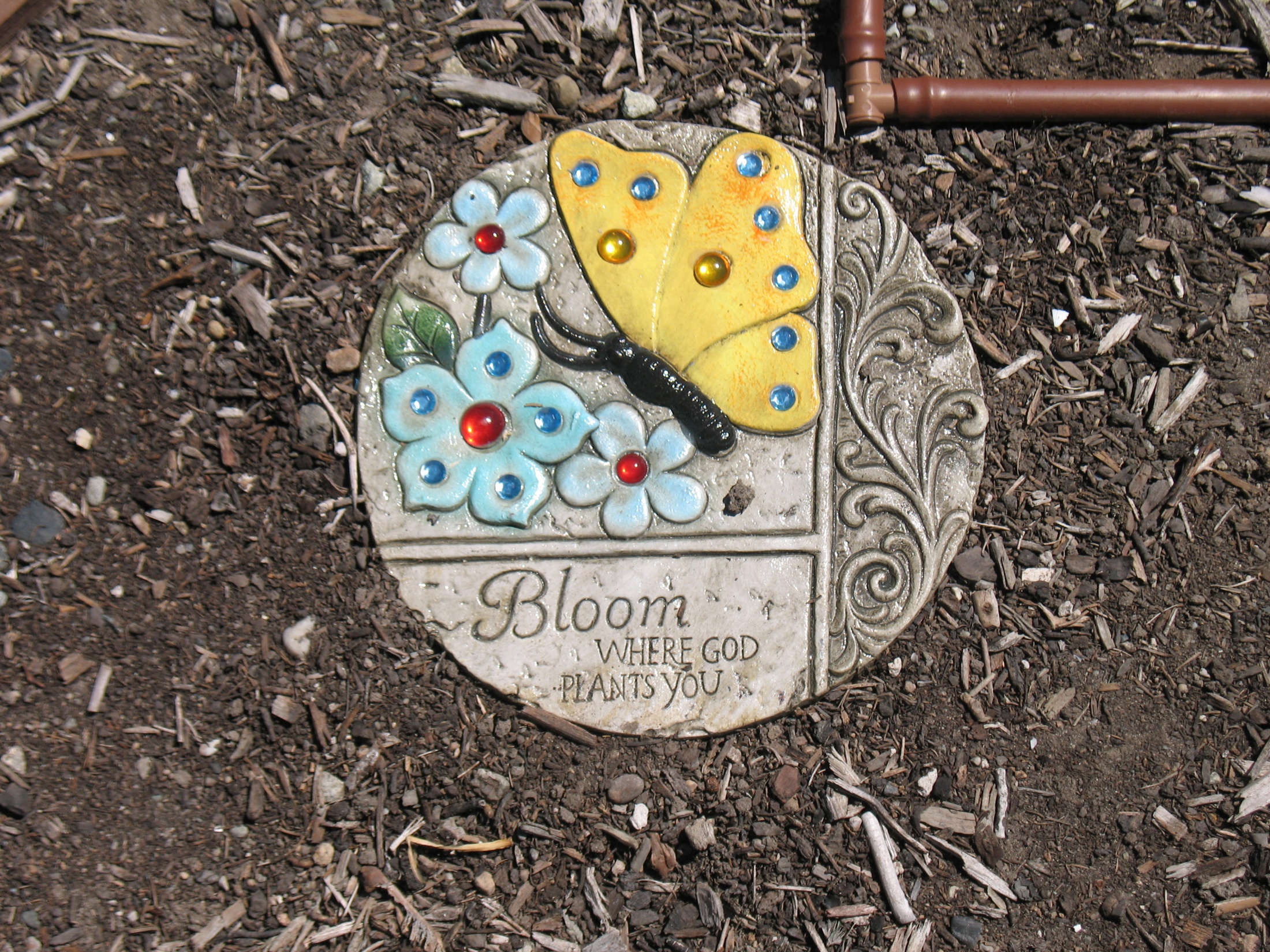 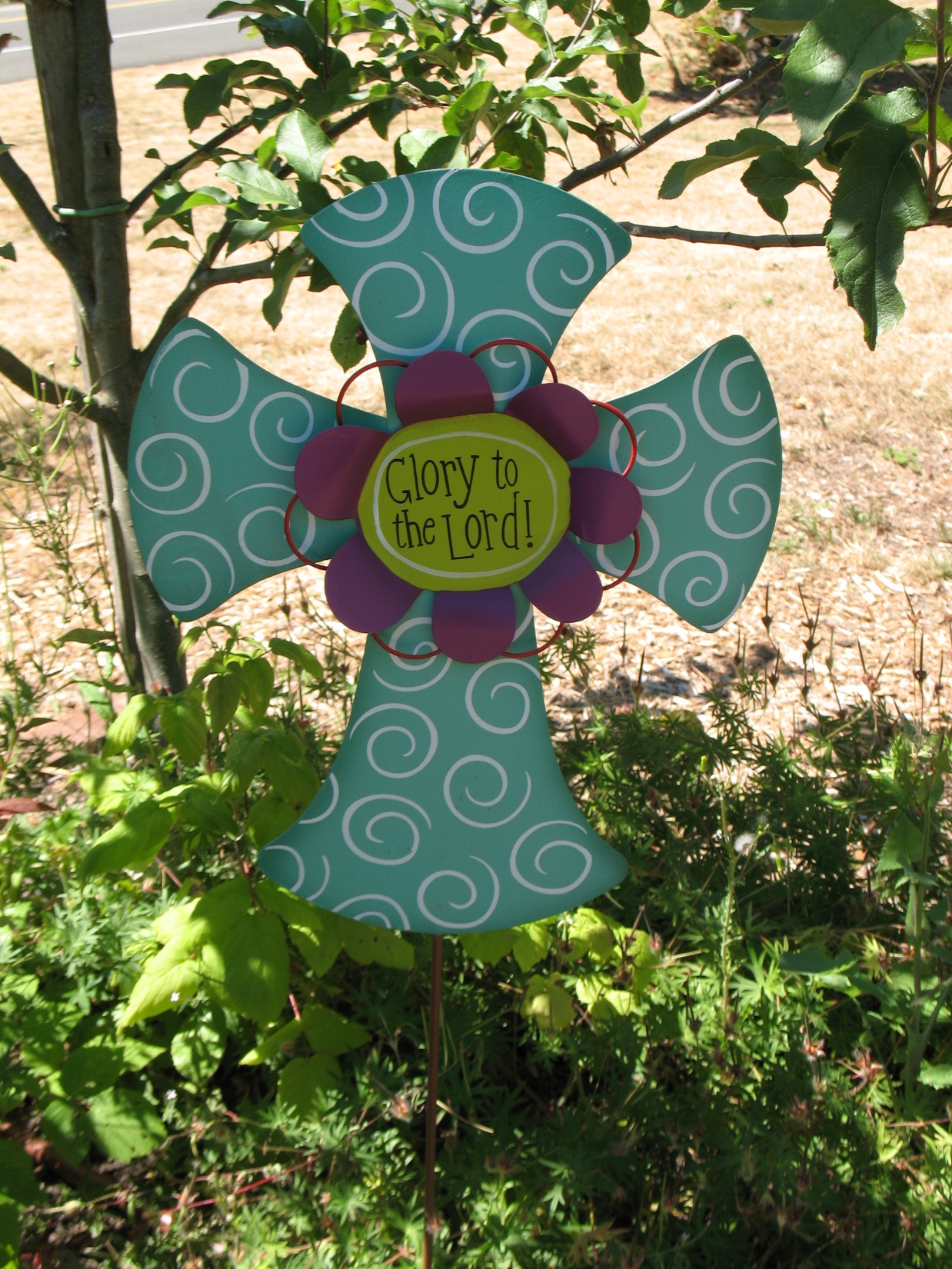 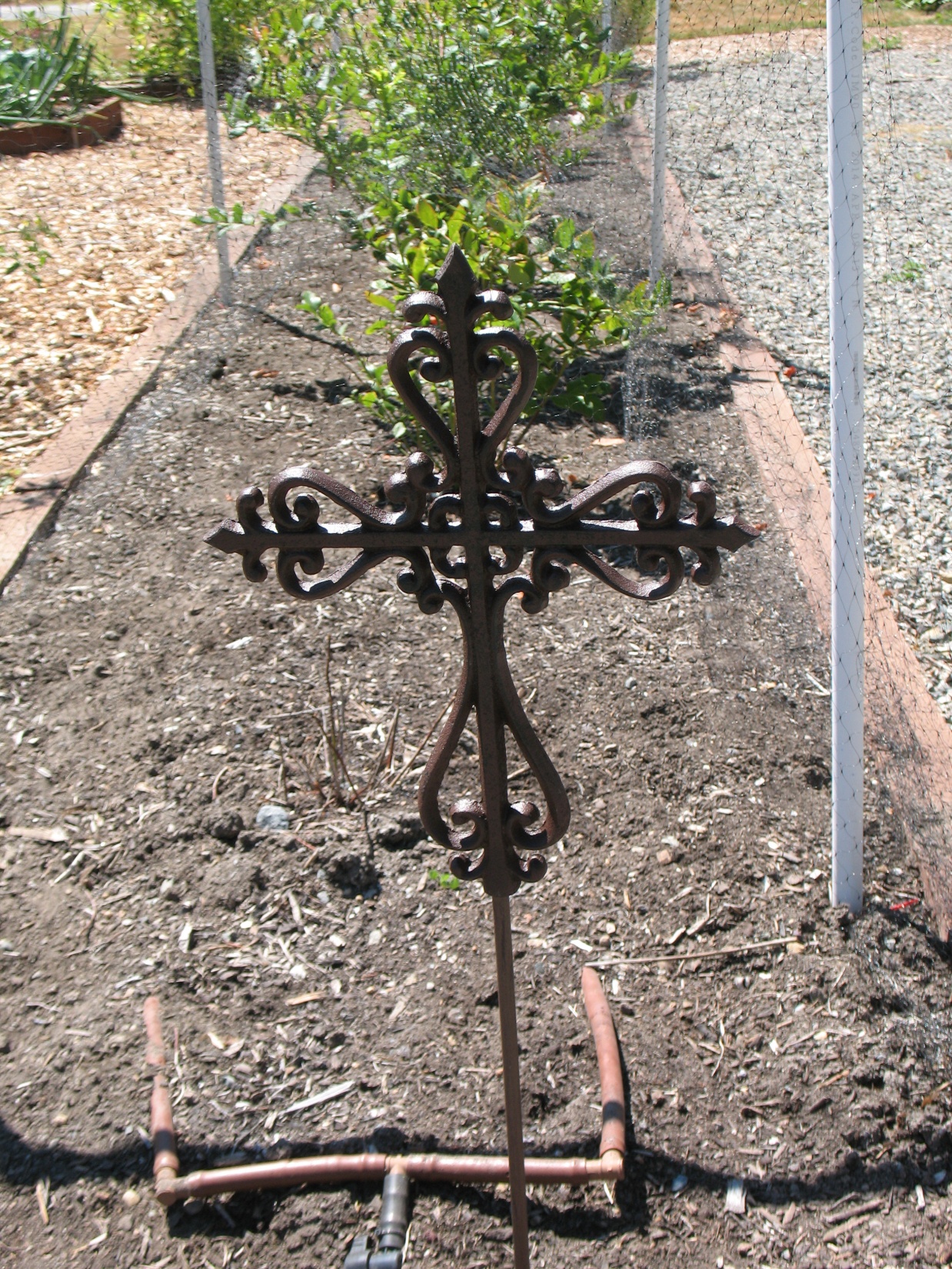 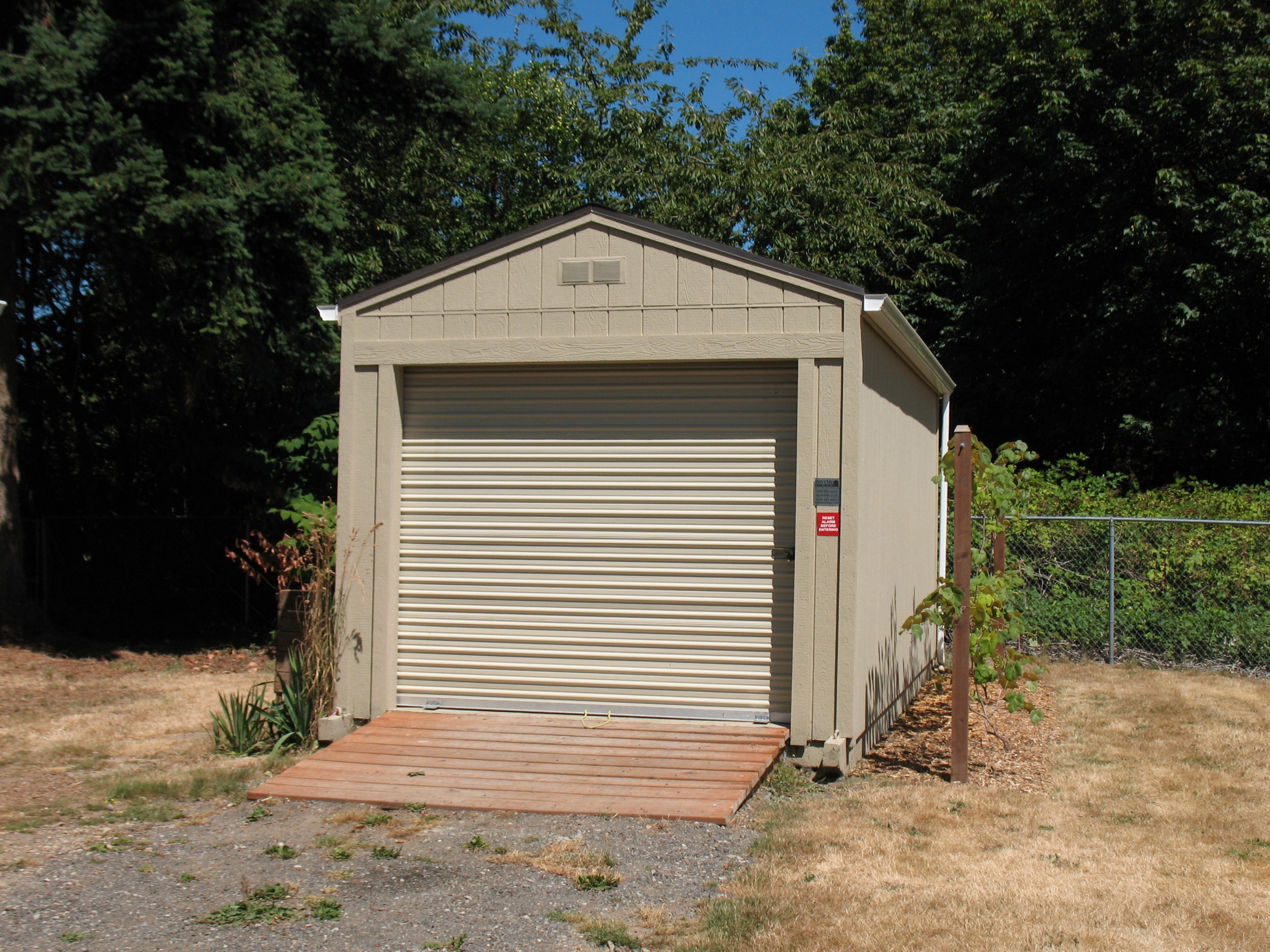 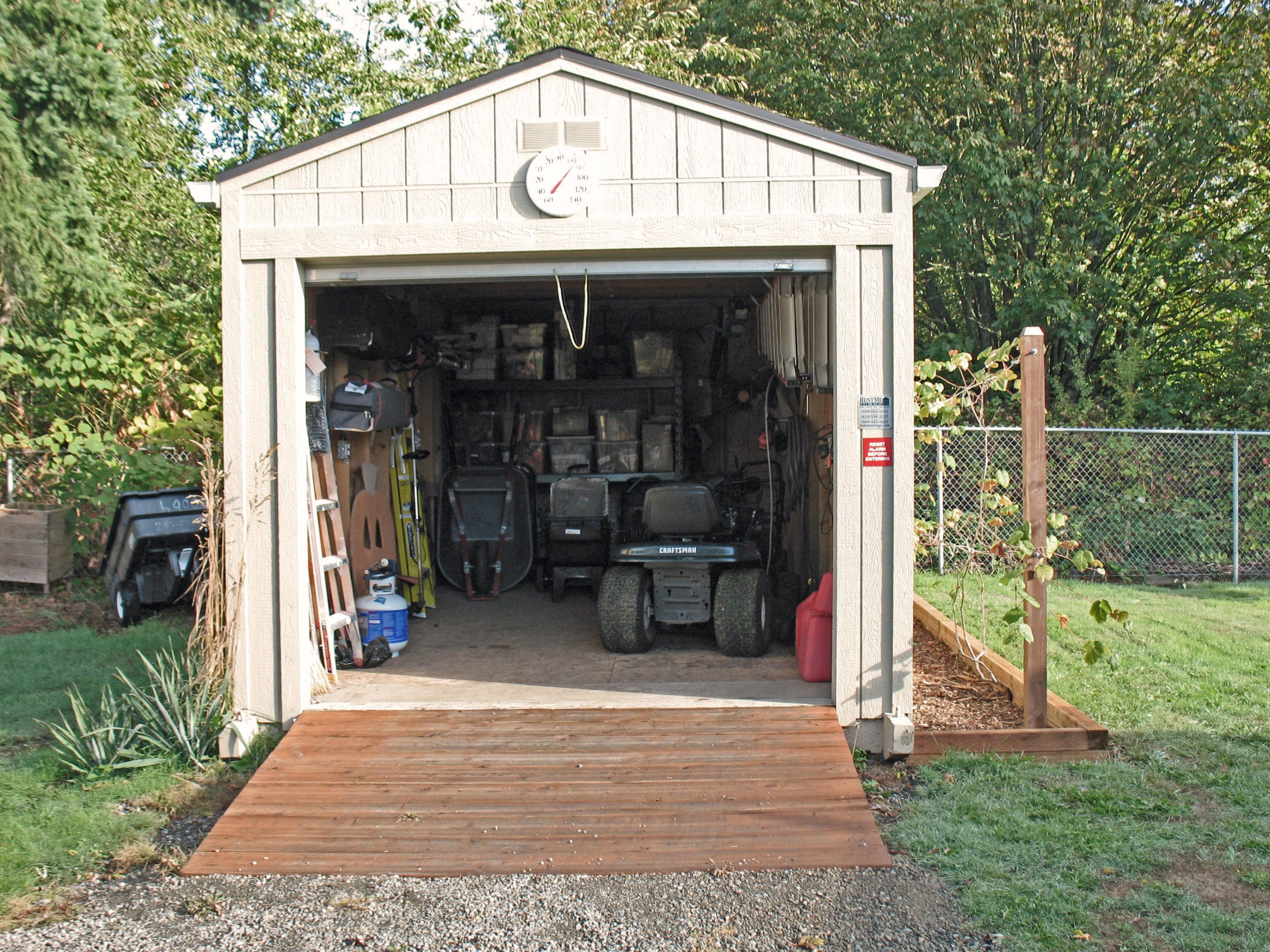 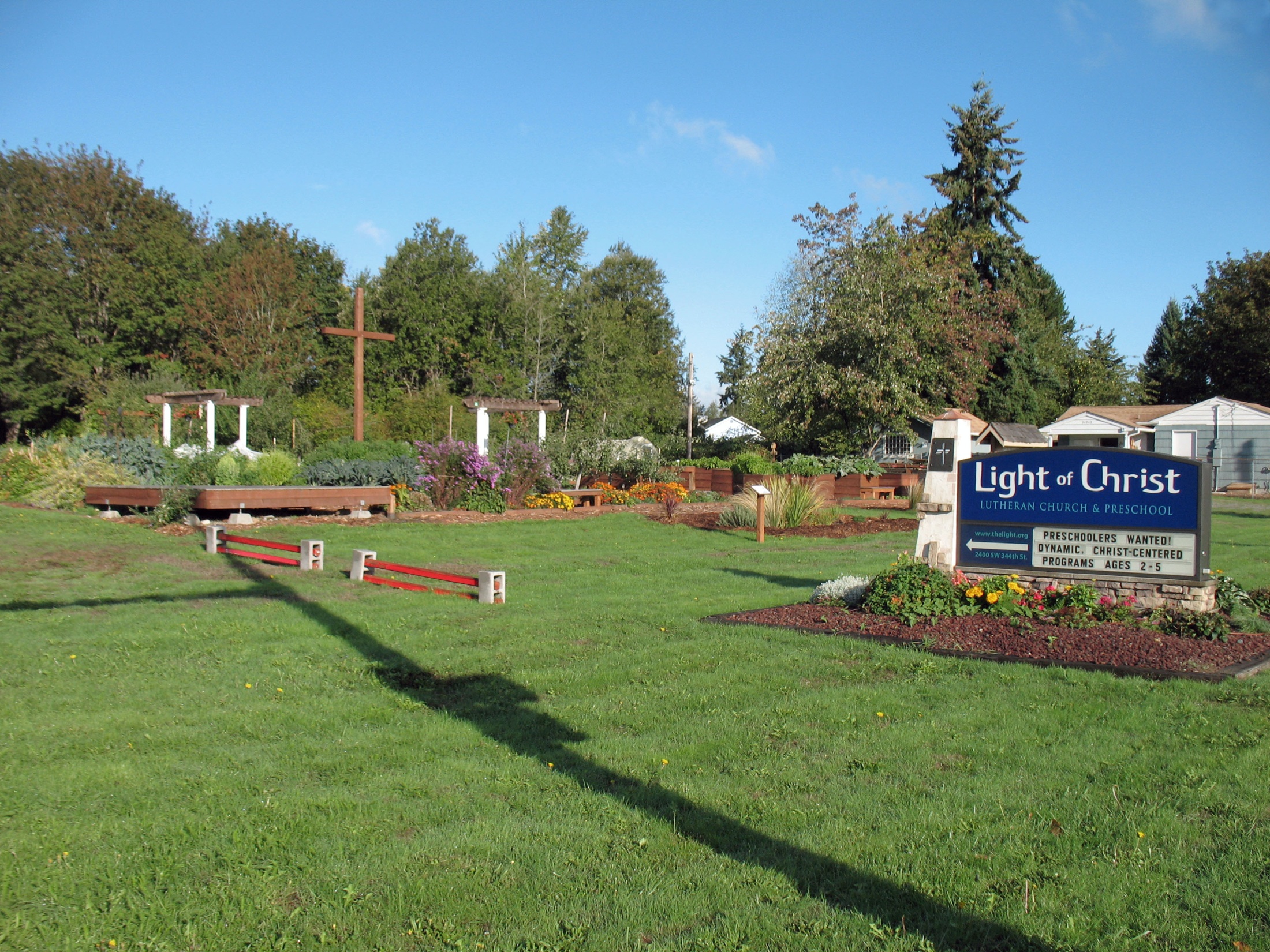